Caro Professor,



Este material de apoio é gratuito e para uso exclusivo em sala de aula. Não pode ser comercializado.

Ele não contém vírus ou qualquer instrumento de controle sobre seu uso.

Queremos ouvir sua opinião e suas sugestões sobre como aprimorar esta ferramenta e esperamos com ela contribuir para o sucesso de sua aula.

Por favor, escreva para apoio@blucher.com.br


Boa aula!
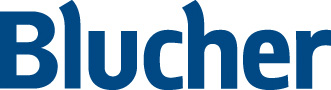 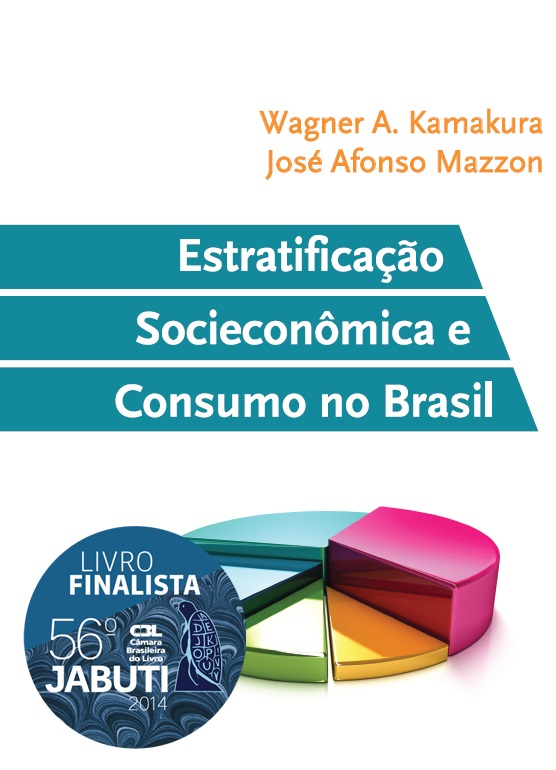 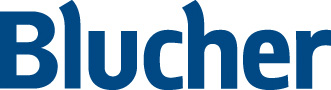 Estratificação Socioeconômica e Consumo no Brasil – Wagner A. Kamakura / José Afonso Mazzon
Estratificação Socioeconômica
e Consumo no Brasil
Capítulo I
Classes Sociais e Estratos 
Socioeconômicos
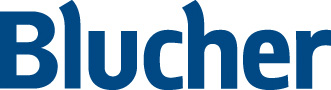 Estratificação Socioeconômica e Consumo no Brasil – Wagner A. Kamakura / José Afonso Mazzon
Estratificação Socioeconômica
e Consumo no Brasil
Capítulo 2
Metodologia para a Estratificação  
Socioeconômica
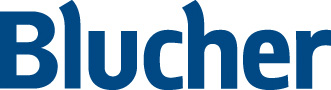 Estratificação Socioeconômica e Consumo no Brasil – Wagner A. Kamakura / José Afonso Mazzon
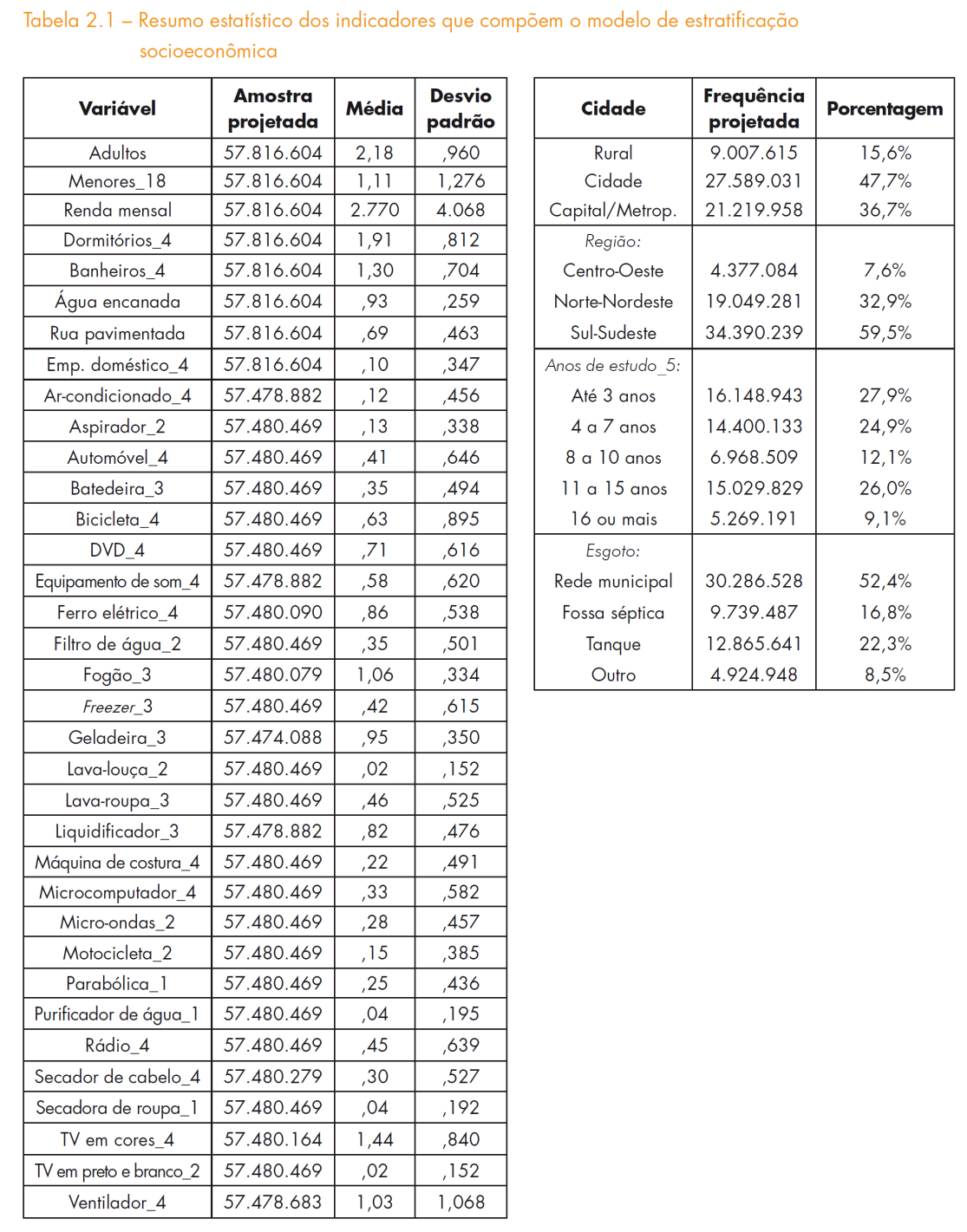 Adicione aqui o Texto
Estratificação Socioeconômica e Consumo no Brasil – Wagner A. Kamakura / José Afonso Mazzon
Estratificação Socioeconômica
e Consumo no Brasil
Capítulo 3
A Estratificação  Socioeconômica 
da Sociedade Brasileira
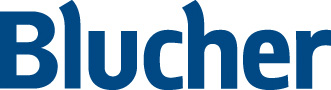 Estratificação Socioeconômica e Consumo no Brasil – Wagner A. Kamakura / José Afonso Mazzon
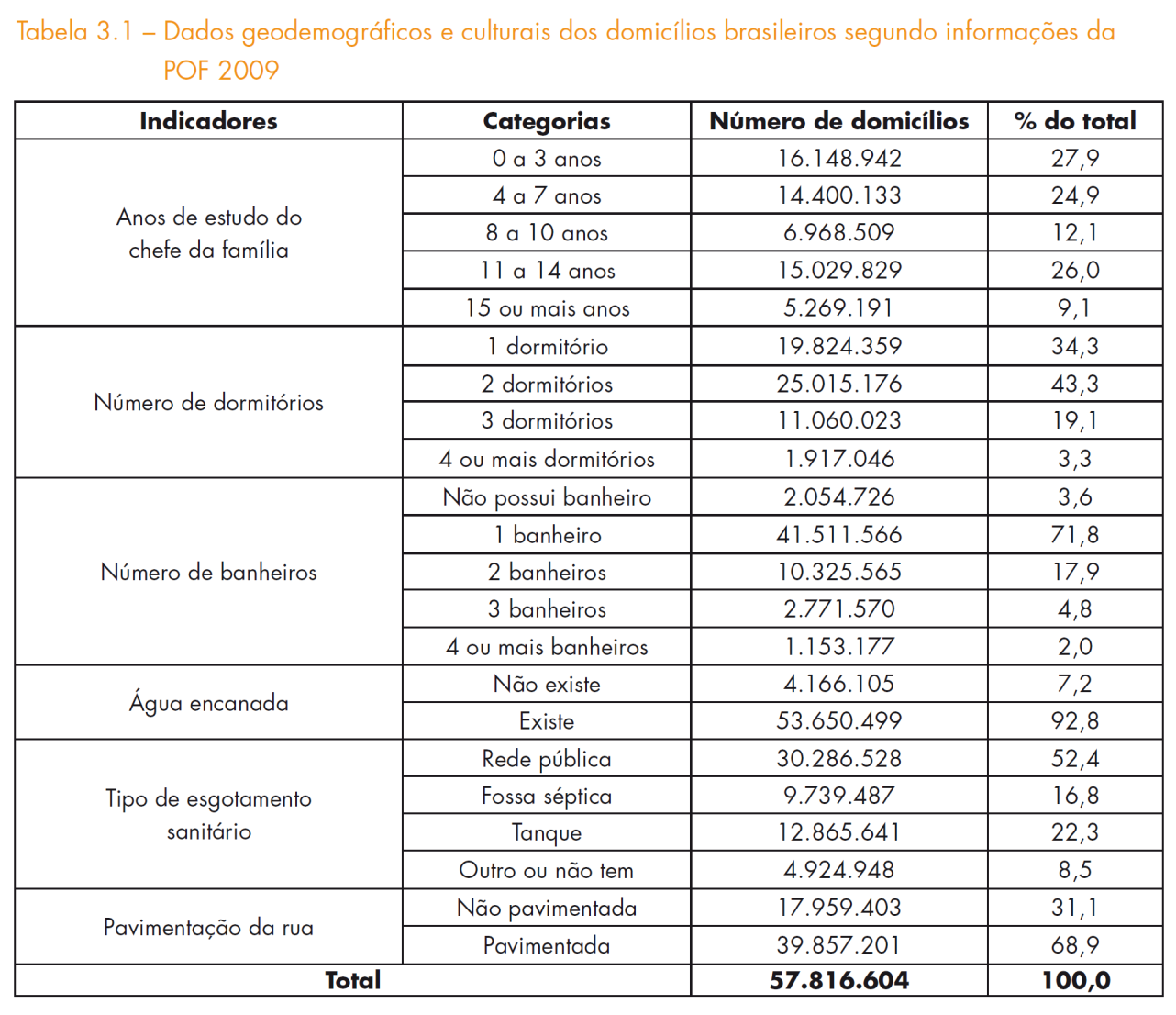 Adicione aqui o Texto
Estratificação Socioeconômica e Consumo no Brasil – Wagner A. Kamakura / José Afonso Mazzon
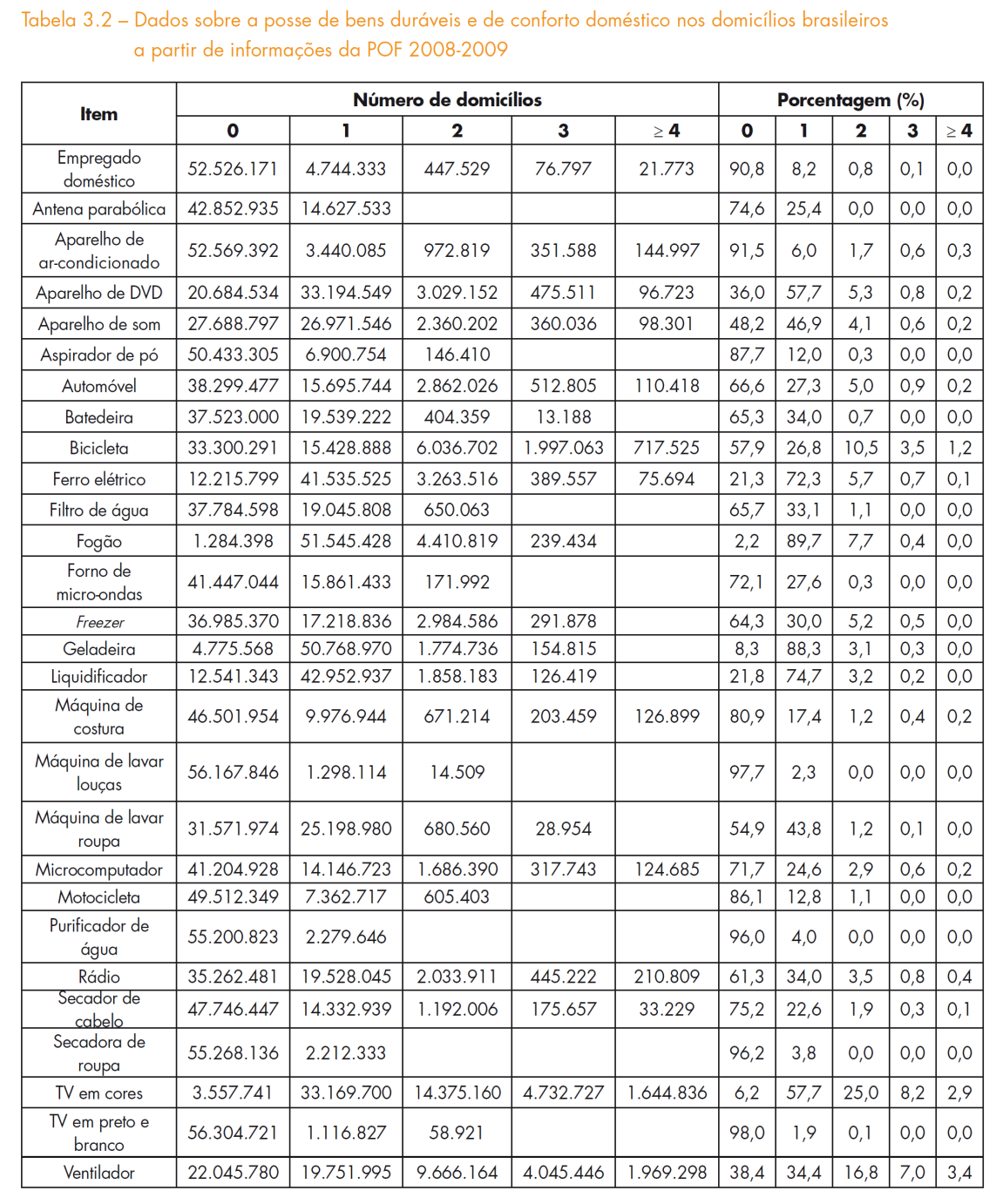 Adicione aqui o Texto
Estratificação Socioeconômica e Consumo no Brasil – Wagner A. Kamakura / José Afonso Mazzon
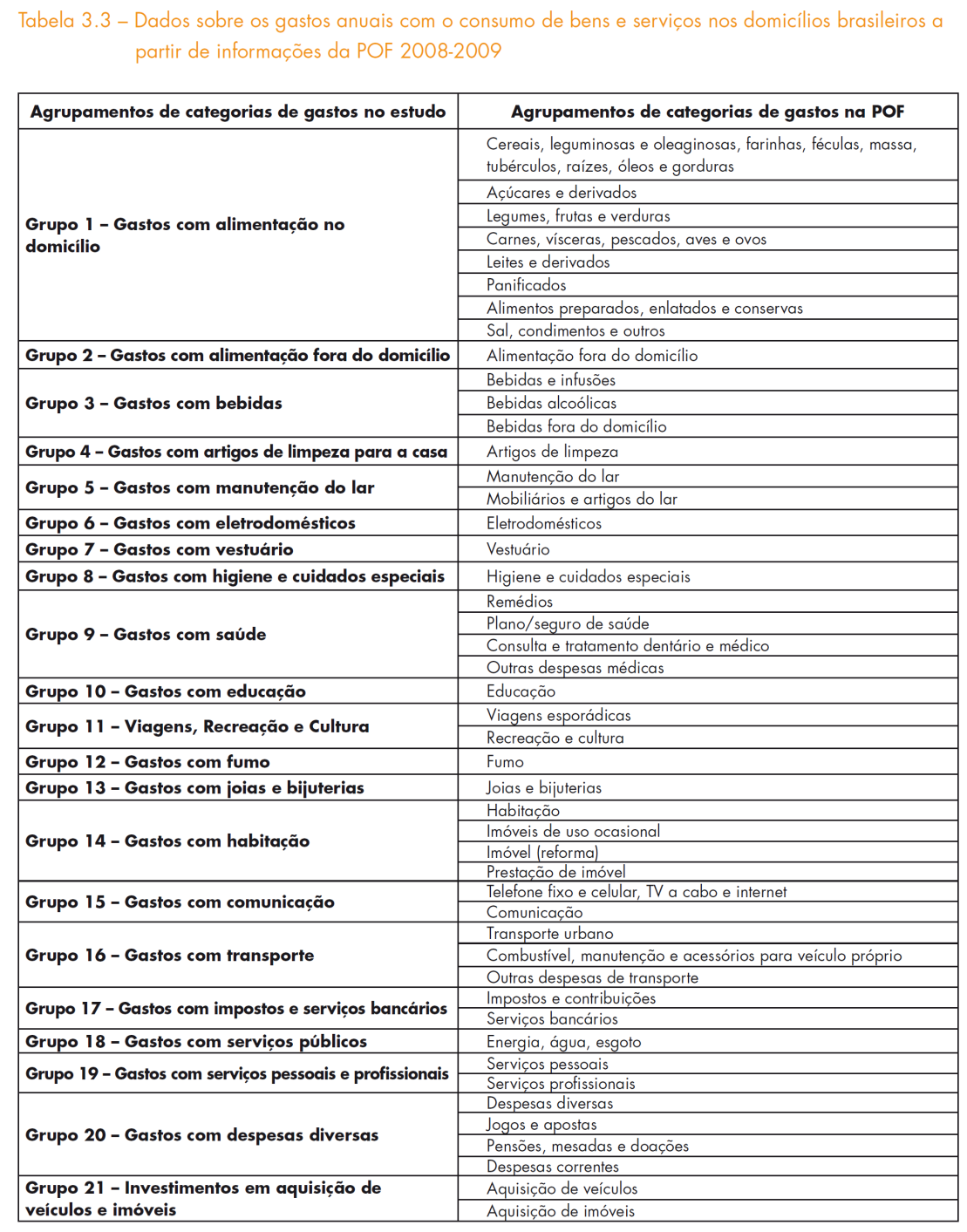 Adicione aqui o Texto
Estratificação Socioeconômica e Consumo no Brasil – Wagner A. Kamakura / José Afonso Mazzon
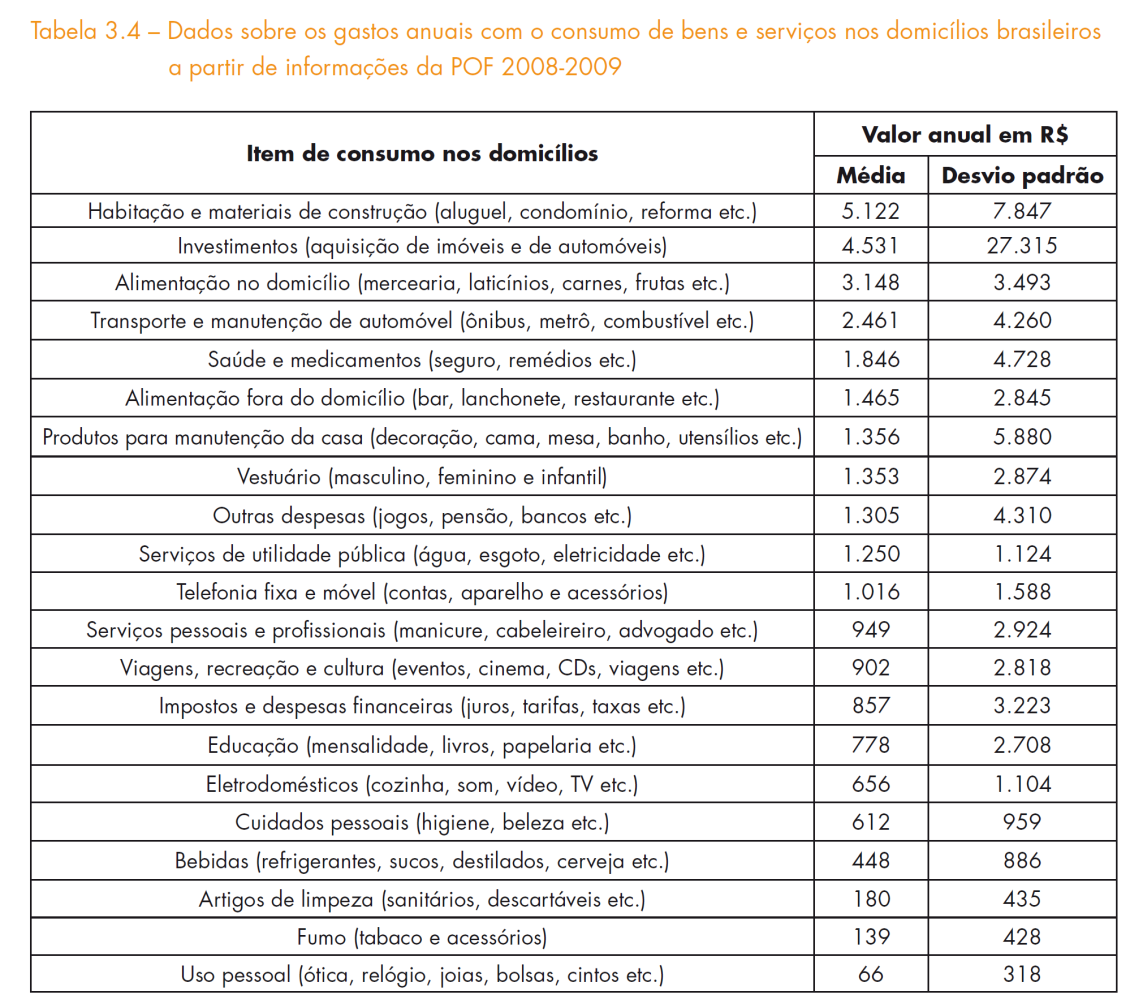 Adicione aqui o Texto
Estratificação Socioeconômica e Consumo no Brasil – Wagner A. Kamakura / José Afonso Mazzon
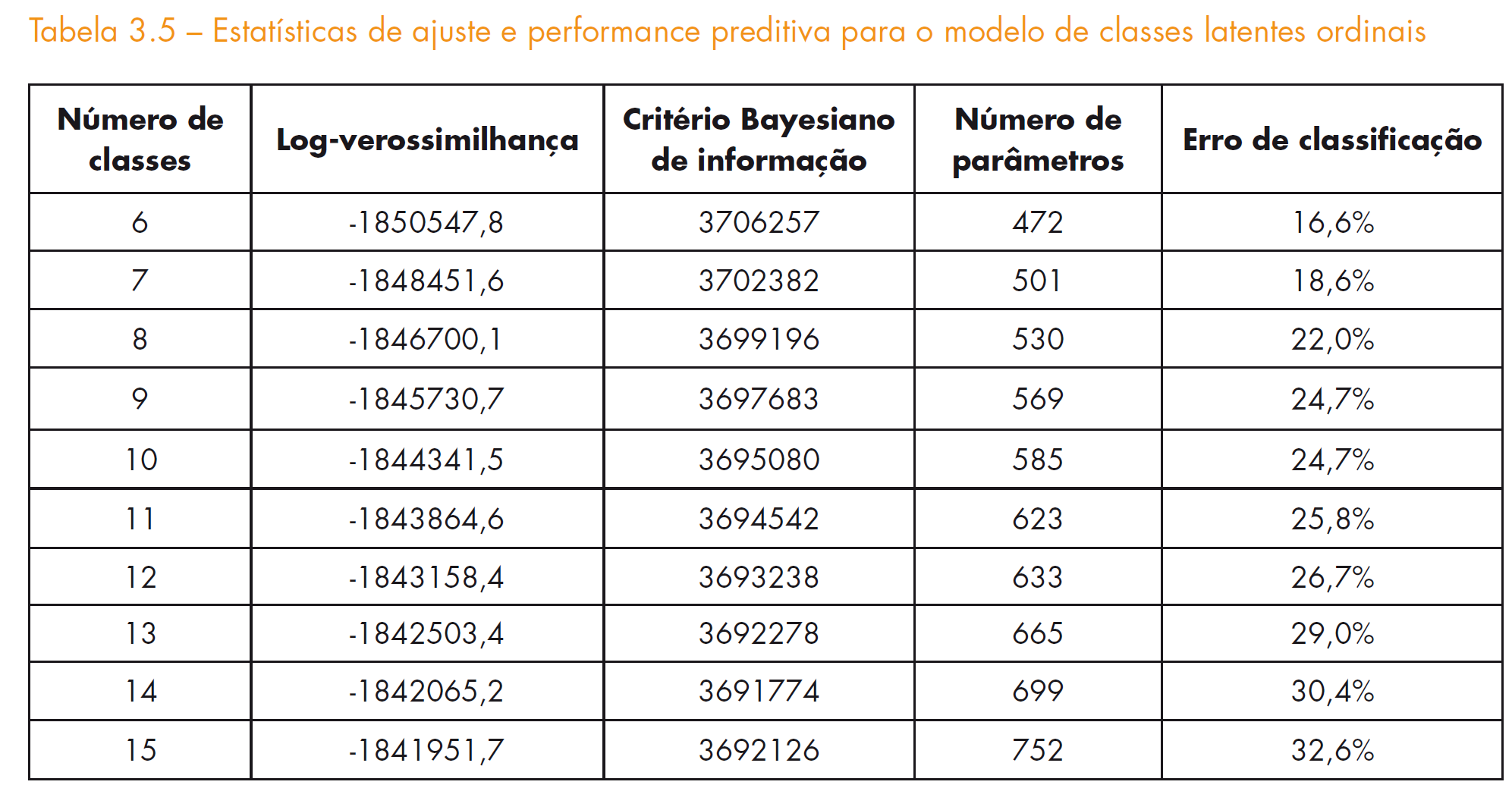 Adicione aqui o Texto
Estratificação Socioeconômica e Consumo no Brasil – Wagner A. Kamakura / José Afonso Mazzon
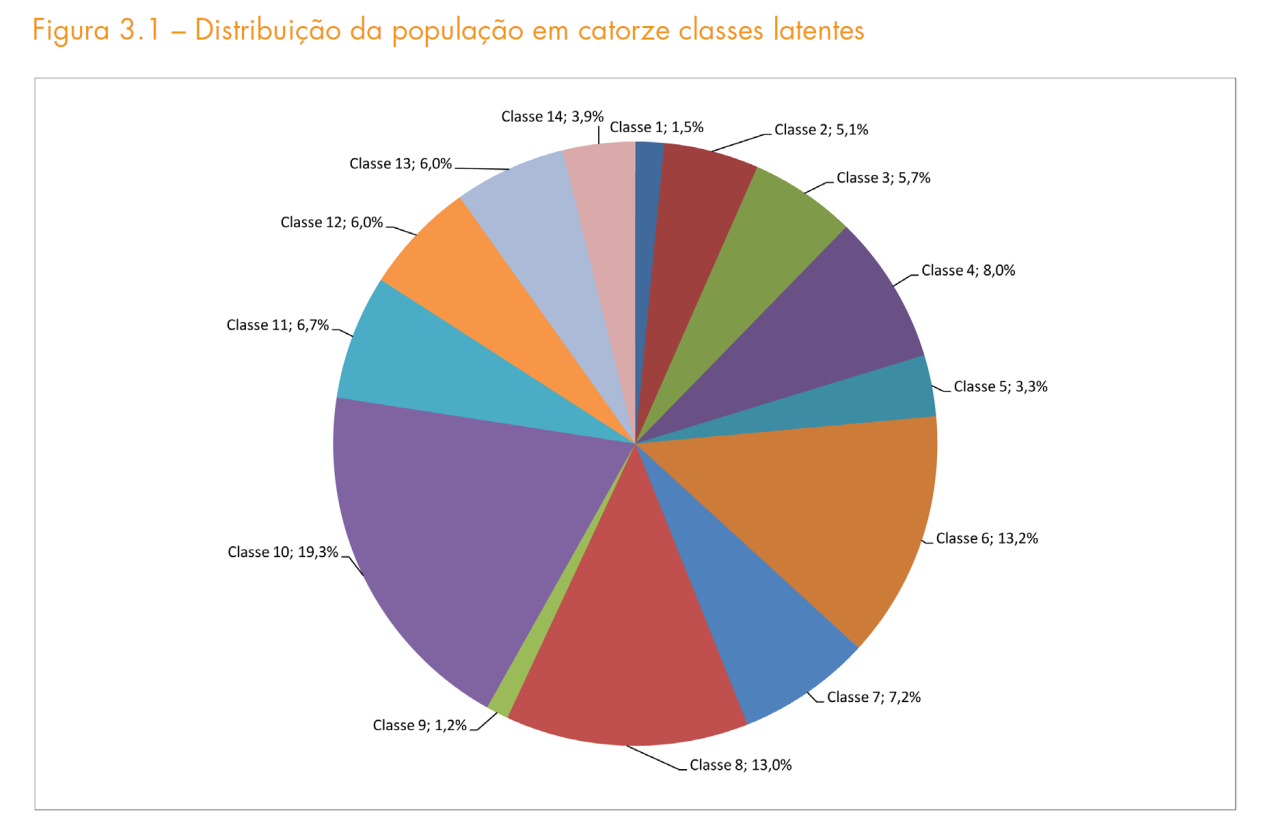 Adicione aqui o Texto
Estratificação Socioeconômica e Consumo no Brasil – Wagner A. Kamakura / José Afonso Mazzon
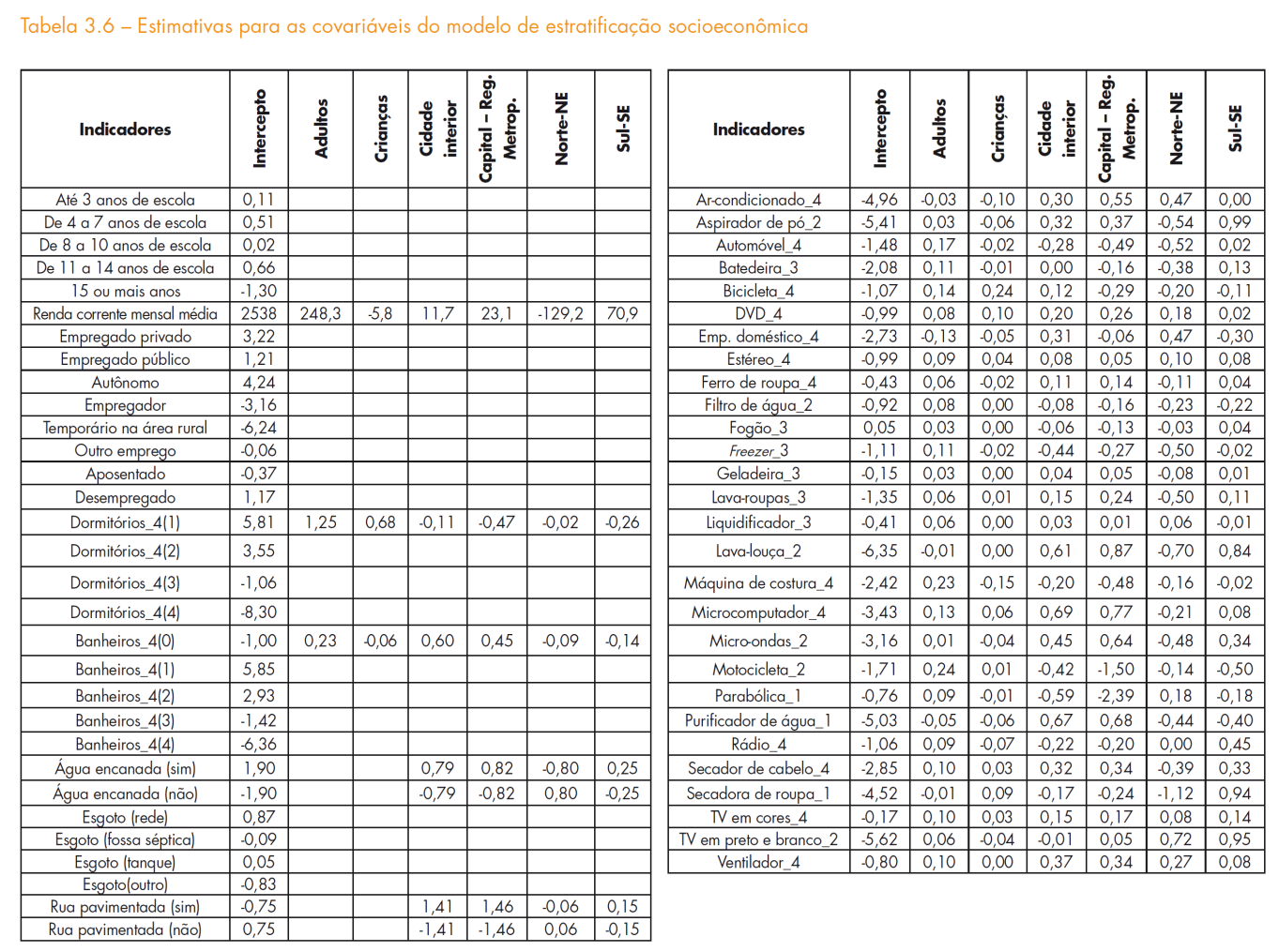 Adicione aqui o Texto
Estratificação Socioeconômica e Consumo no Brasil – Wagner A. Kamakura / José Afonso Mazzon
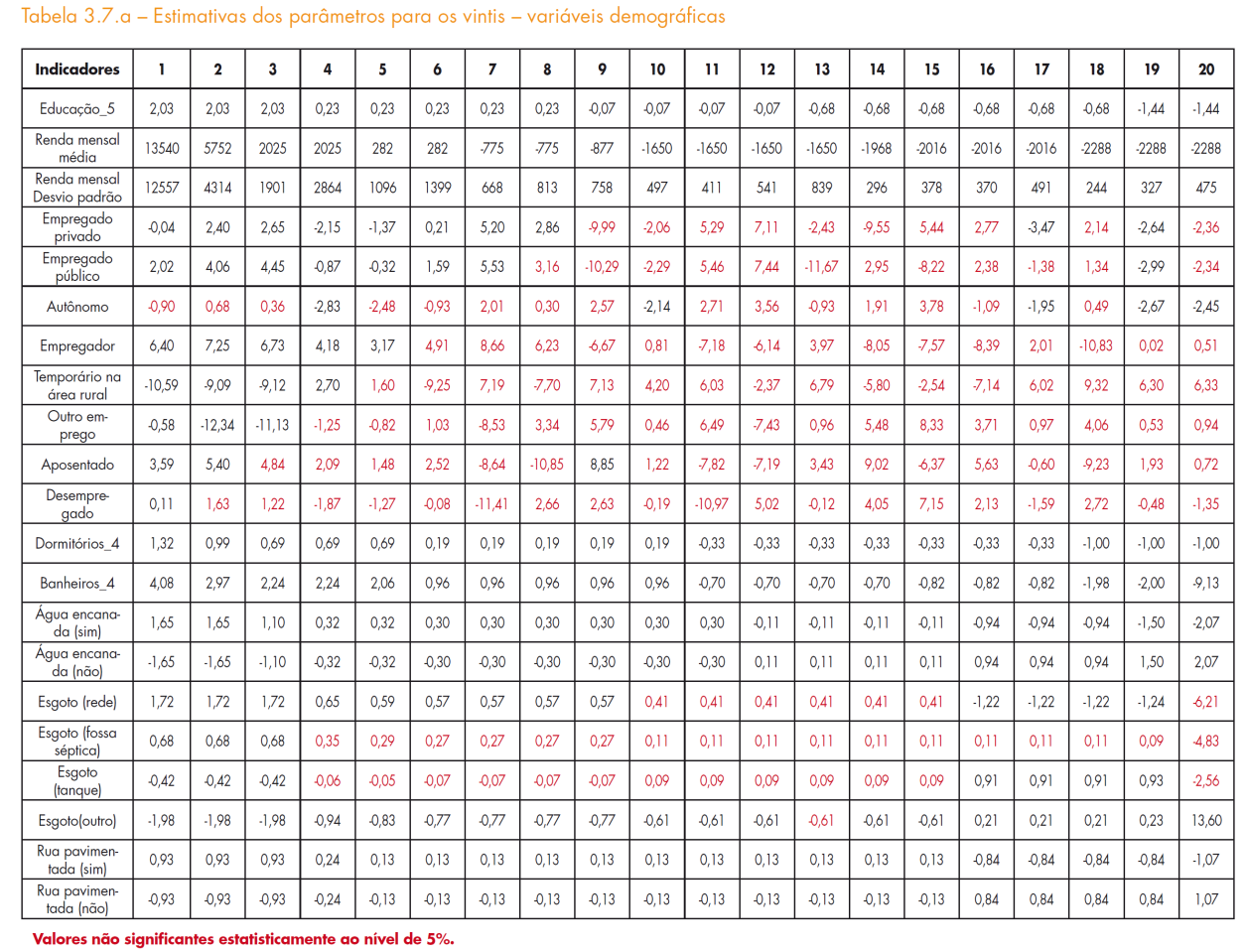 Adicione aqui o Texto
Estratificação Socioeconômica e Consumo no Brasil – Wagner A. Kamakura / José Afonso Mazzon
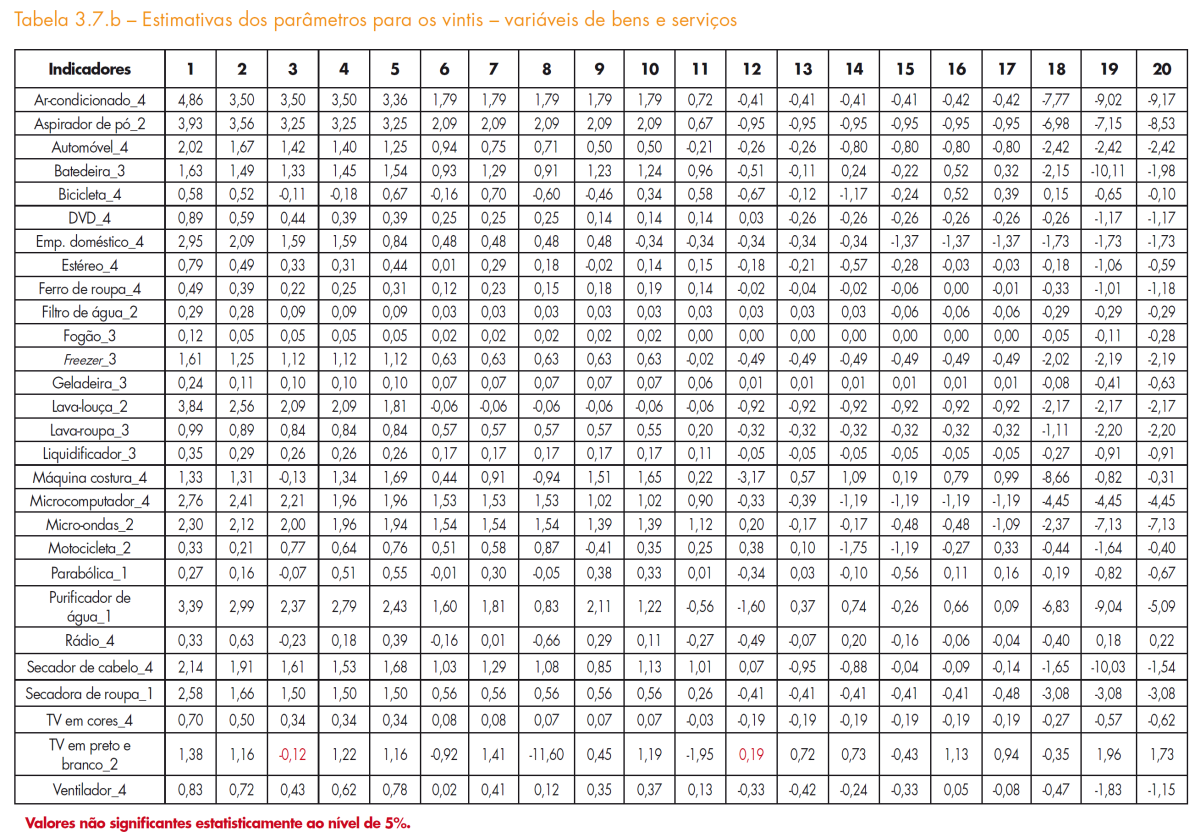 Adicione aqui o Texto
Estratificação Socioeconômica e Consumo no Brasil – Wagner A. Kamakura / José Afonso Mazzon
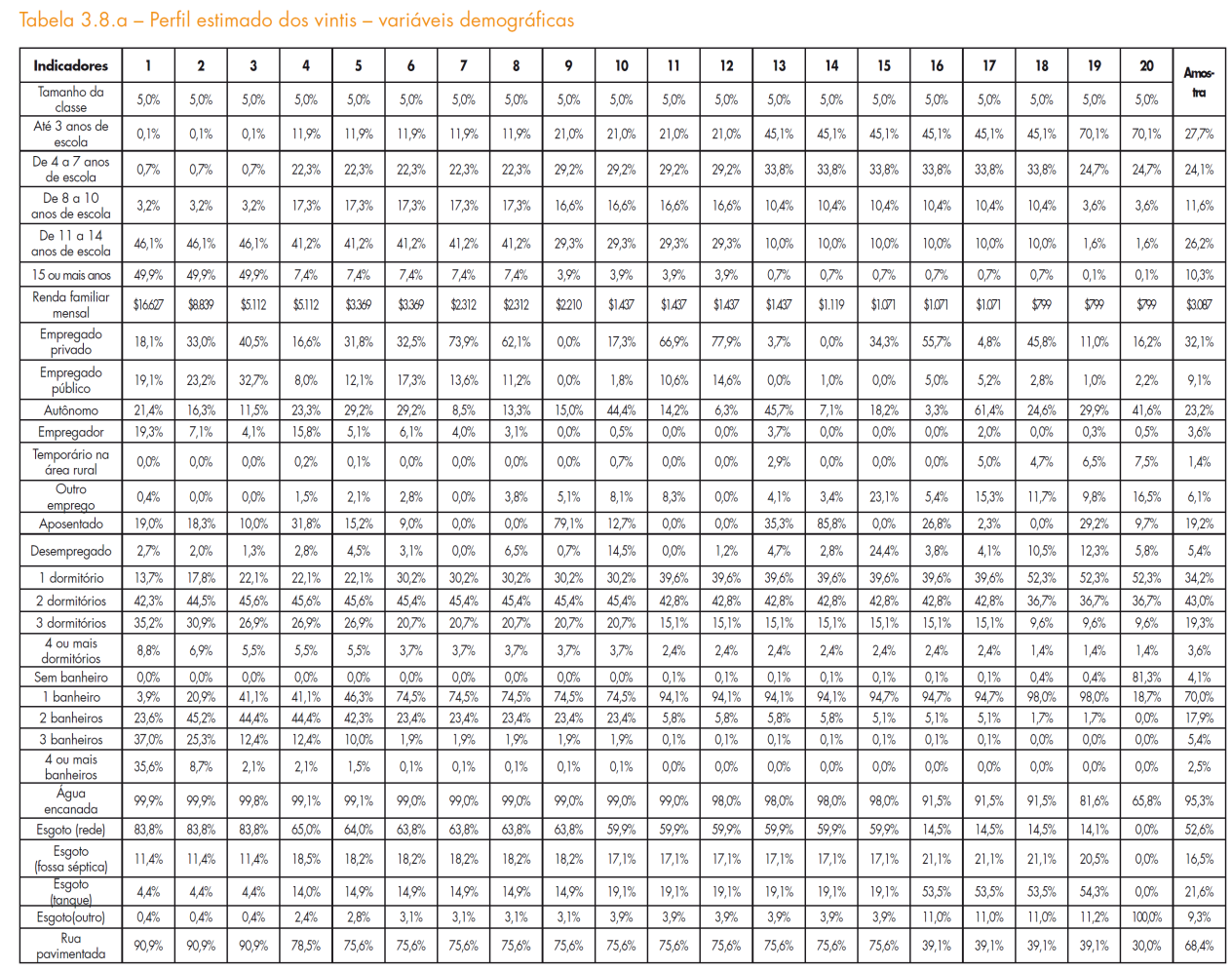 Adicione aqui o Texto
Estratificação Socioeconômica e Consumo no Brasil – Wagner A. Kamakura / José Afonso Mazzon
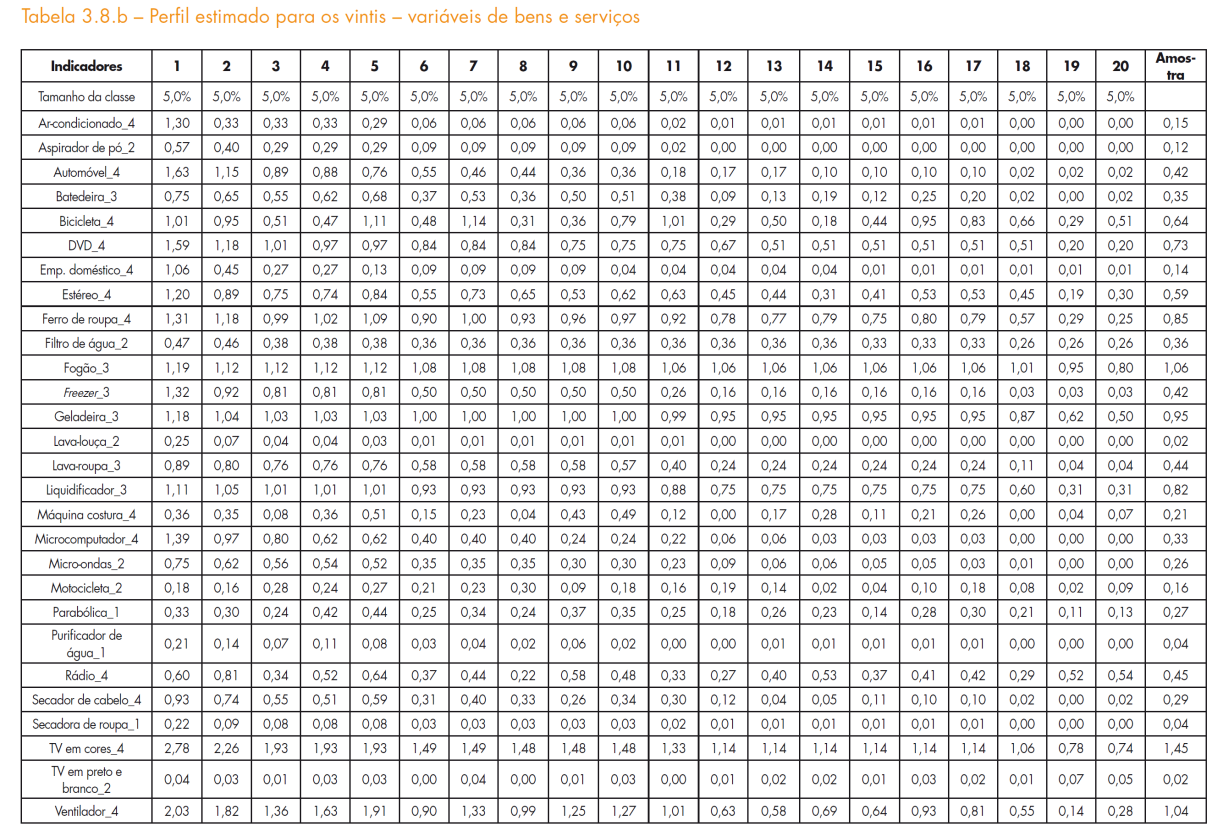 Adicione aqui o Texto
Estratificação Socioeconômica e Consumo no Brasil – Wagner A. Kamakura / José Afonso Mazzon
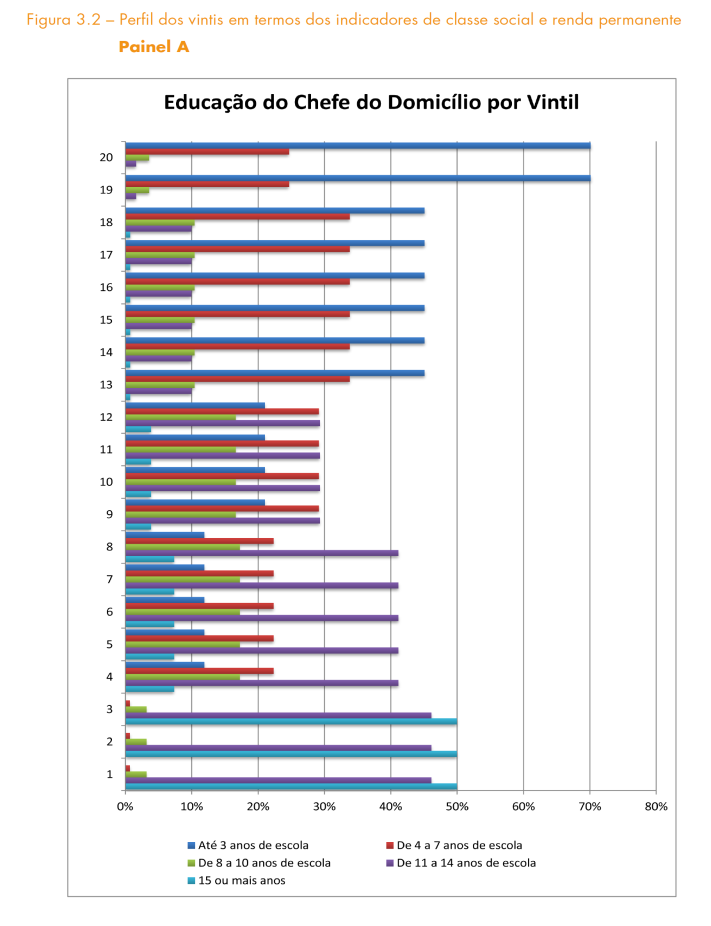 Adicione aqui o Texto
Estratificação Socioeconômica e Consumo no Brasil – Wagner A. Kamakura / José Afonso Mazzon
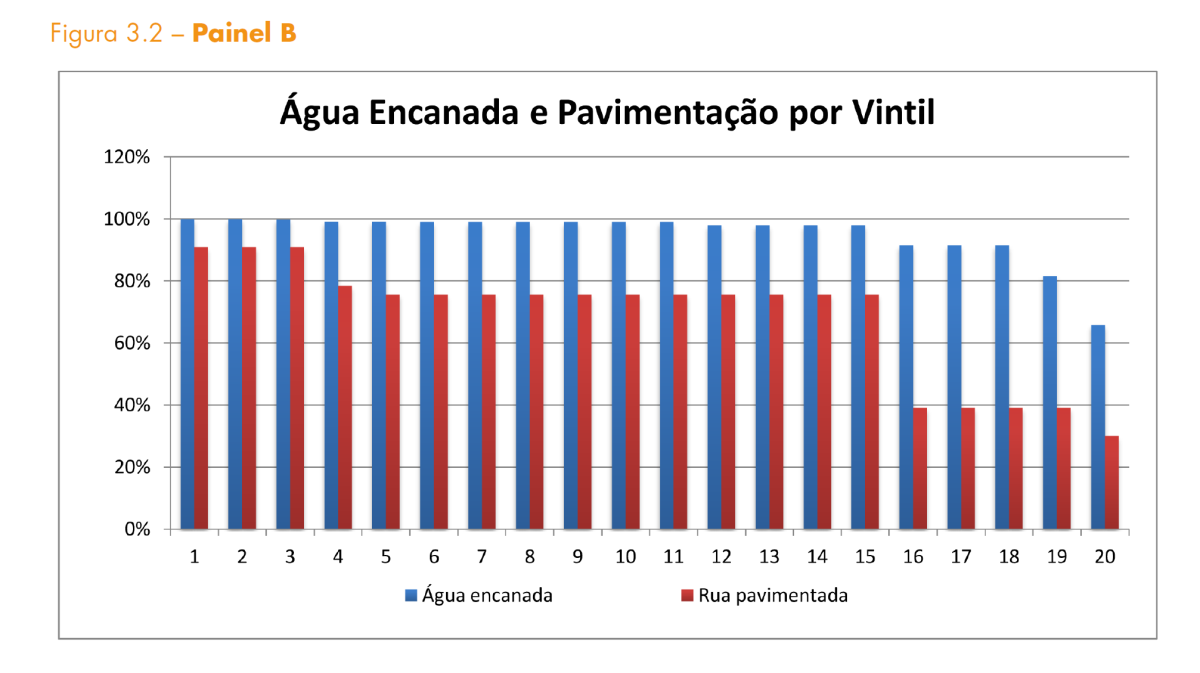 Adicione aqui o Texto
Estratificação Socioeconômica e Consumo no Brasil – Wagner A. Kamakura / José Afonso Mazzon
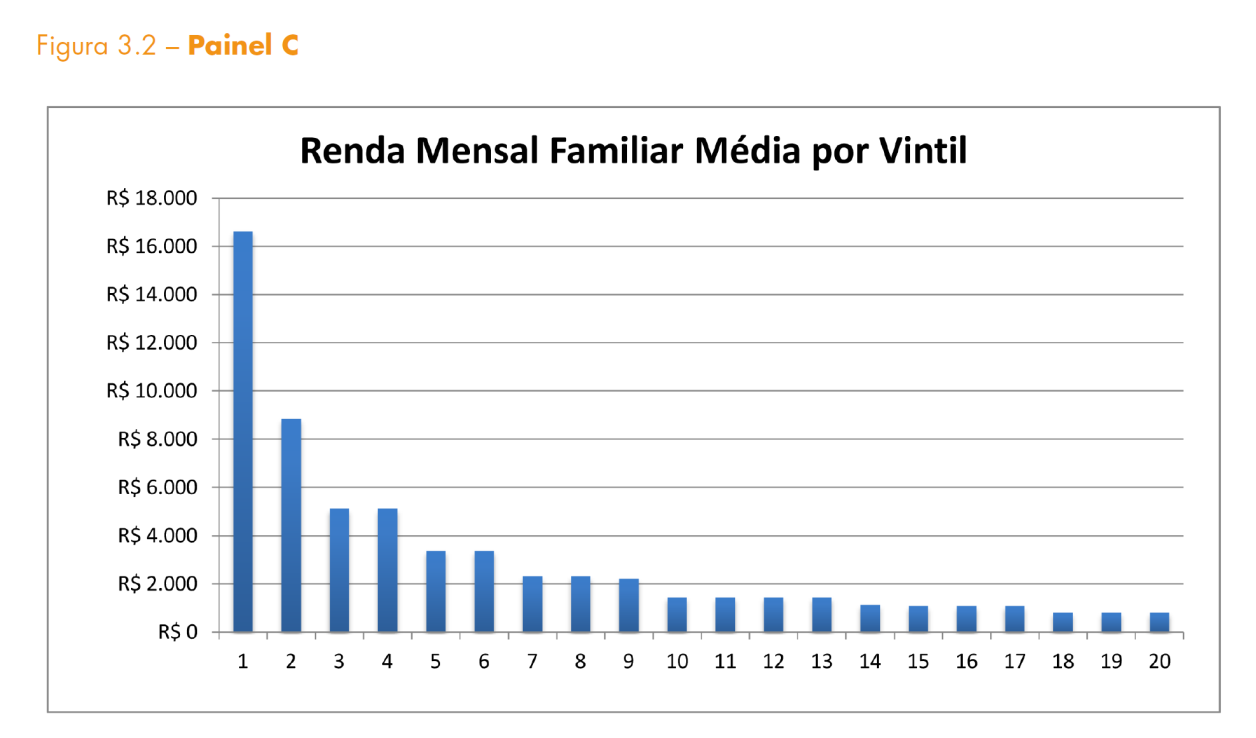 Adicione aqui o Texto
Estratificação Socioeconômica e Consumo no Brasil – Wagner A. Kamakura / José Afonso Mazzon
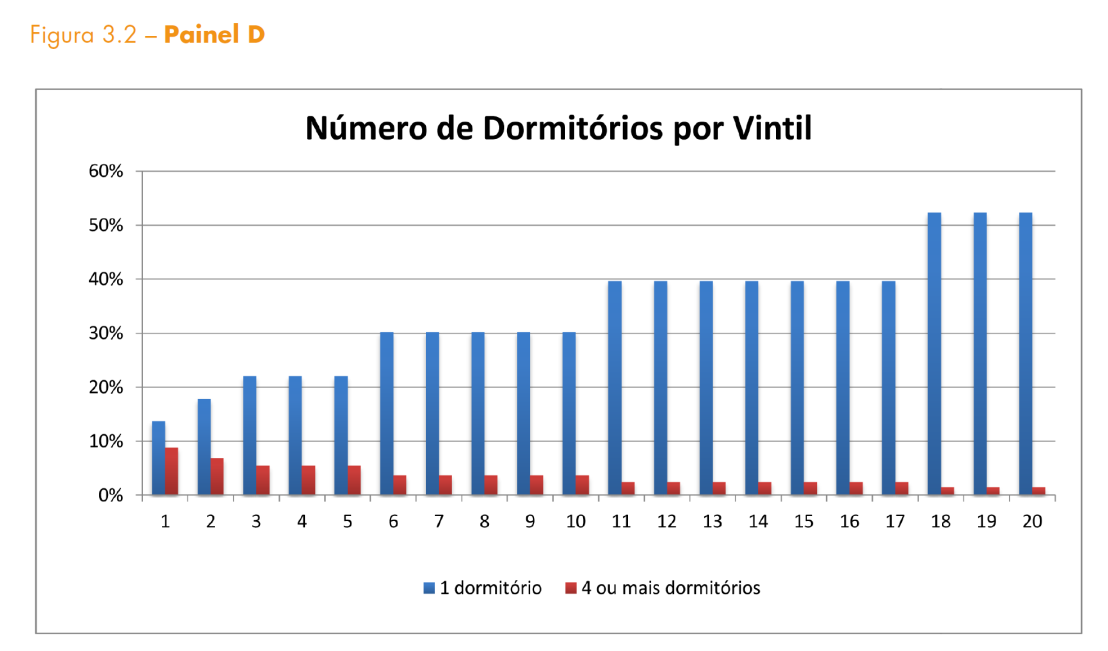 Adicione aqui o Texto
Estratificação Socioeconômica e Consumo no Brasil – Wagner A. Kamakura / José Afonso Mazzon
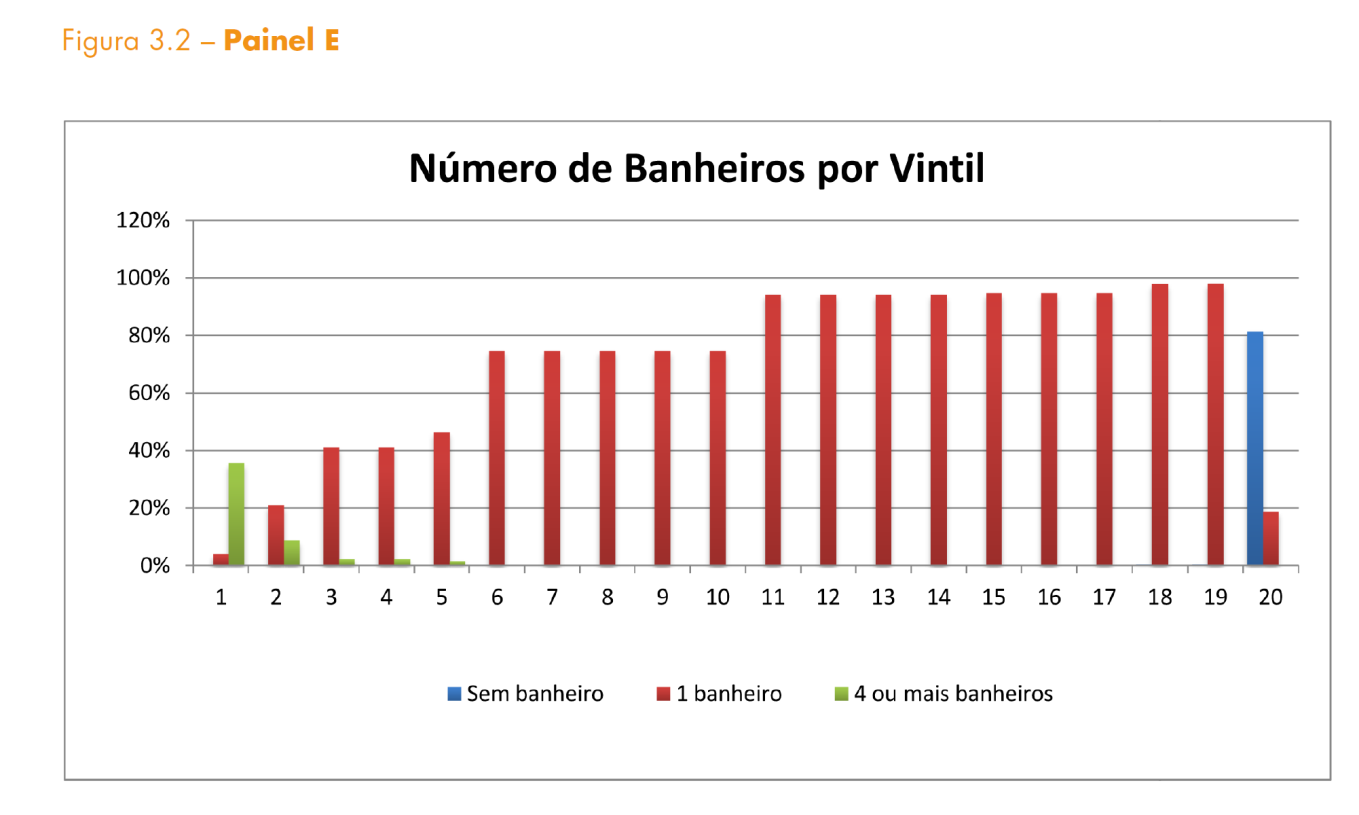 Adicione aqui o Texto
Estratificação Socioeconômica e Consumo no Brasil – Wagner A. Kamakura / José Afonso Mazzon
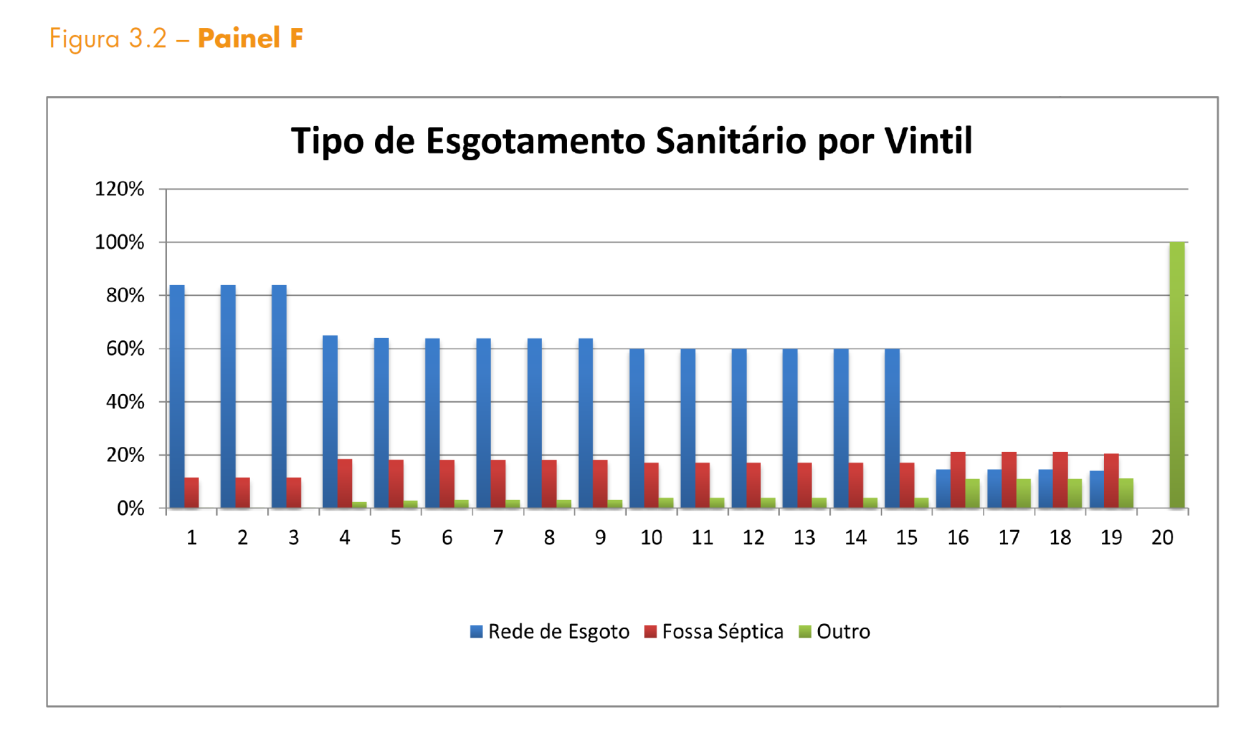 Adicione aqui o Texto
Estratificação Socioeconômica e Consumo no Brasil – Wagner A. Kamakura / José Afonso Mazzon
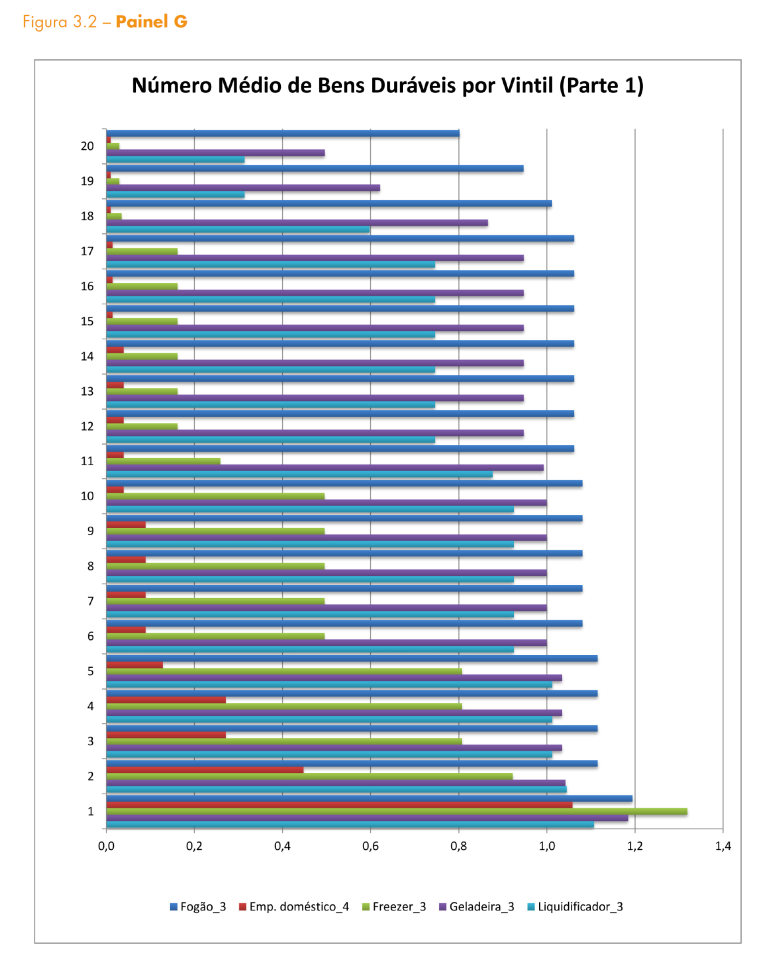 Adicione aqui o Texto
Estratificação Socioeconômica e Consumo no Brasil – Wagner A. Kamakura / José Afonso Mazzon
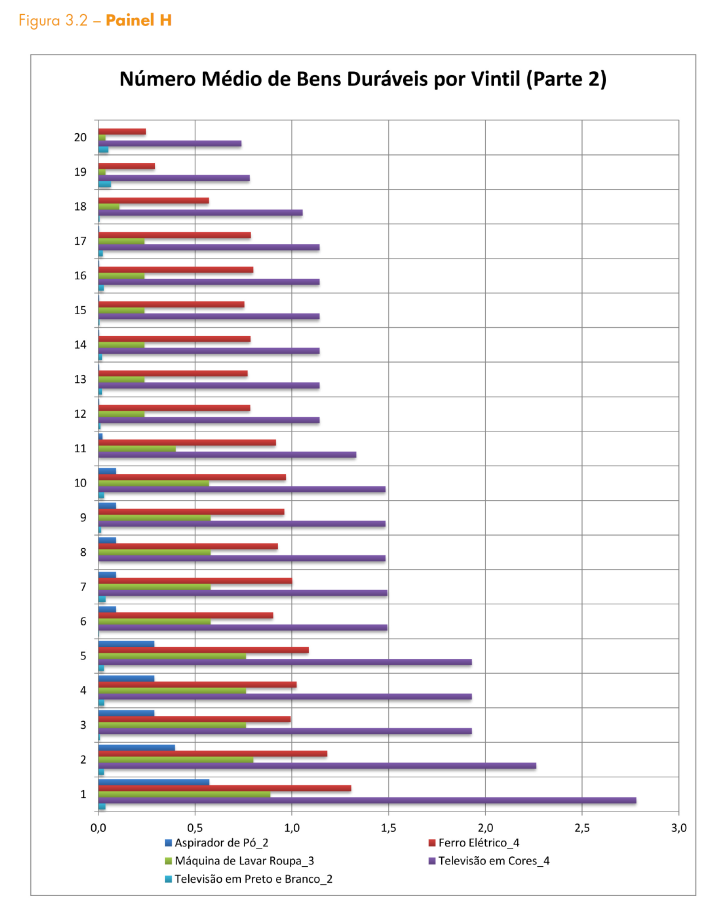 Adicione aqui o Texto
Estratificação Socioeconômica e Consumo no Brasil – Wagner A. Kamakura / José Afonso Mazzon
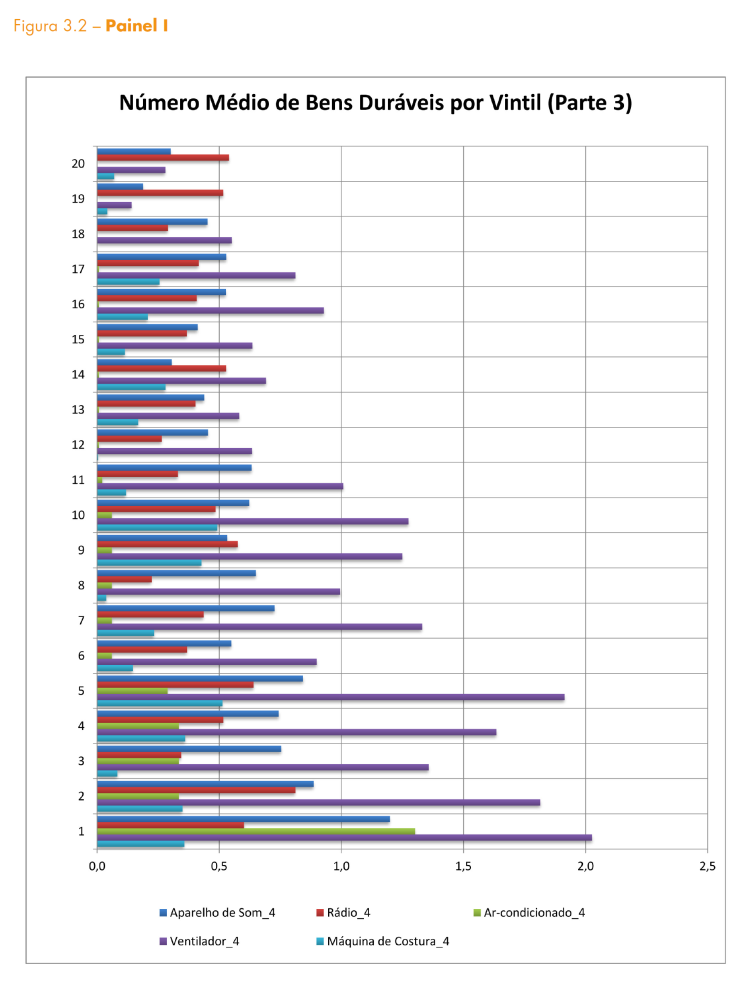 Adicione aqui o Texto
Estratificação Socioeconômica e Consumo no Brasil – Wagner A. Kamakura / José Afonso Mazzon
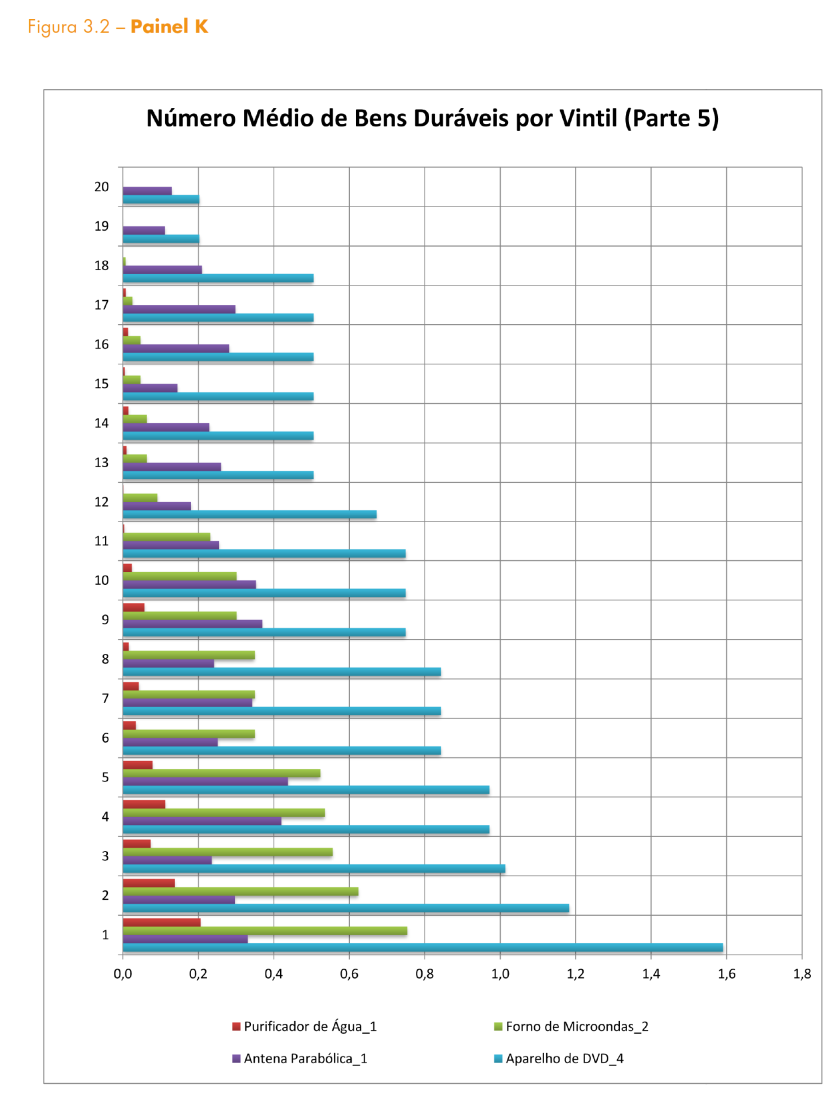 Adicione aqui o Texto
Estratificação Socioeconômica e Consumo no Brasil – Wagner A. Kamakura / José Afonso Mazzon
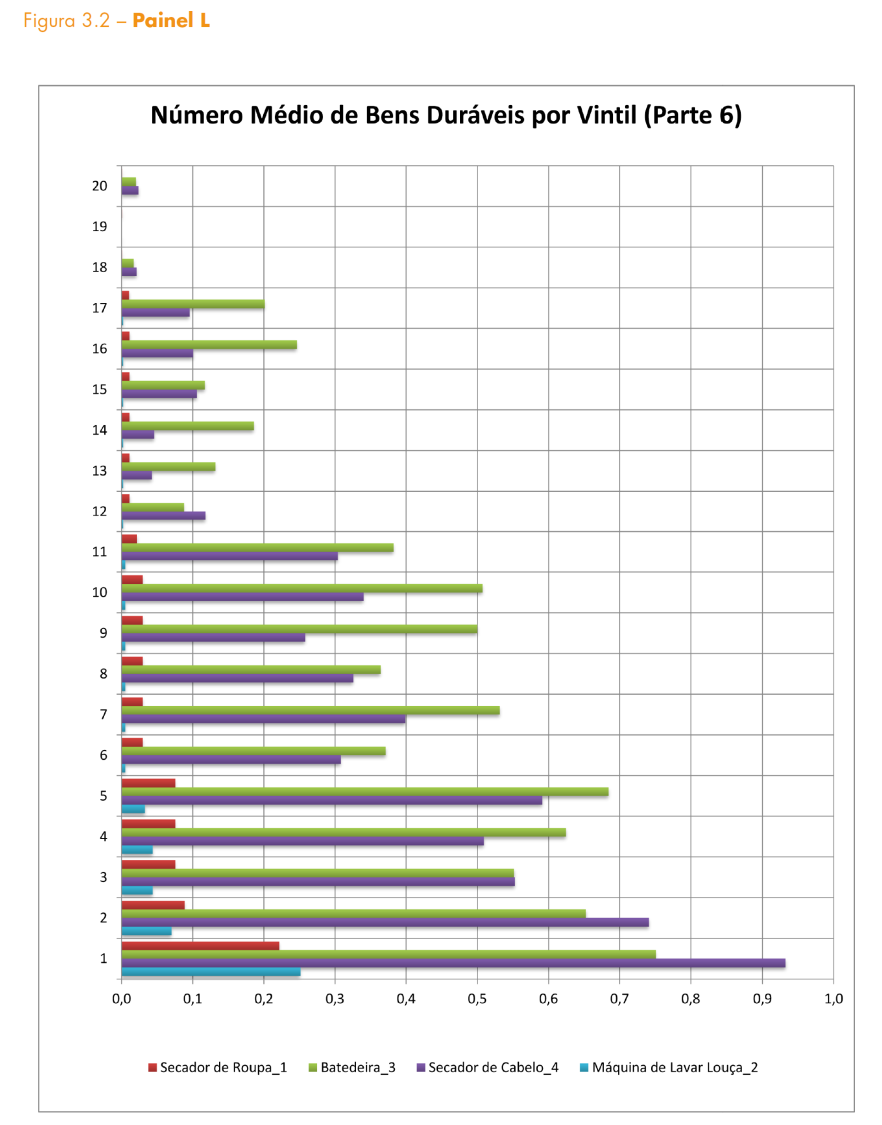 Adicione aqui o Texto
Estratificação Socioeconômica e Consumo no Brasil – Wagner A. Kamakura / José Afonso Mazzon
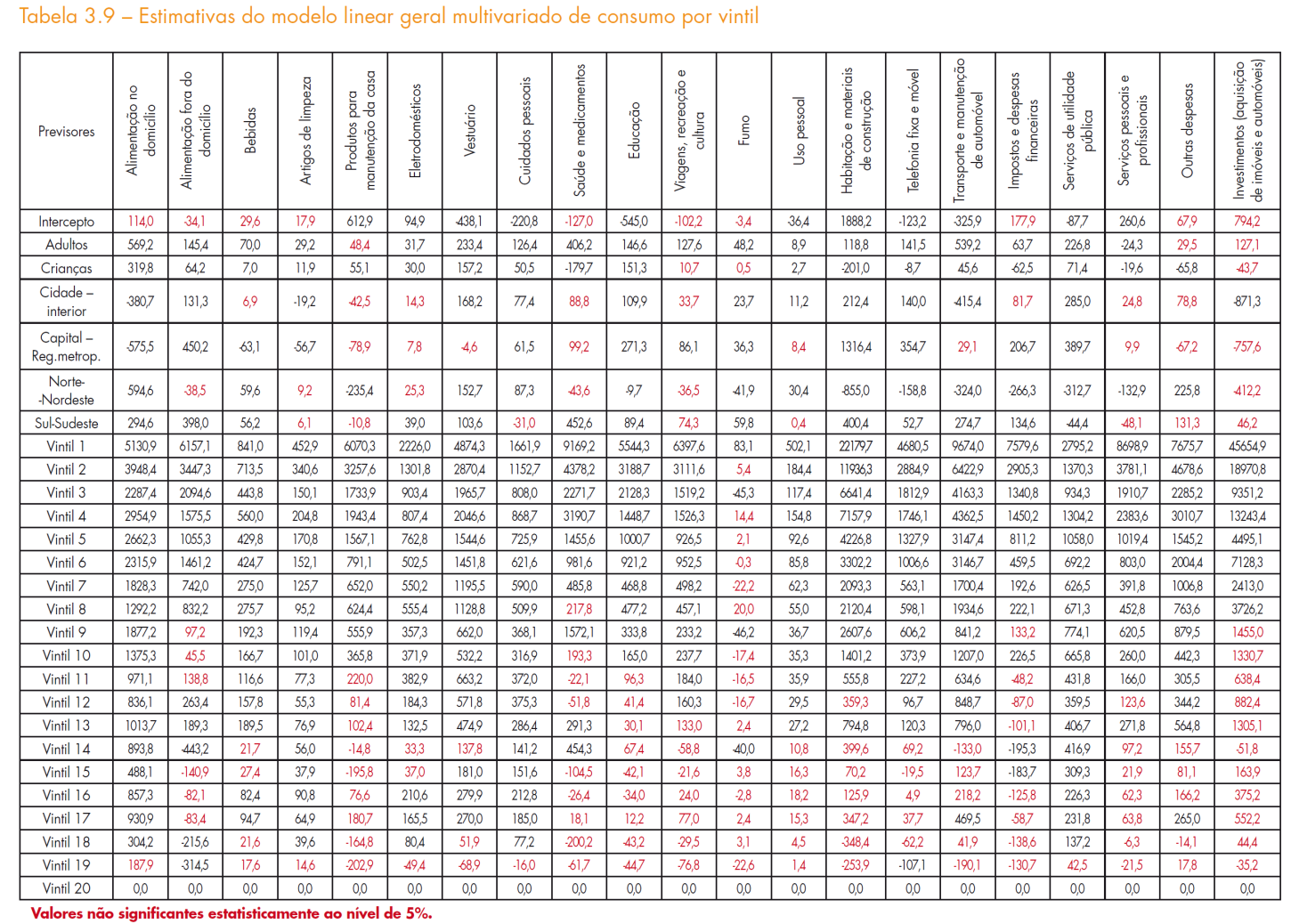 Adicione aqui o Texto
Estratificação Socioeconômica e Consumo no Brasil – Wagner A. Kamakura / José Afonso Mazzon
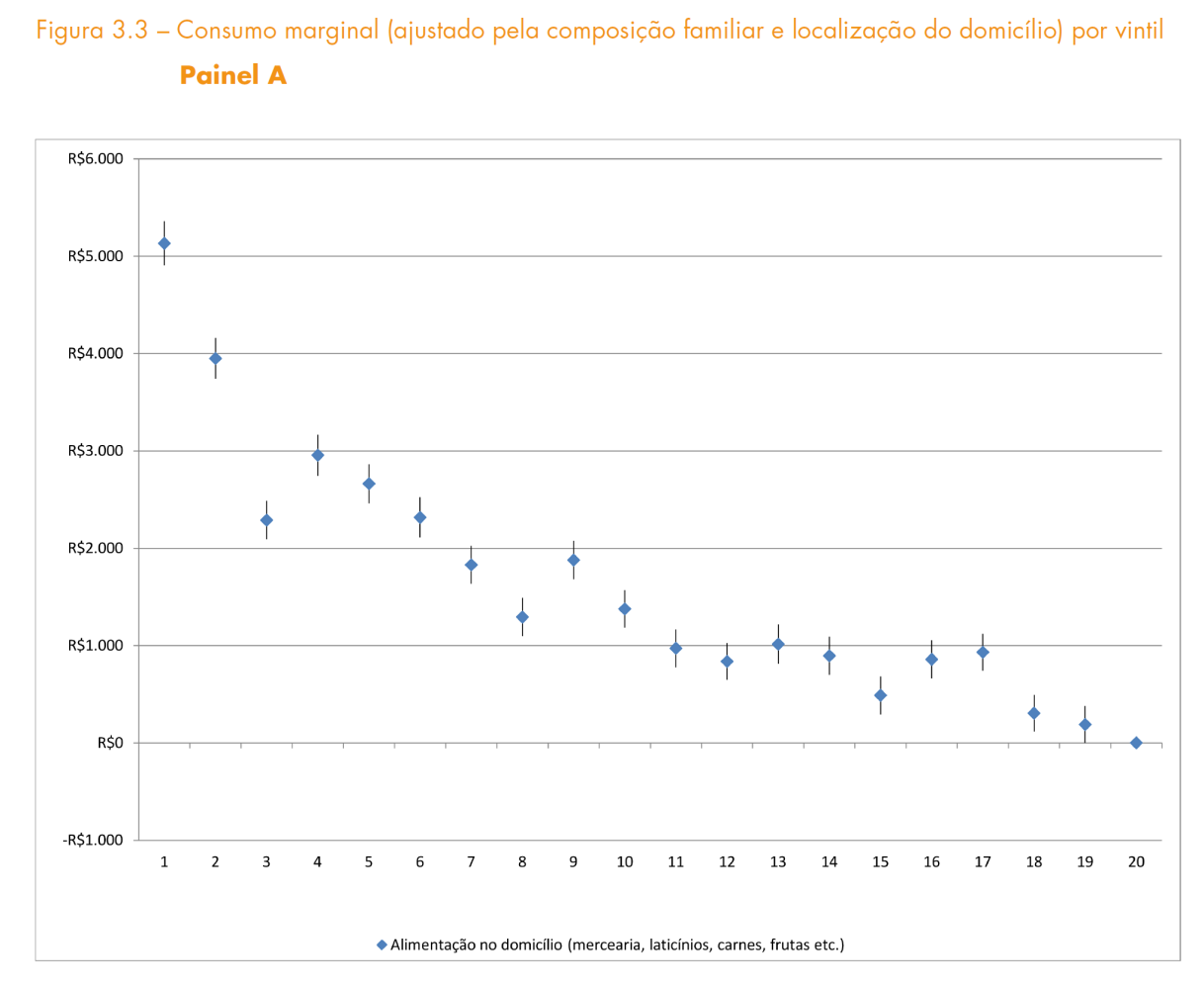 Adicione aqui o Texto
Estratificação Socioeconômica e Consumo no Brasil – Wagner A. Kamakura / José Afonso Mazzon
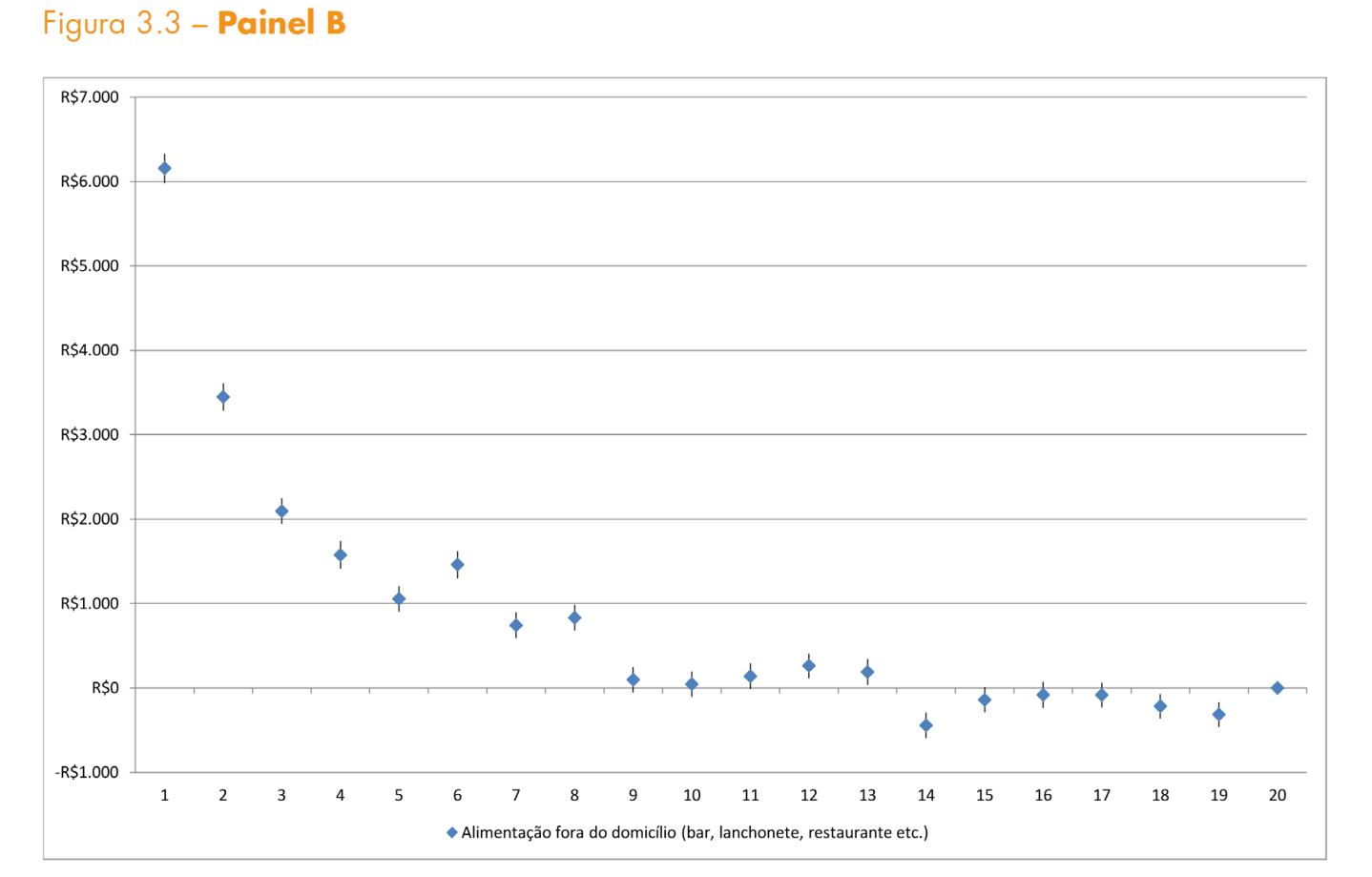 Adicione aqui o Texto
Estratificação Socioeconômica e Consumo no Brasil – Wagner A. Kamakura / José Afonso Mazzon
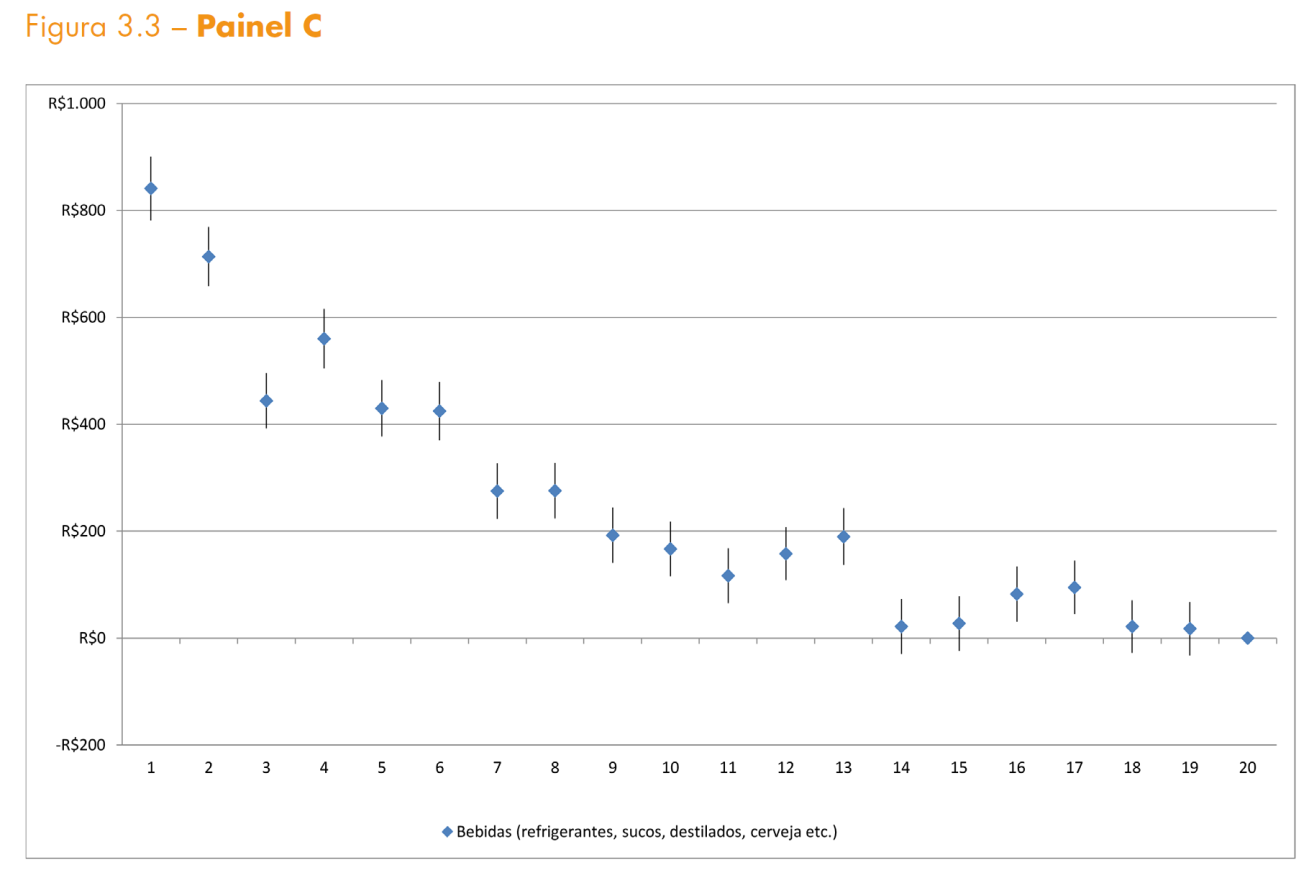 Adicione aqui o Texto
Estratificação Socioeconômica e Consumo no Brasil – Wagner A. Kamakura / José Afonso Mazzon
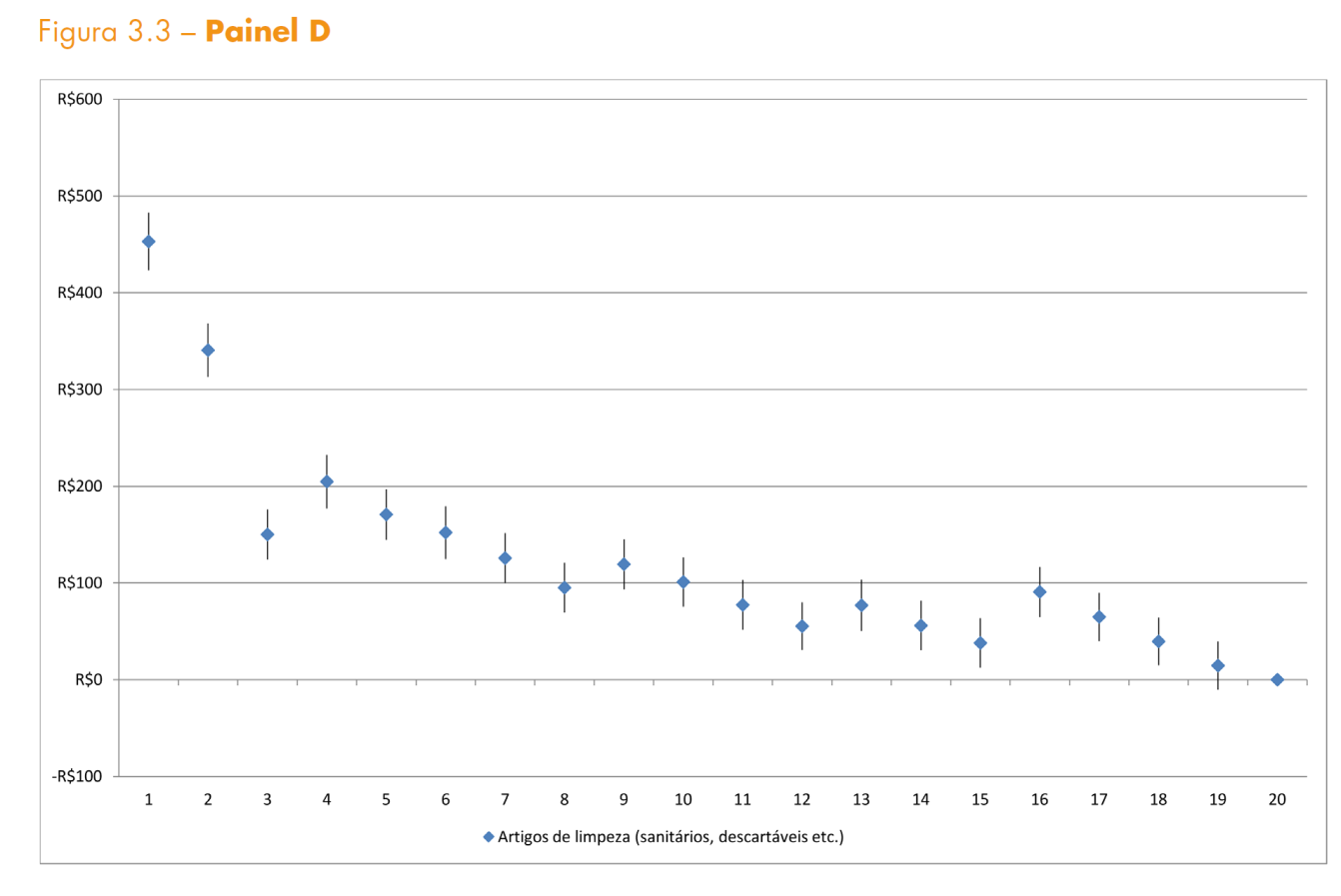 Adicione aqui o Texto
Estratificação Socioeconômica e Consumo no Brasil – Wagner A. Kamakura / José Afonso Mazzon
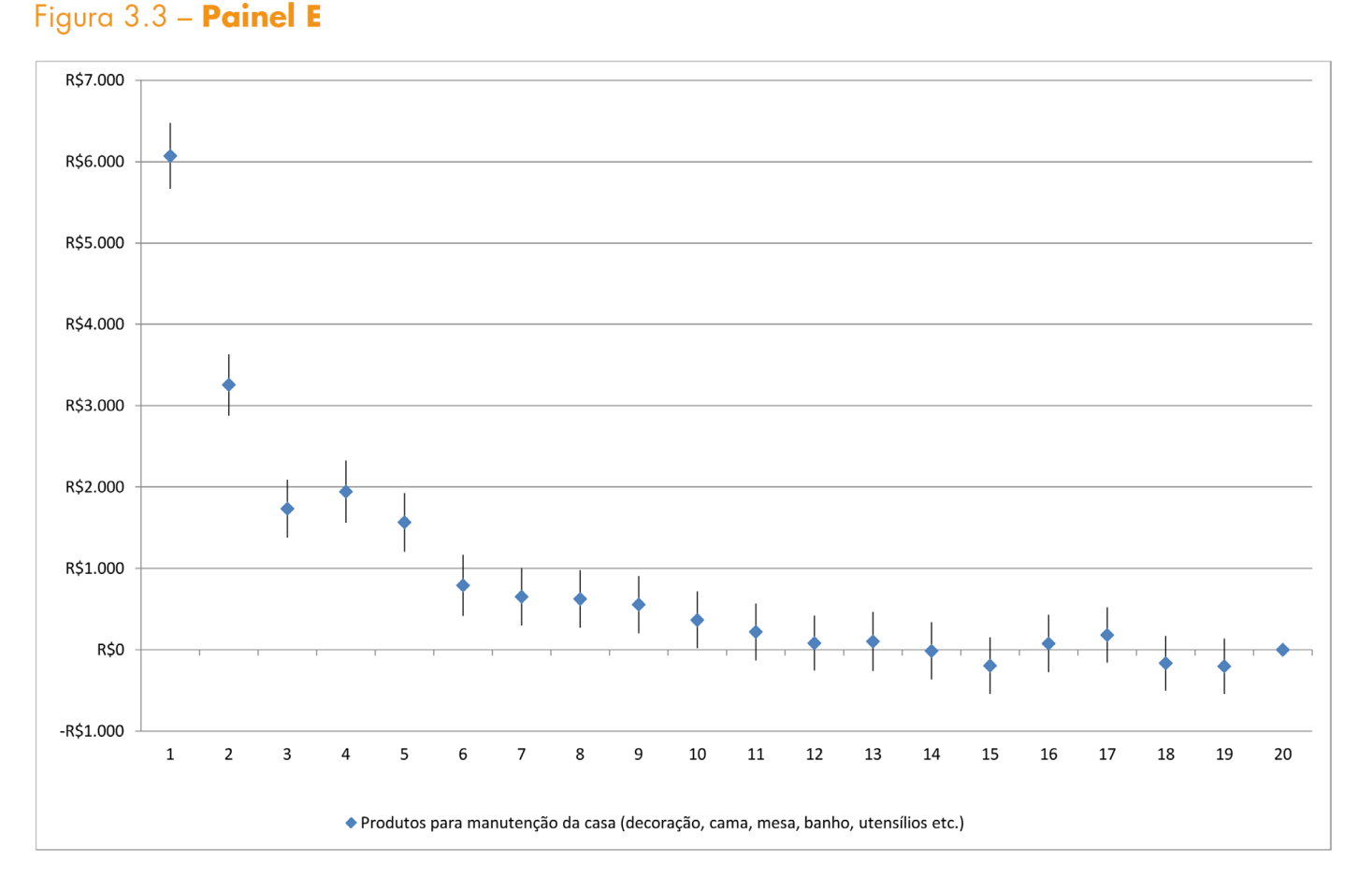 Adicione aqui o Texto
Estratificação Socioeconômica e Consumo no Brasil – Wagner A. Kamakura / José Afonso Mazzon
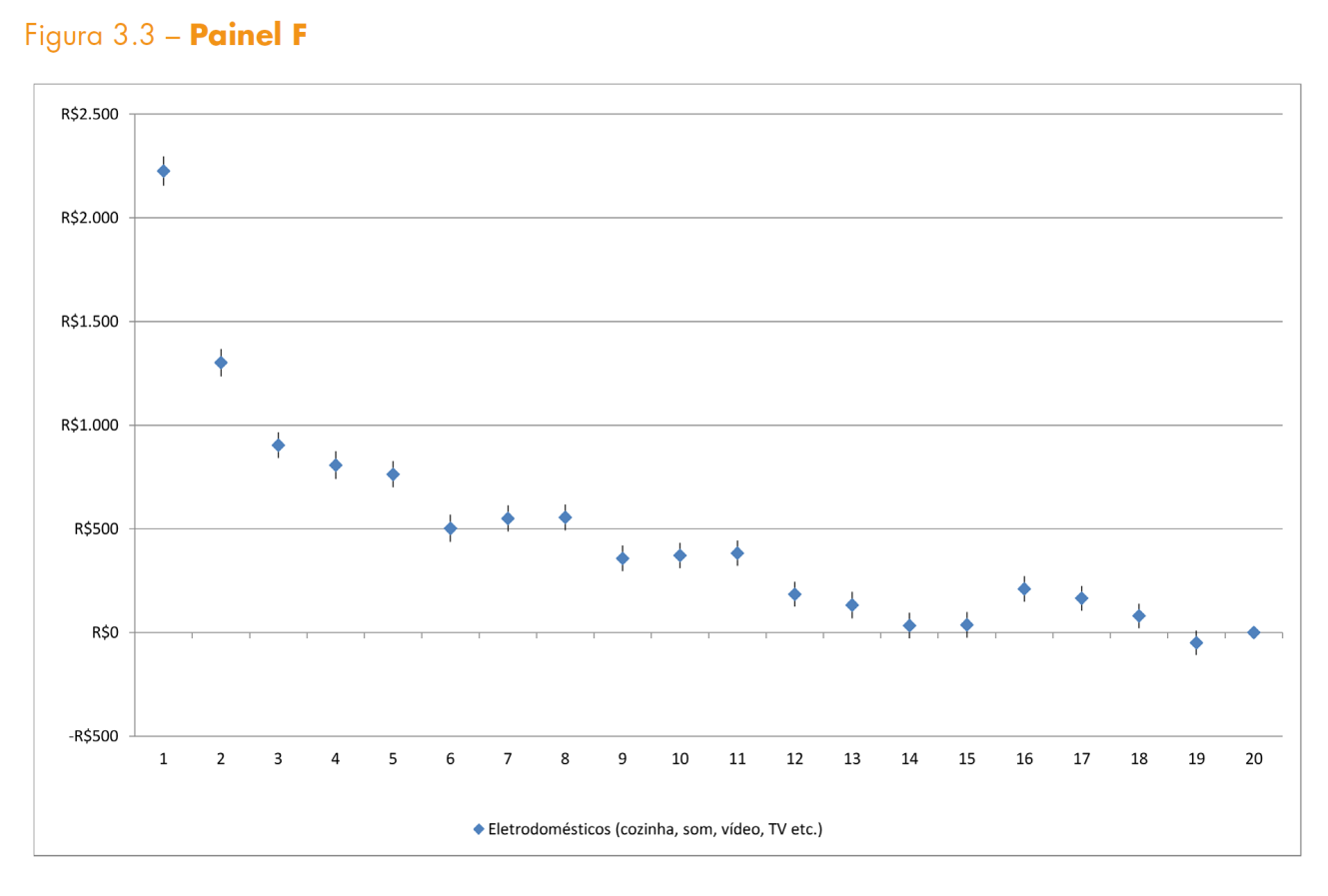 Adicione aqui o Texto
Estratificação Socioeconômica e Consumo no Brasil – Wagner A. Kamakura / José Afonso Mazzon
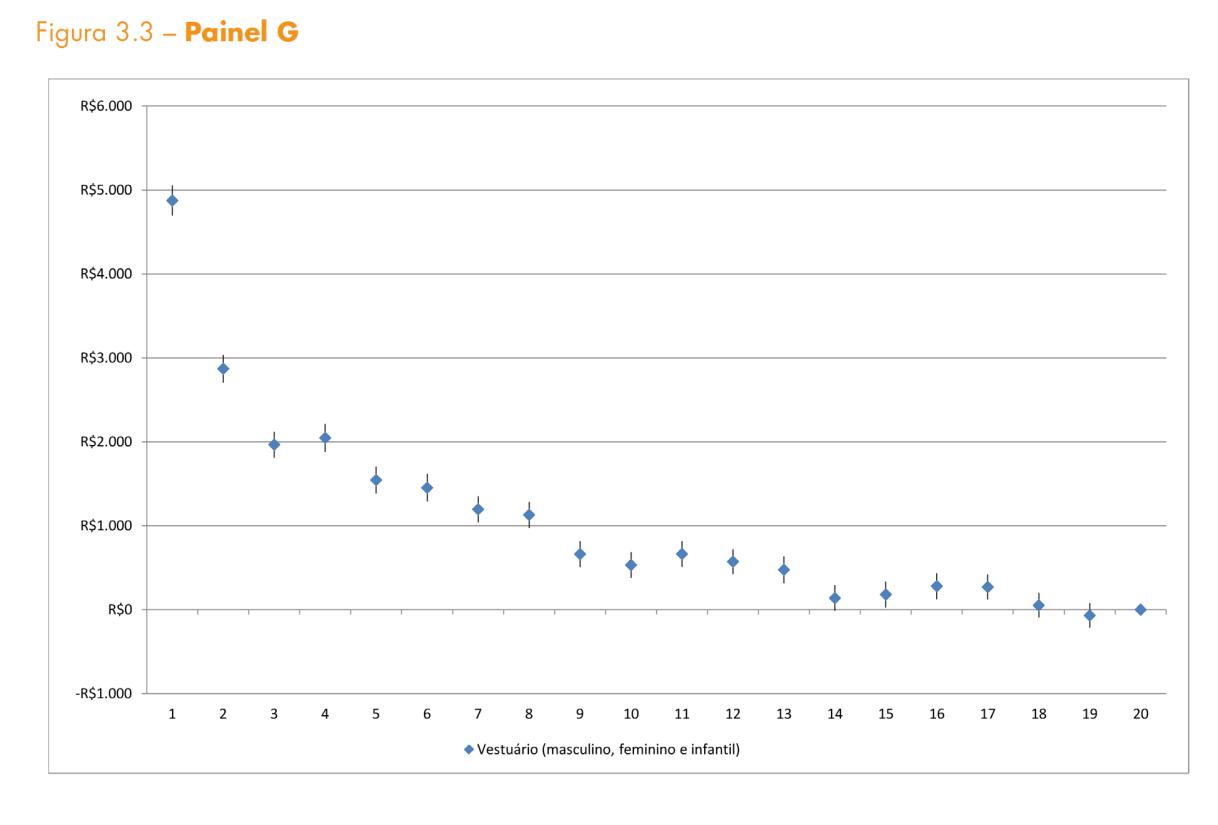 Adicione aqui o Texto
Estratificação Socioeconômica e Consumo no Brasil – Wagner A. Kamakura / José Afonso Mazzon
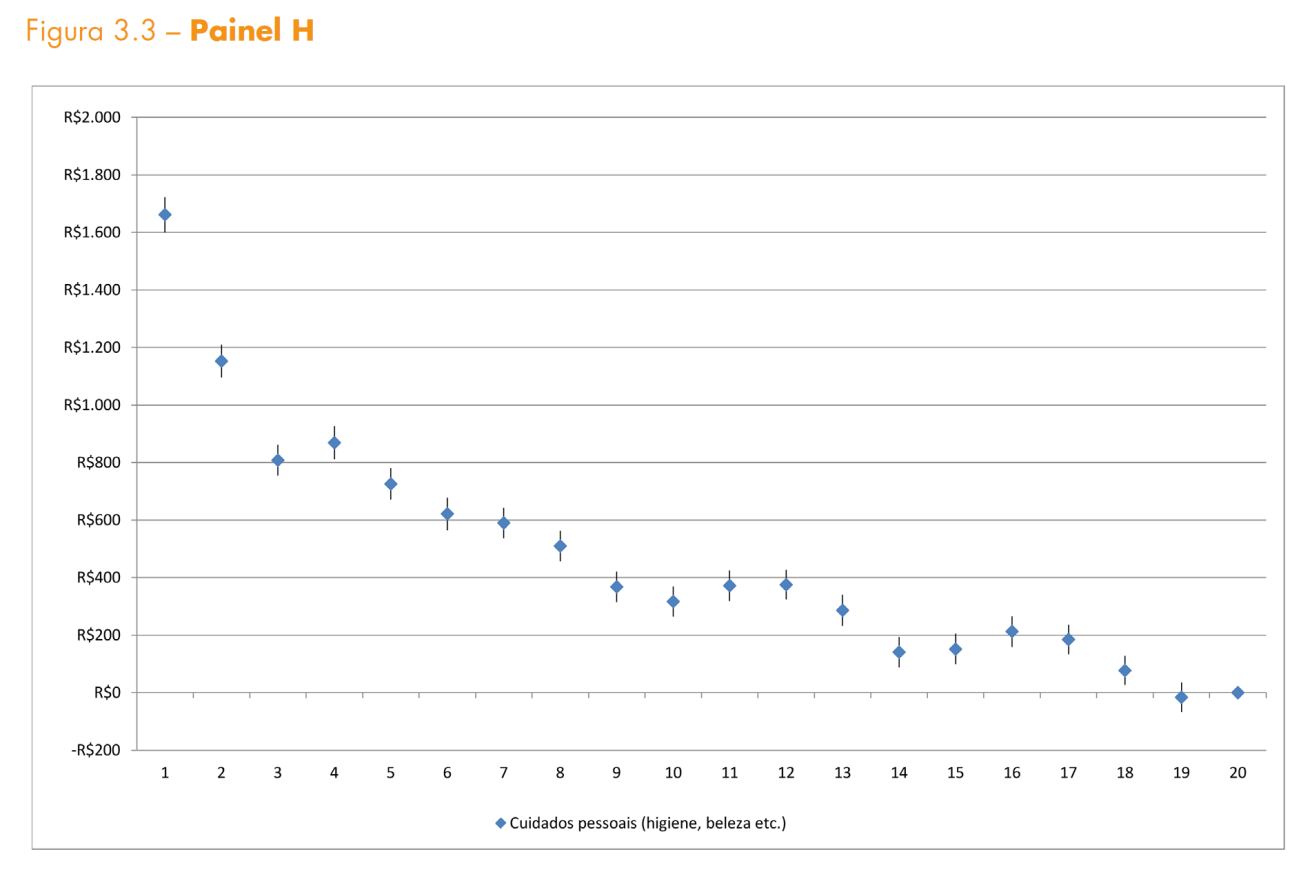 Adicione aqui o Texto
Estratificação Socioeconômica e Consumo no Brasil – Wagner A. Kamakura / José Afonso Mazzon
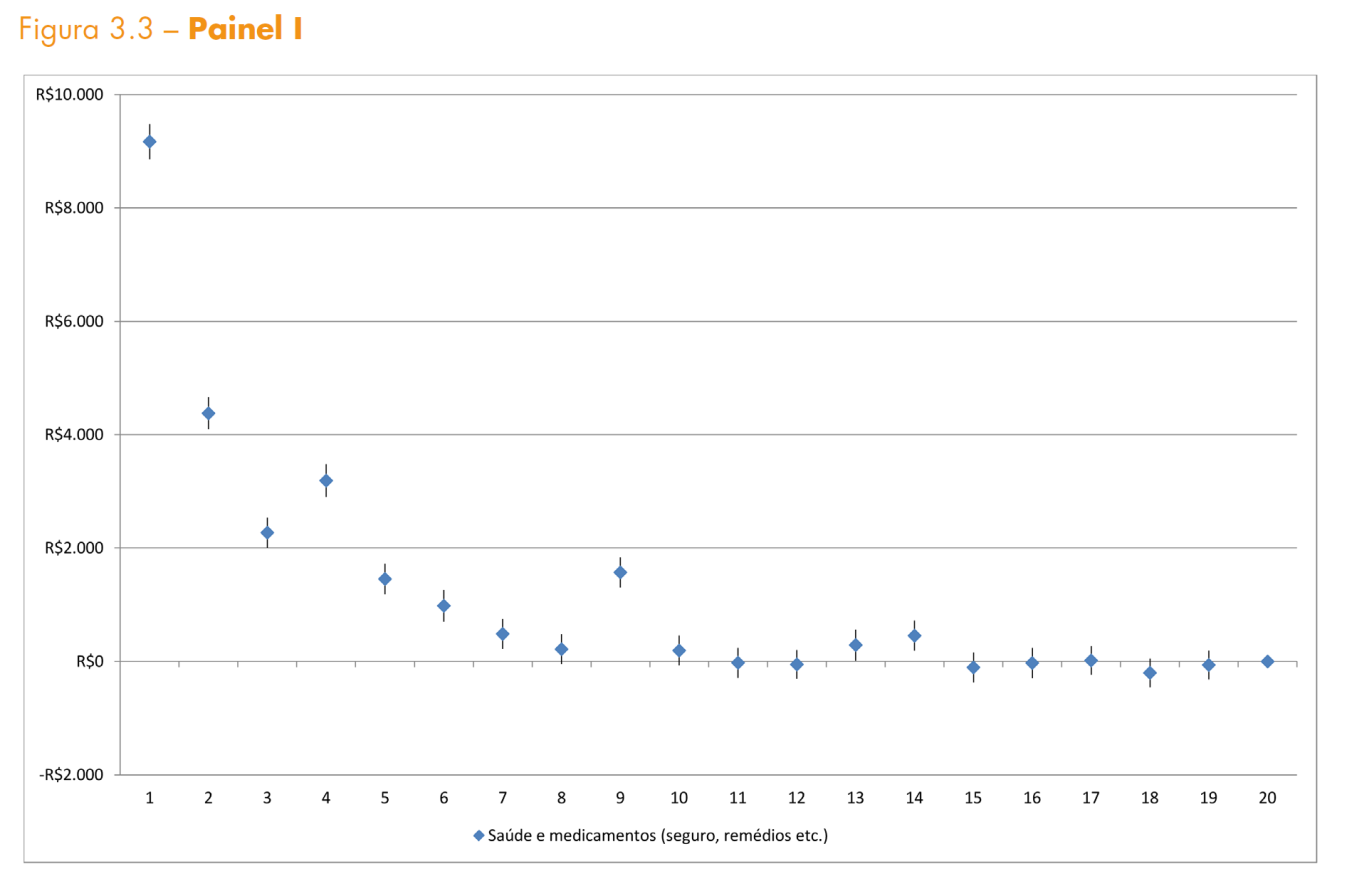 Adicione aqui o Texto
Estratificação Socioeconômica e Consumo no Brasil – Wagner A. Kamakura / José Afonso Mazzon
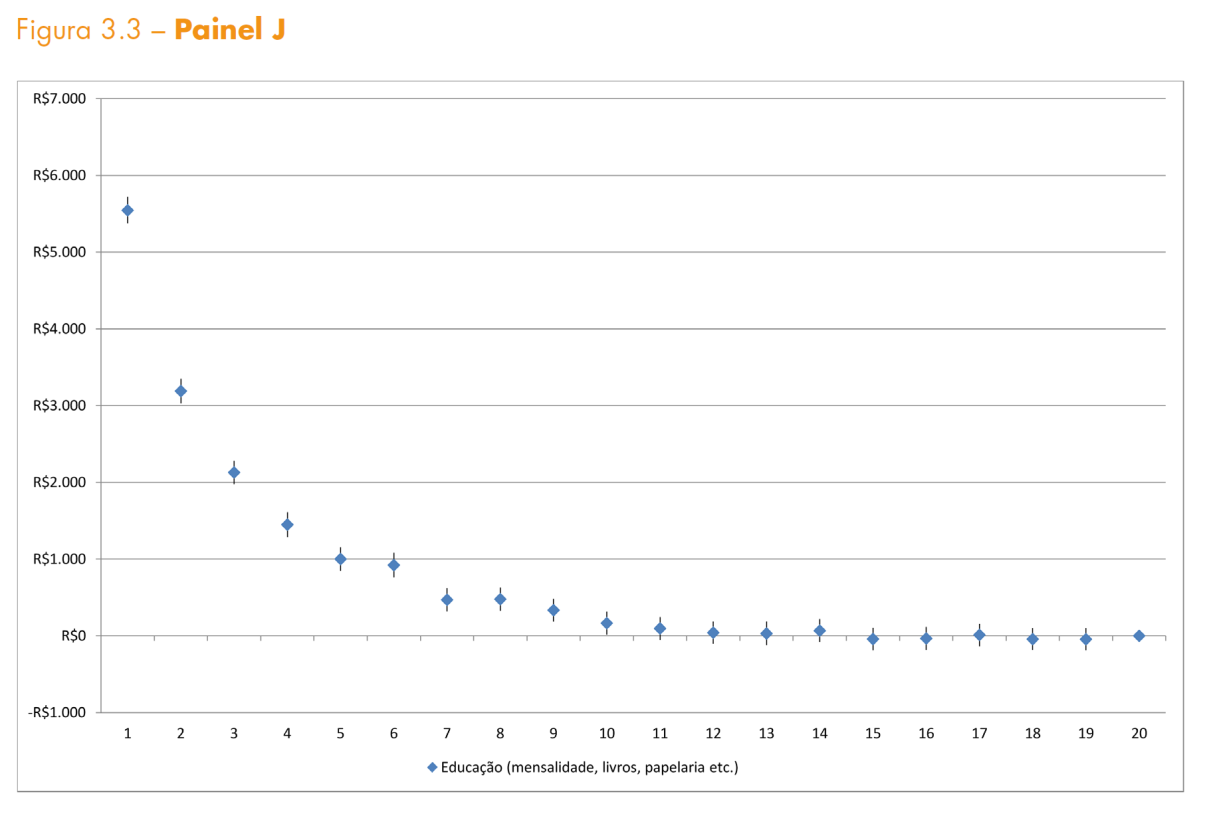 Adicione aqui o Texto
Estratificação Socioeconômica e Consumo no Brasil – Wagner A. Kamakura / José Afonso Mazzon
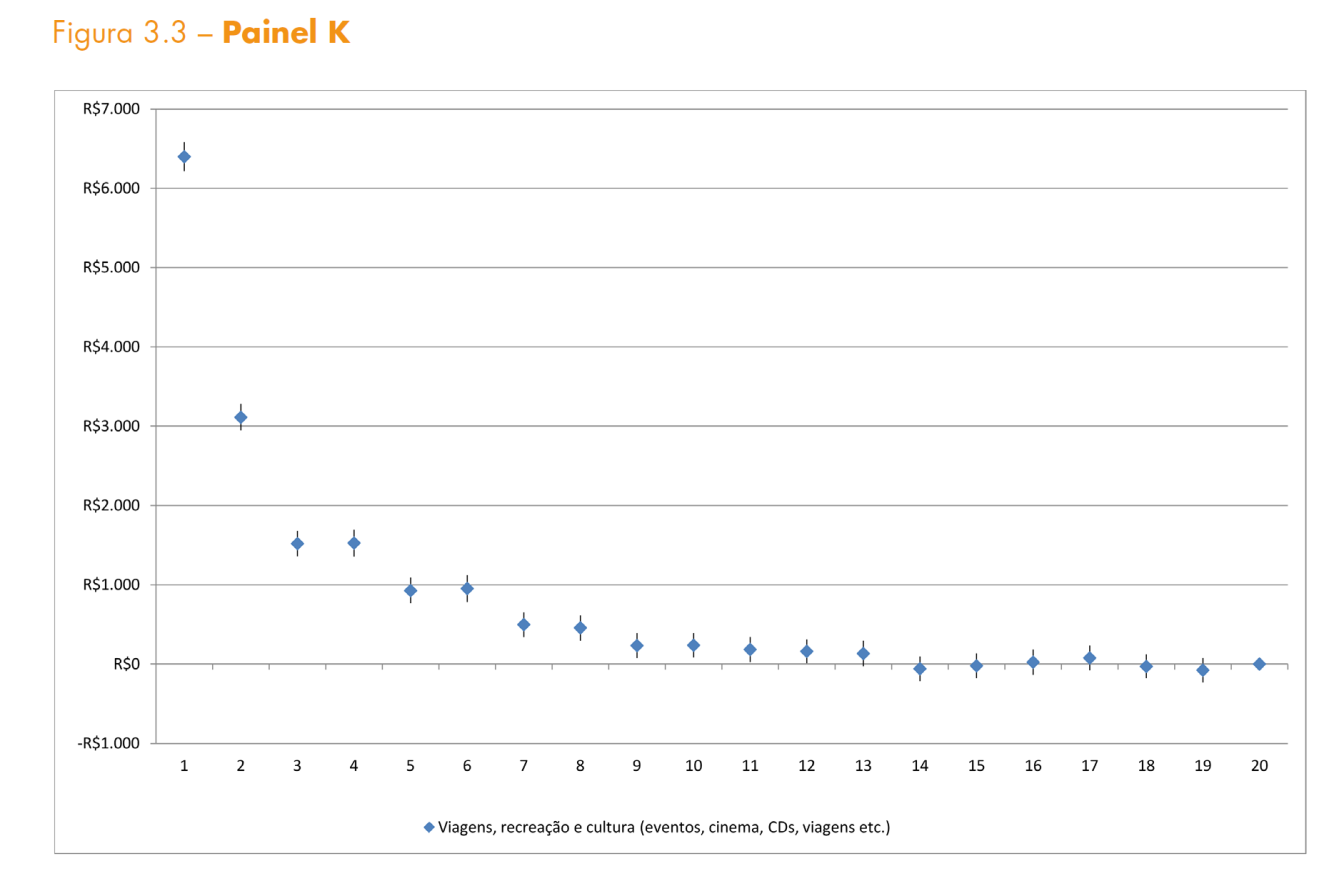 Adicione aqui o Texto
Estratificação Socioeconômica e Consumo no Brasil – Wagner A. Kamakura / José Afonso Mazzon
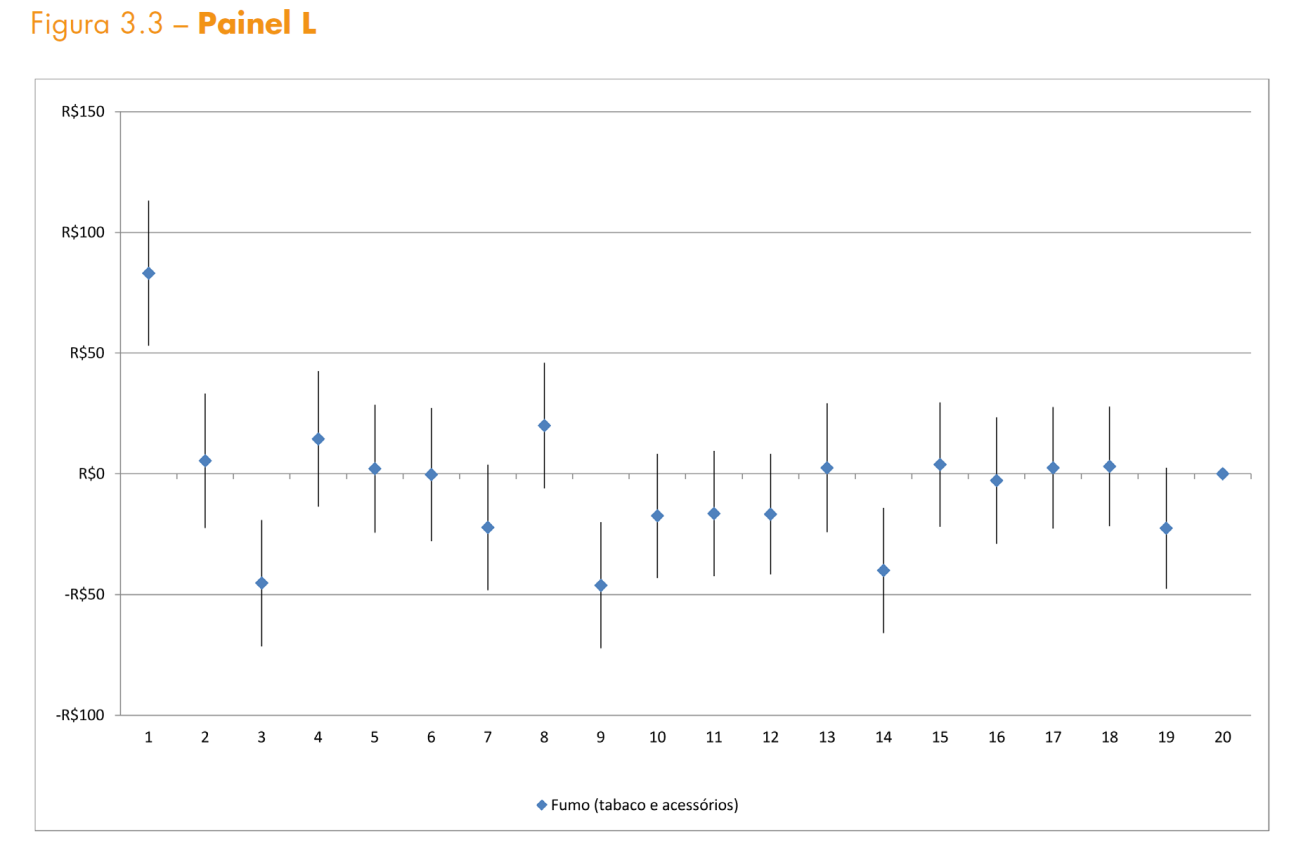 Adicione aqui o Texto
Estratificação Socioeconômica e Consumo no Brasil – Wagner A. Kamakura / José Afonso Mazzon
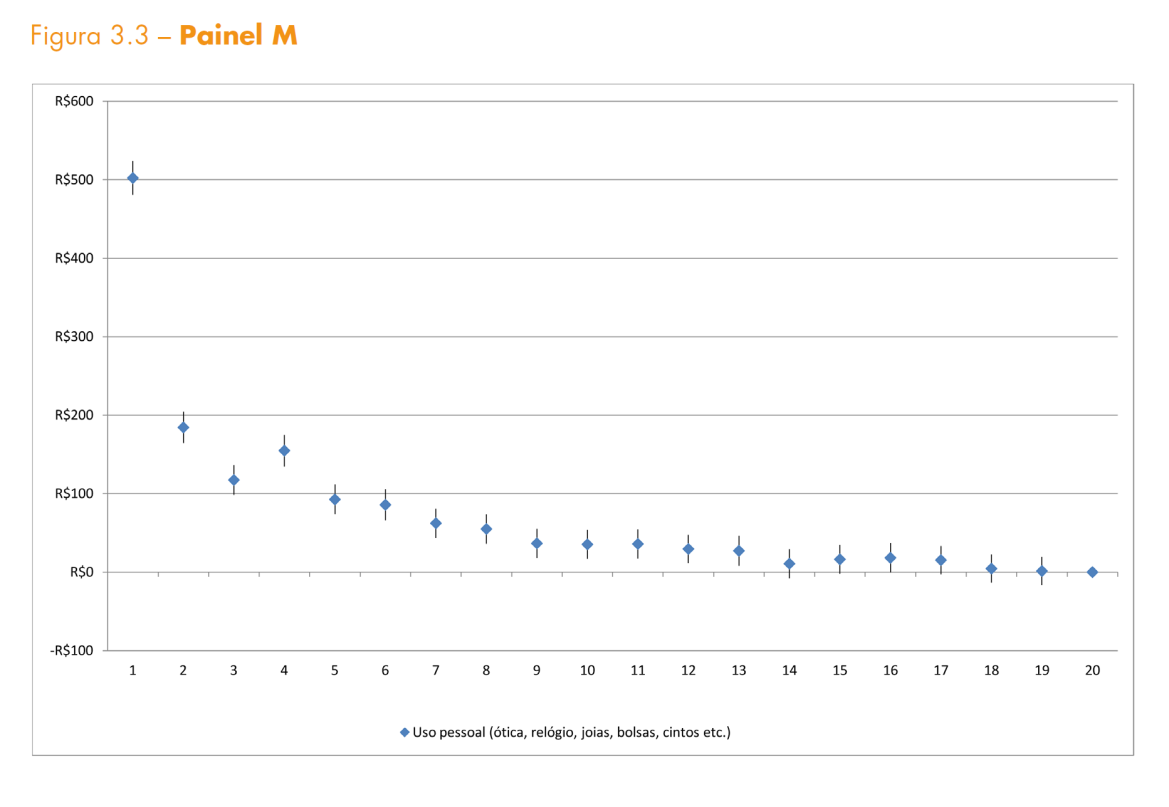 Adicione aqui o Texto
Estratificação Socioeconômica e Consumo no Brasil – Wagner A. Kamakura / José Afonso Mazzon
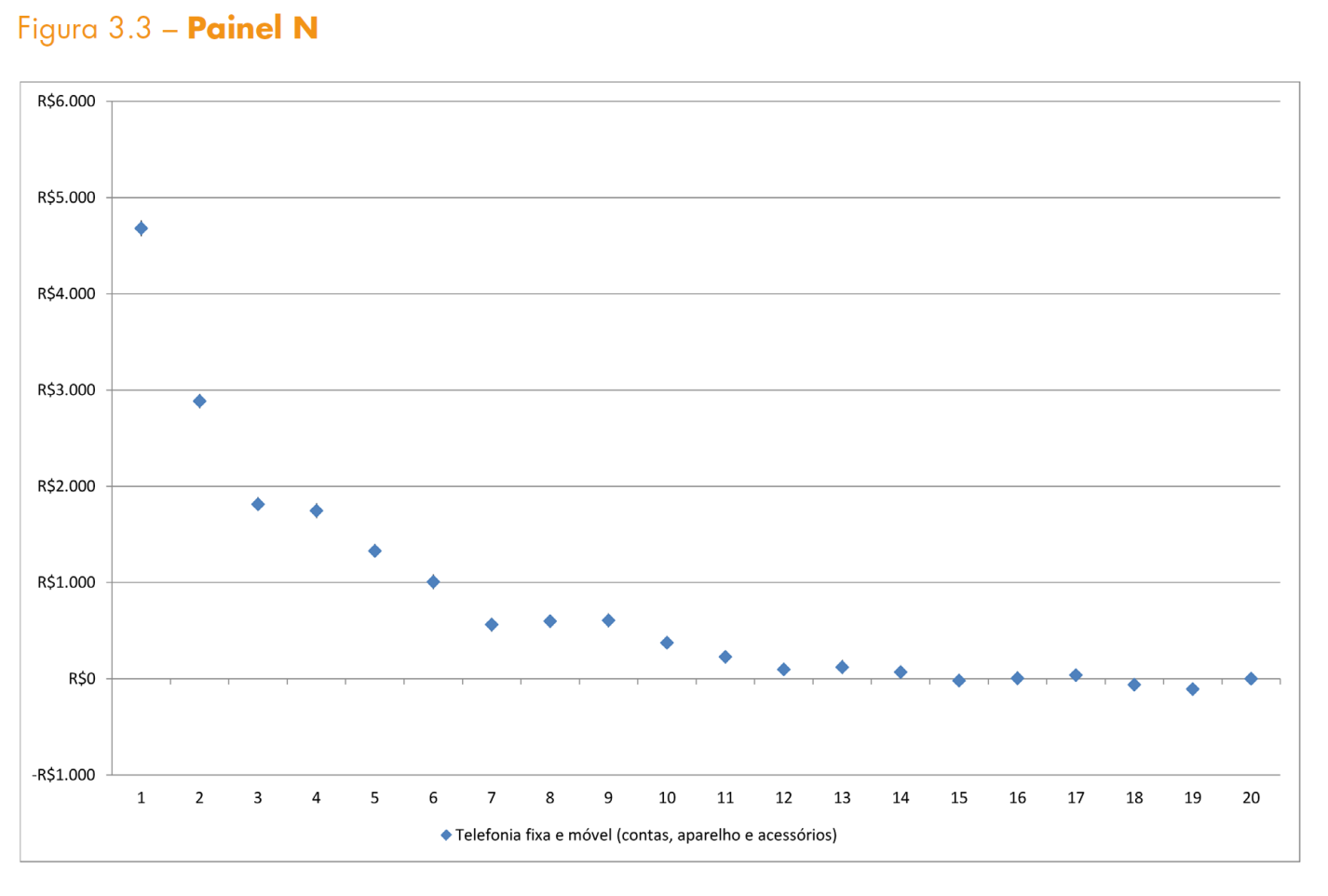 Adicione aqui o Texto
Estratificação Socioeconômica e Consumo no Brasil – Wagner A. Kamakura / José Afonso Mazzon
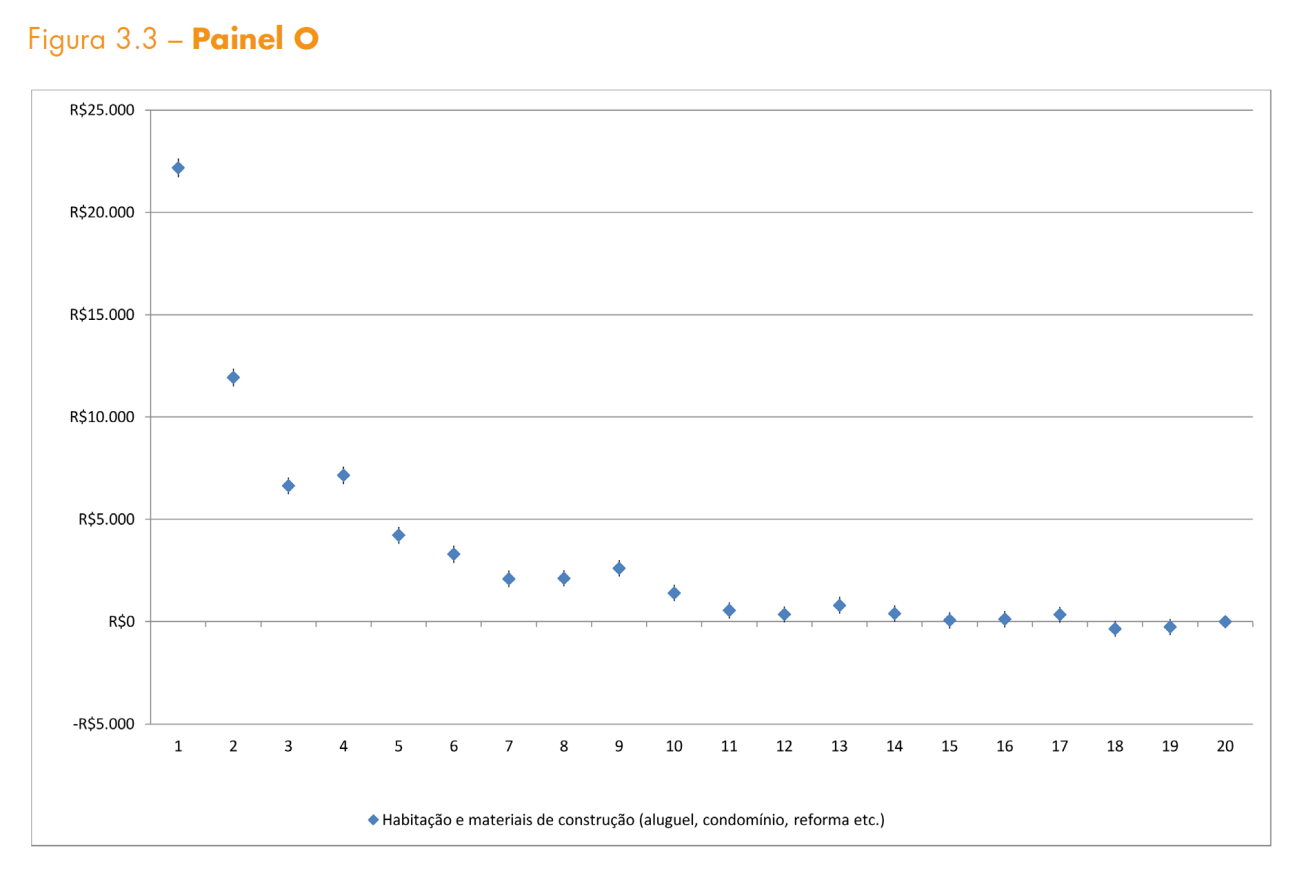 Adicione aqui o Texto
Estratificação Socioeconômica e Consumo no Brasil – Wagner A. Kamakura / José Afonso Mazzon
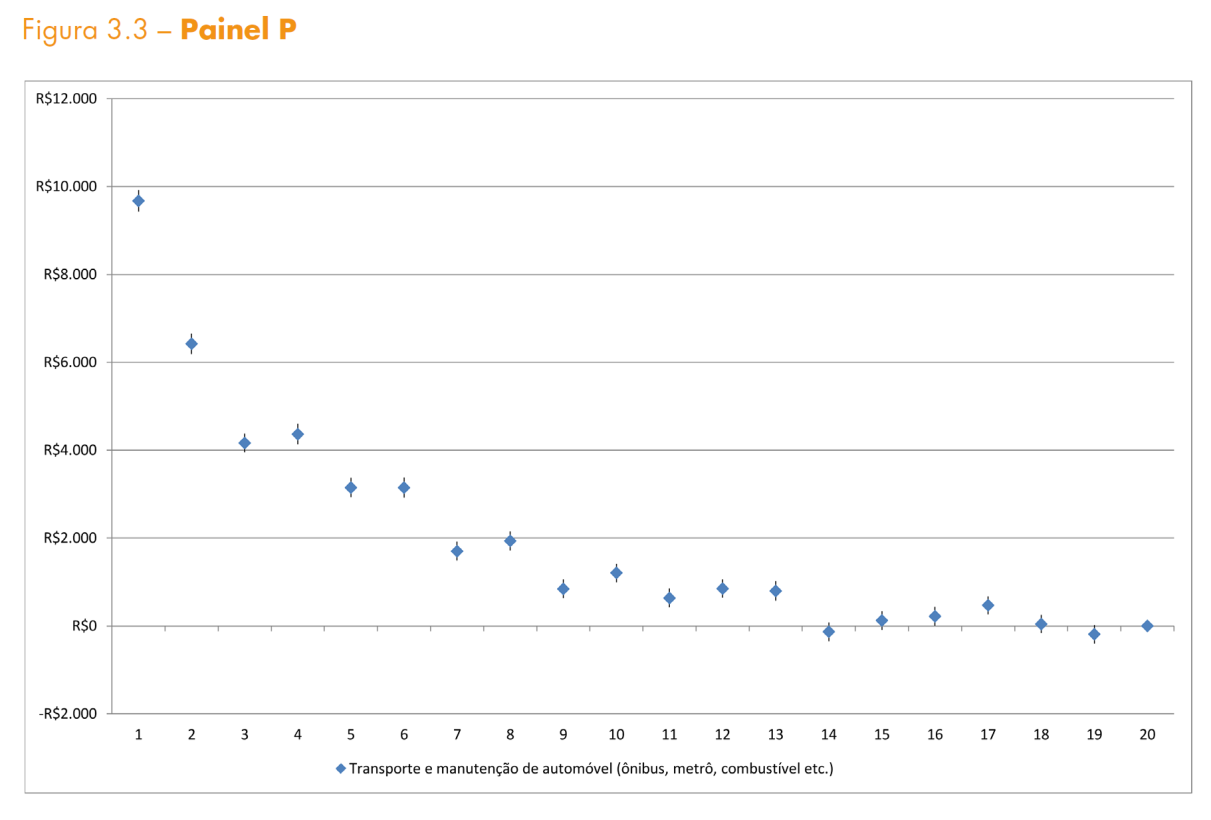 Adicione aqui o Texto
Estratificação Socioeconômica e Consumo no Brasil – Wagner A. Kamakura / José Afonso Mazzon
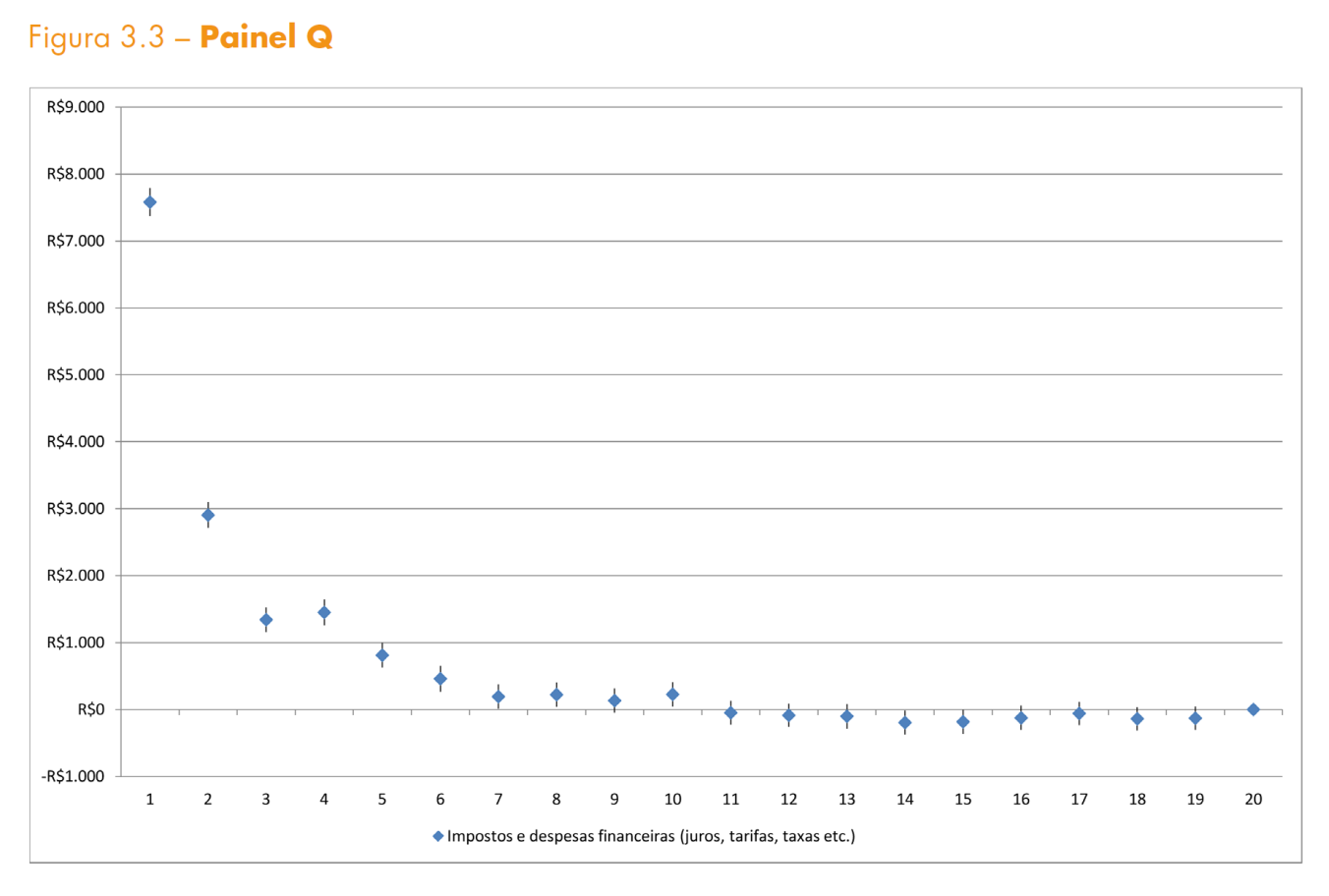 Adicione aqui o Texto
Estratificação Socioeconômica e Consumo no Brasil – Wagner A. Kamakura / José Afonso Mazzon
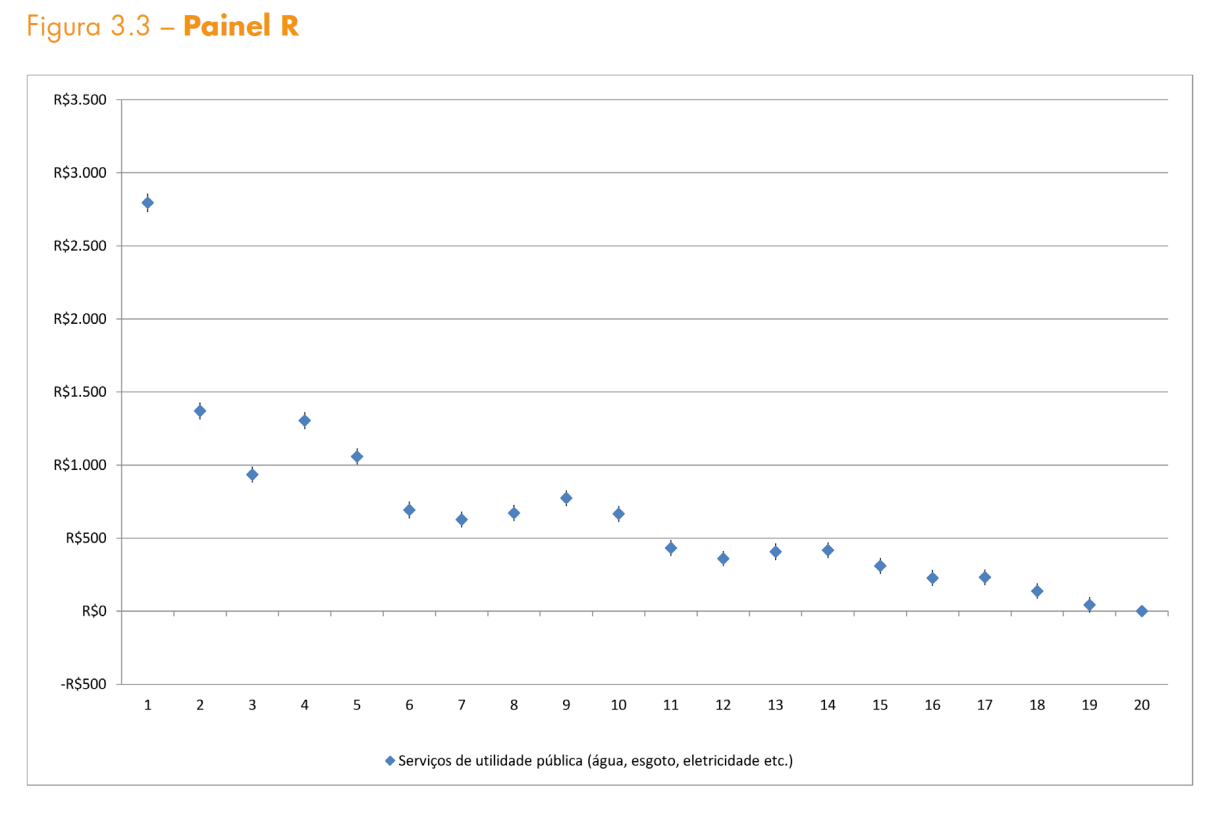 Adicione aqui o Texto
Estratificação Socioeconômica e Consumo no Brasil – Wagner A. Kamakura / José Afonso Mazzon
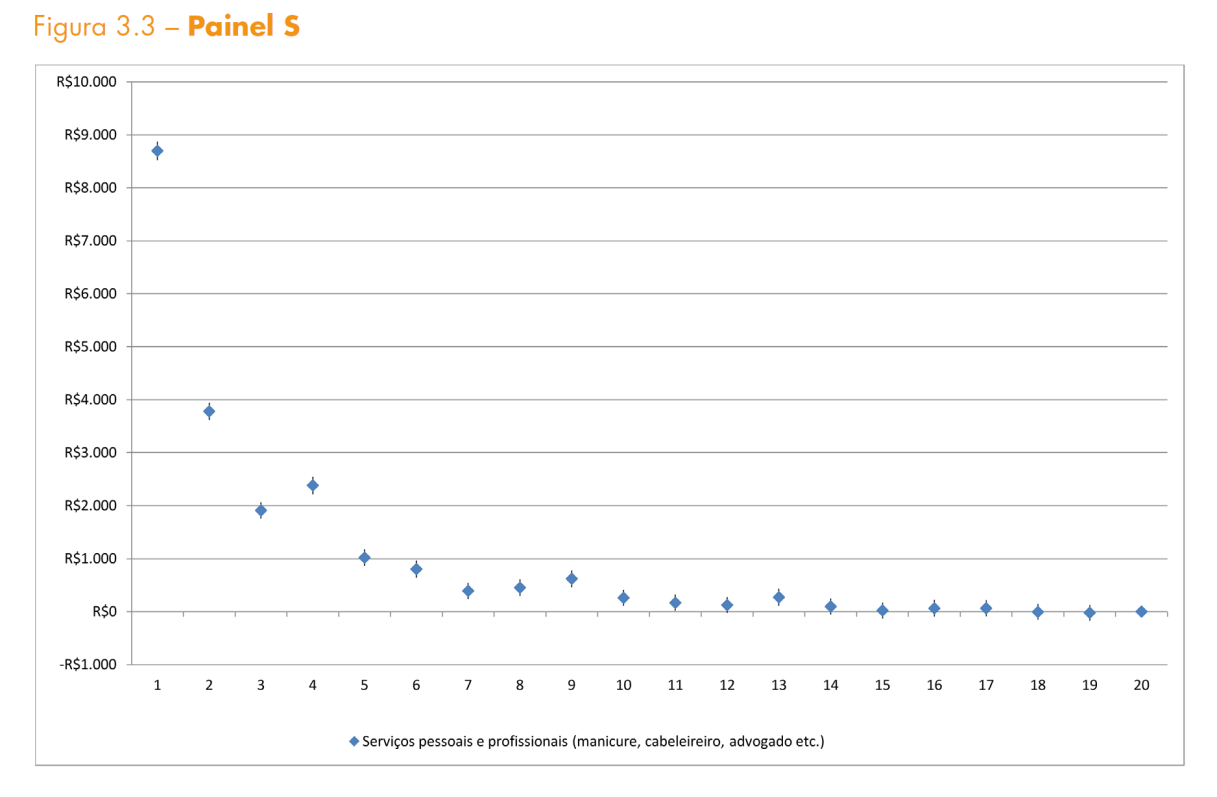 Adicione aqui o Texto
Estratificação Socioeconômica e Consumo no Brasil – Wagner A. Kamakura / José Afonso Mazzon
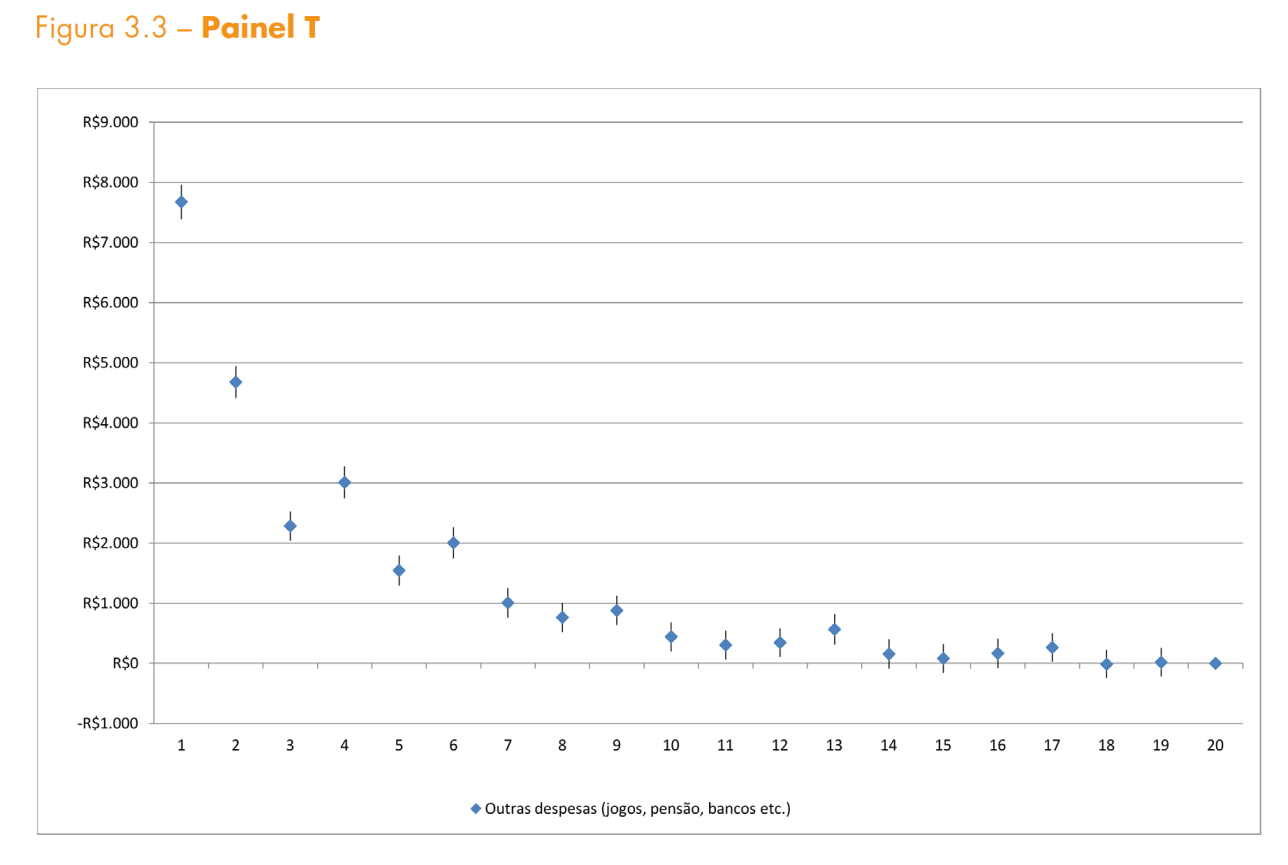 Adicione aqui o Texto
Estratificação Socioeconômica e Consumo no Brasil – Wagner A. Kamakura / José Afonso Mazzon
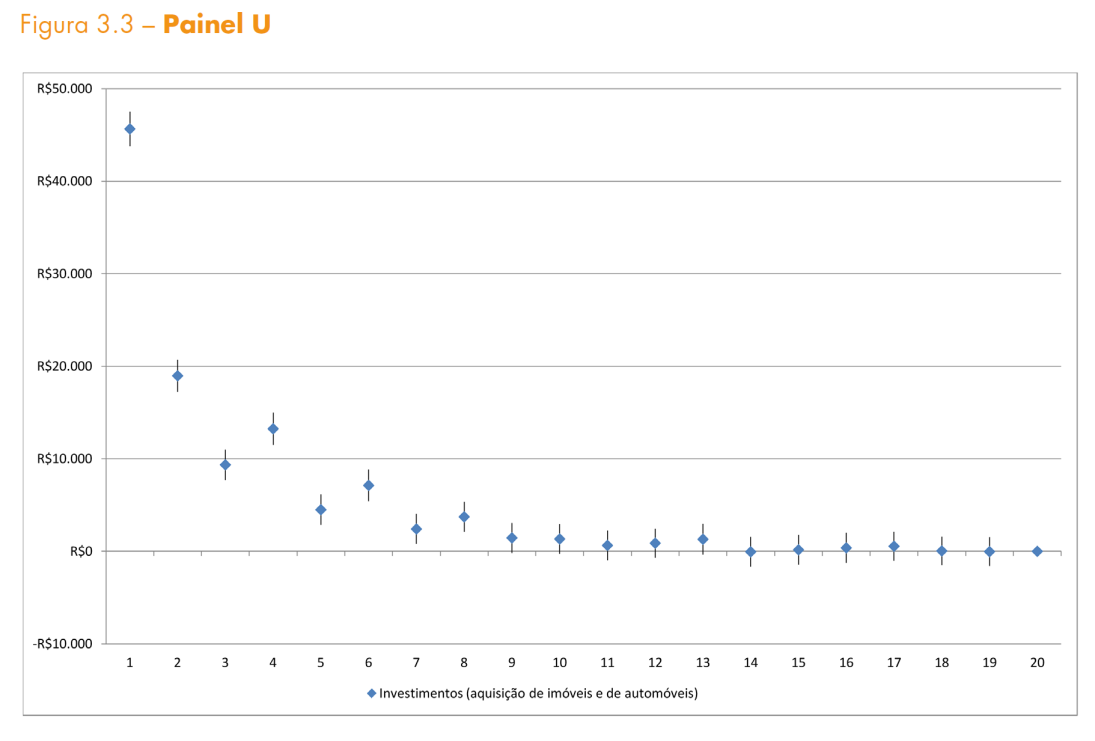 Adicione aqui o Texto
Estratificação Socioeconômica e Consumo no Brasil – Wagner A. Kamakura / José Afonso Mazzon
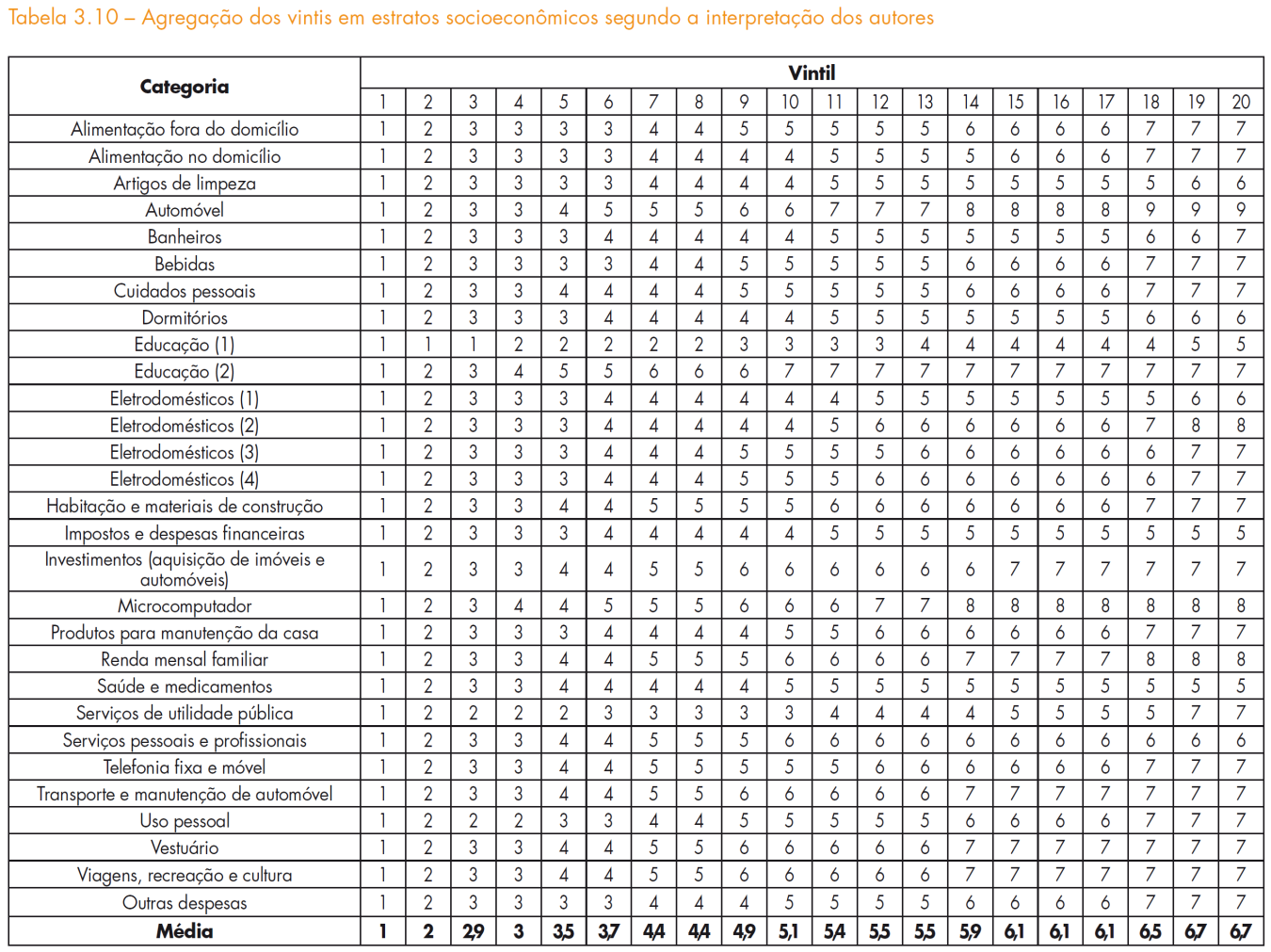 Adicione aqui o Texto
Estratificação Socioeconômica e Consumo no Brasil – Wagner A. Kamakura / José Afonso Mazzon
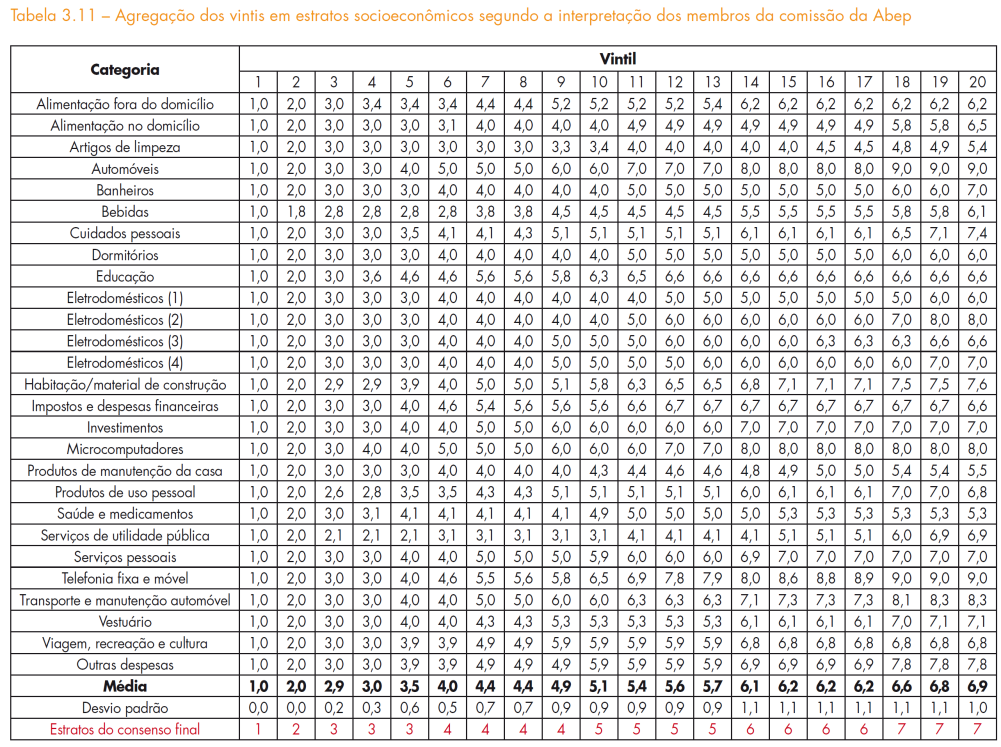 Adicione aqui o Texto
Estratificação Socioeconômica e Consumo no Brasil – Wagner A. Kamakura / José Afonso Mazzon
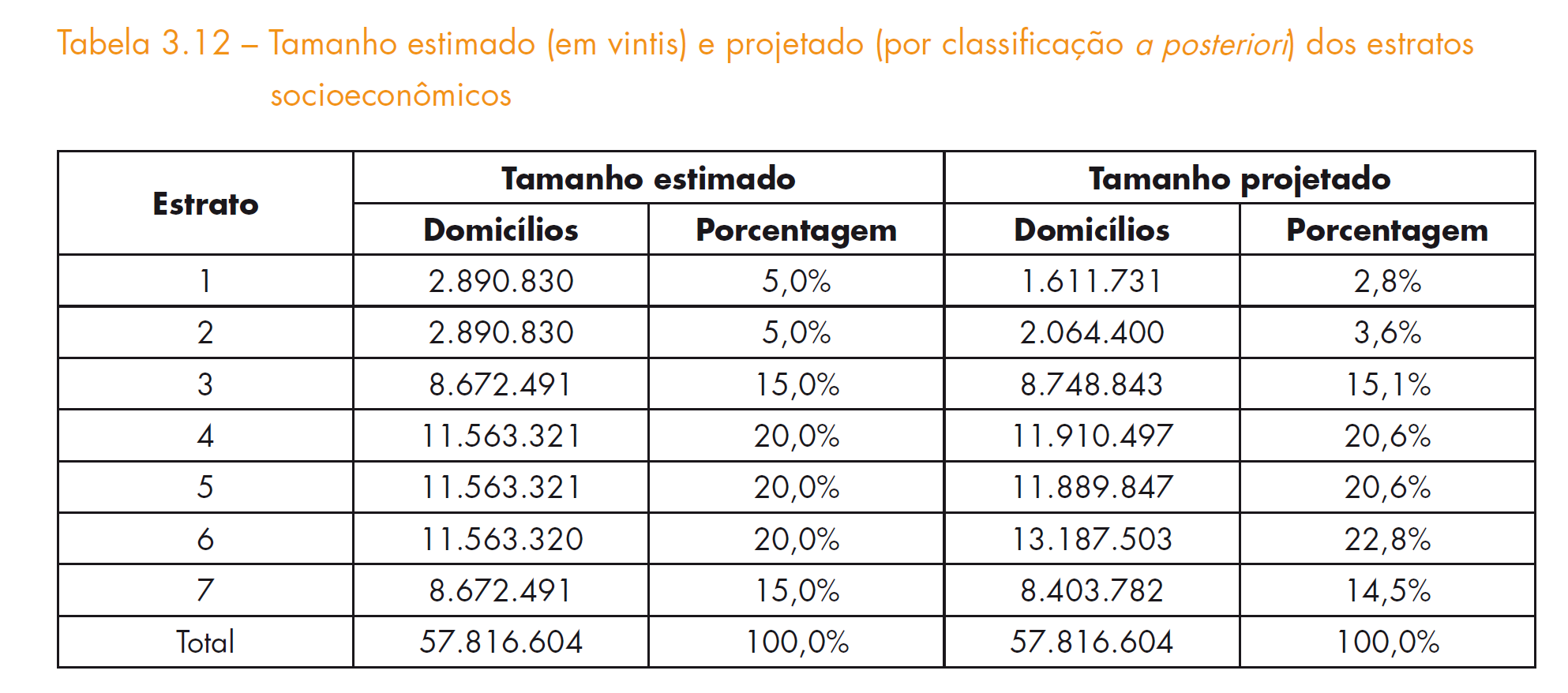 Adicione aqui o Texto
Estratificação Socioeconômica e Consumo no Brasil – Wagner A. Kamakura / José Afonso Mazzon
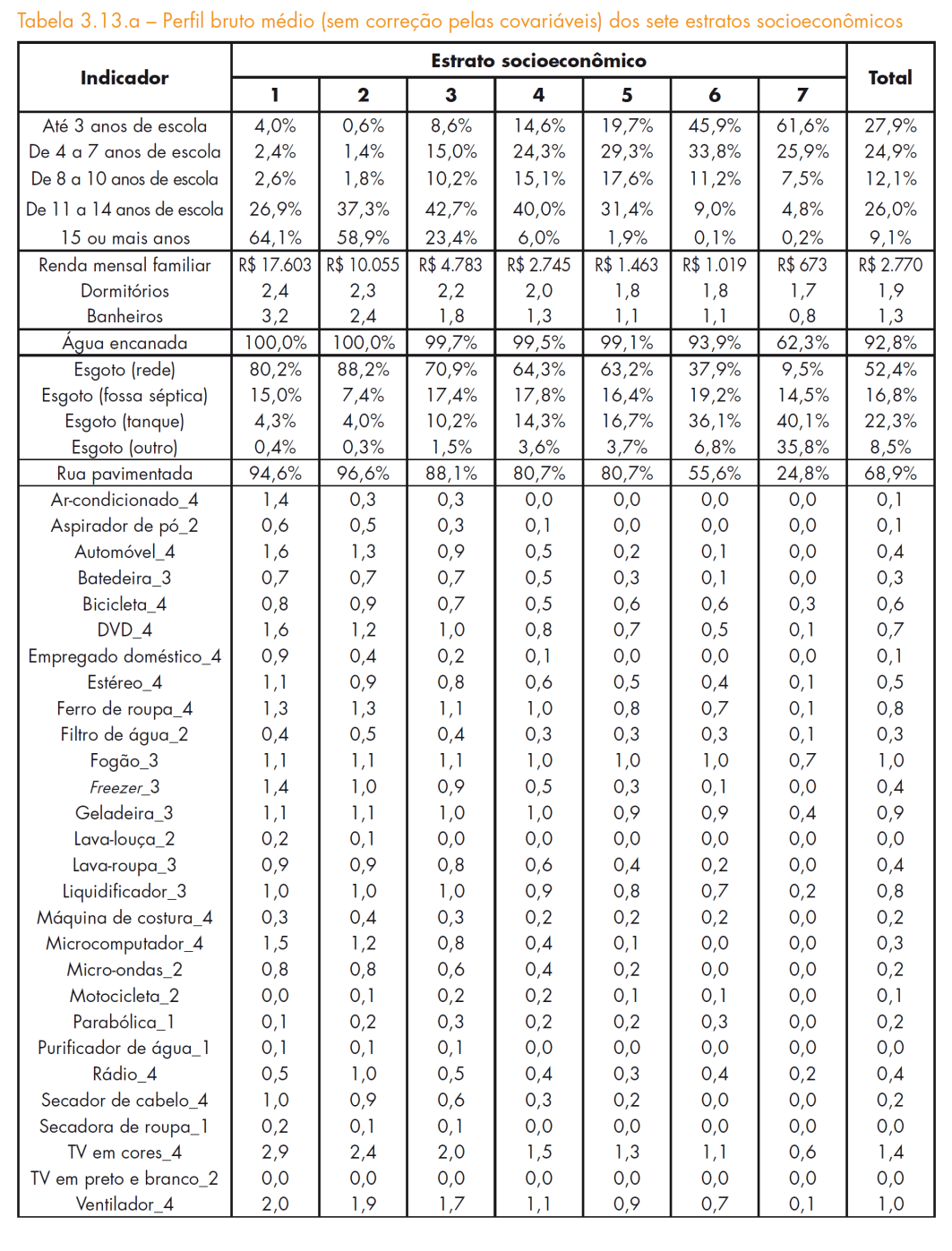 Adicione aqui o Texto
Estratificação Socioeconômica e Consumo no Brasil – Wagner A. Kamakura / José Afonso Mazzon
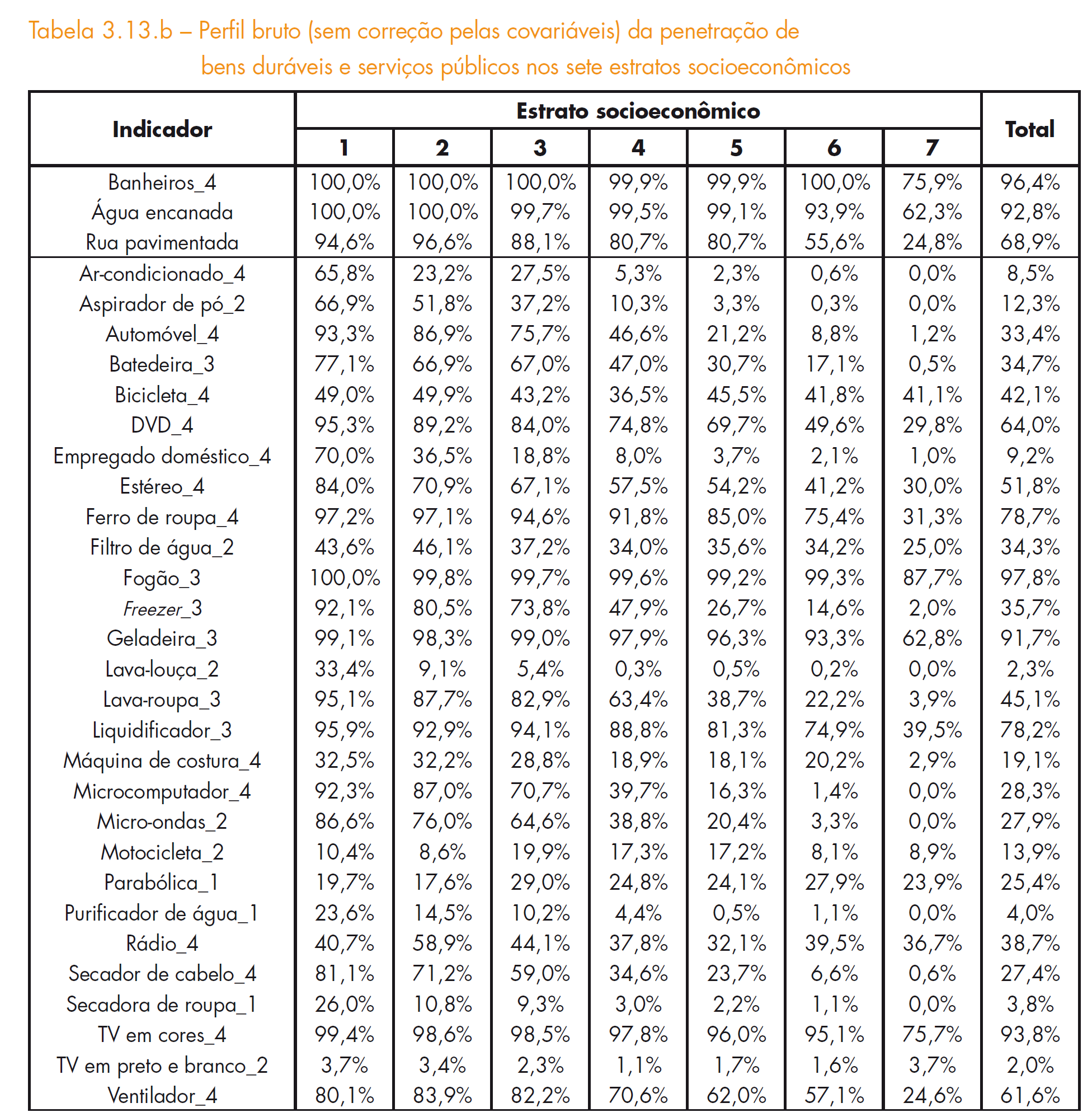 Adicione aqui o Texto
Estratificação Socioeconômica e Consumo no Brasil – Wagner A. Kamakura / José Afonso Mazzon
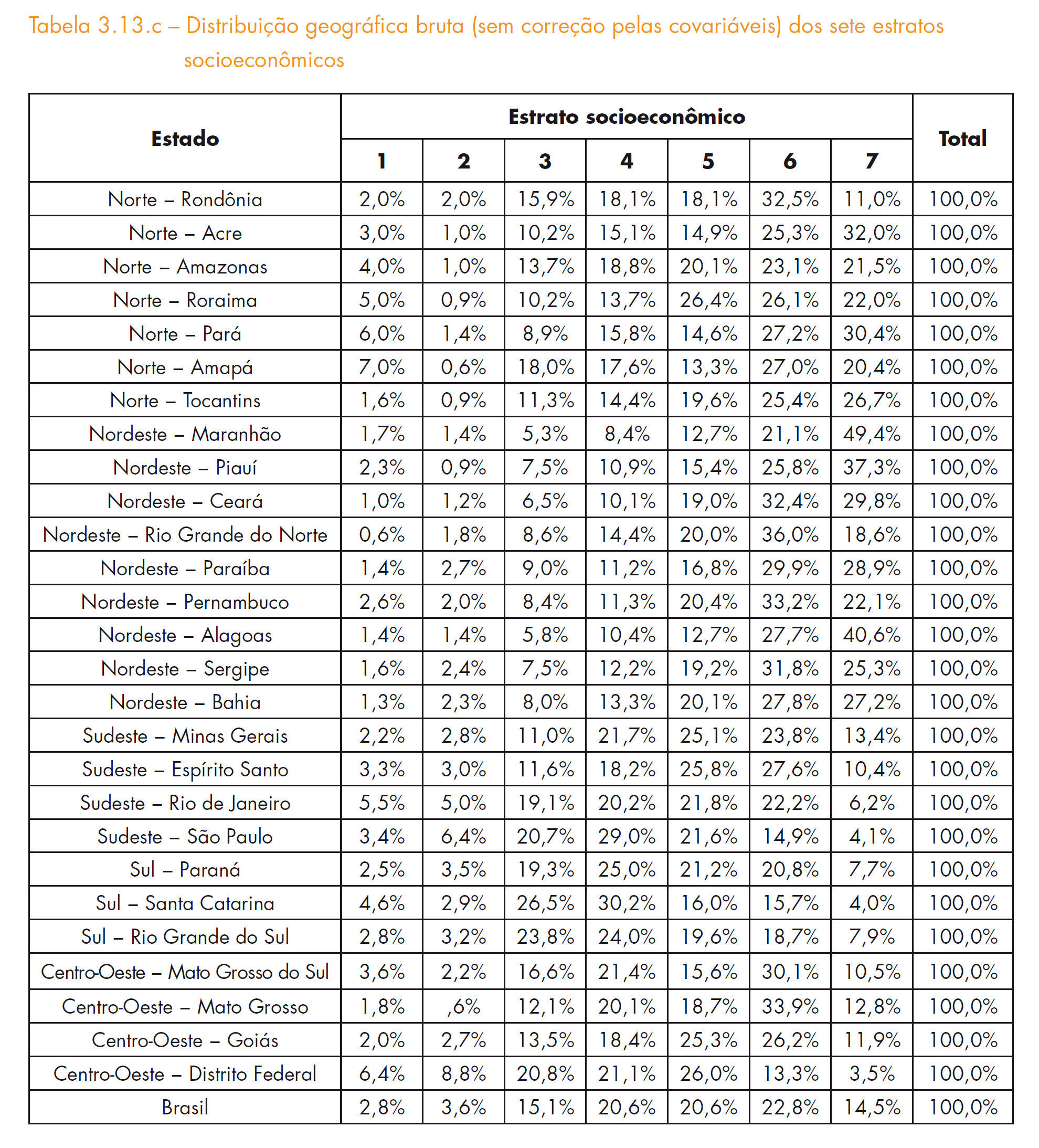 Adicione aqui o Texto
Estratificação Socioeconômica e Consumo no Brasil – Wagner A. Kamakura / José Afonso Mazzon
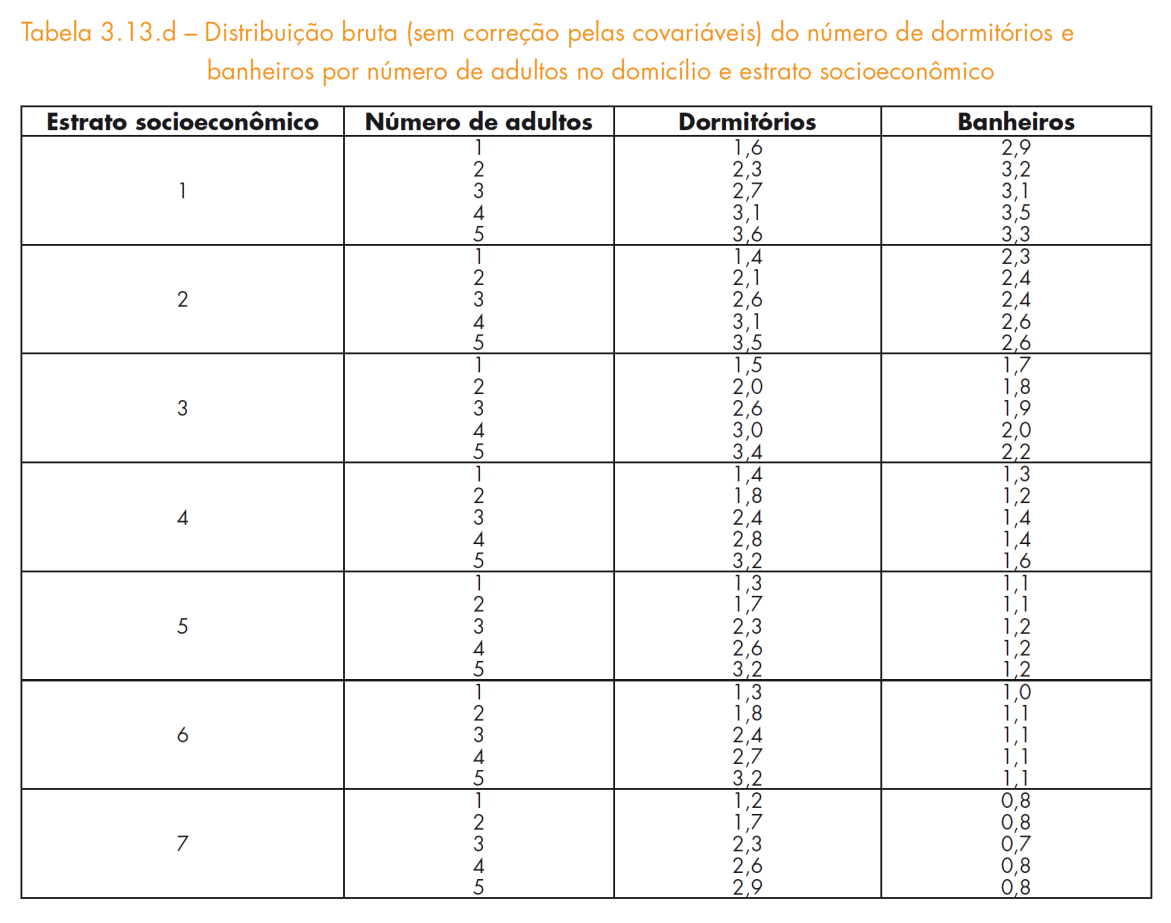 Adicione aqui o Texto
Estratificação Socioeconômica e Consumo no Brasil – Wagner A. Kamakura / José Afonso Mazzon
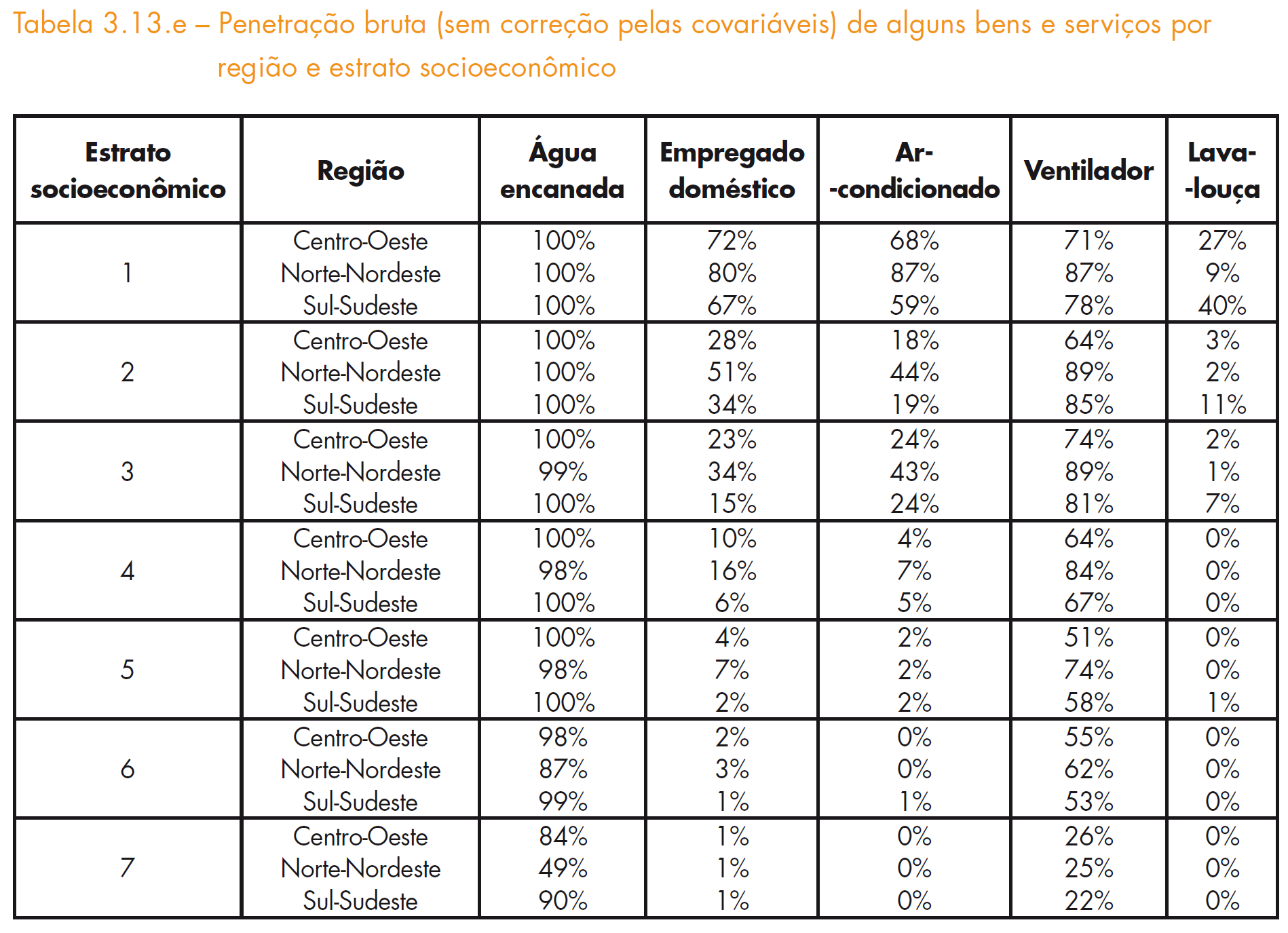 Adicione aqui o Texto
Estratificação Socioeconômica e Consumo no Brasil – Wagner A. Kamakura / José Afonso Mazzon
Adicione aqui o Texto
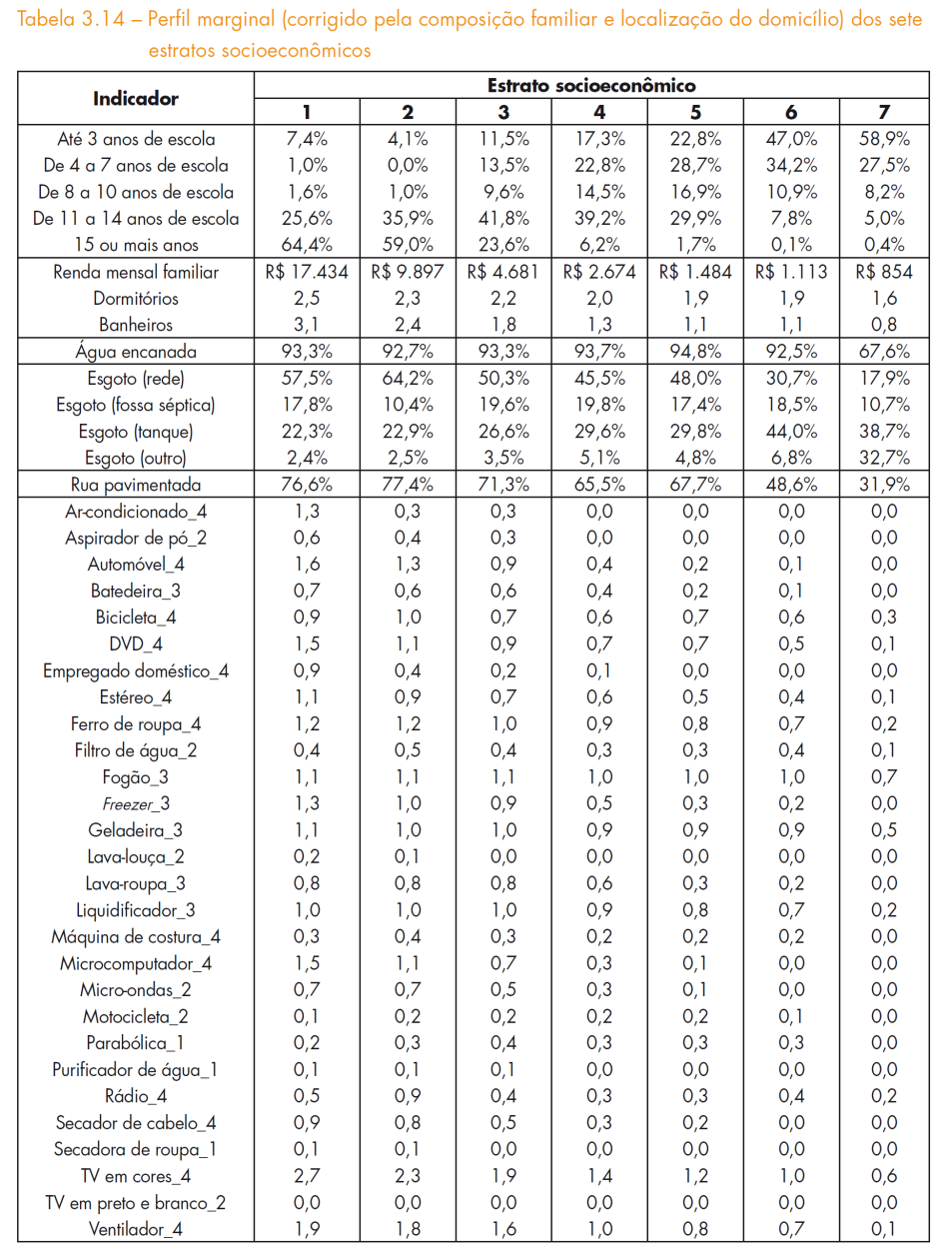 Estratificação Socioeconômica e Consumo no Brasil – Wagner A. Kamakura / José Afonso Mazzon
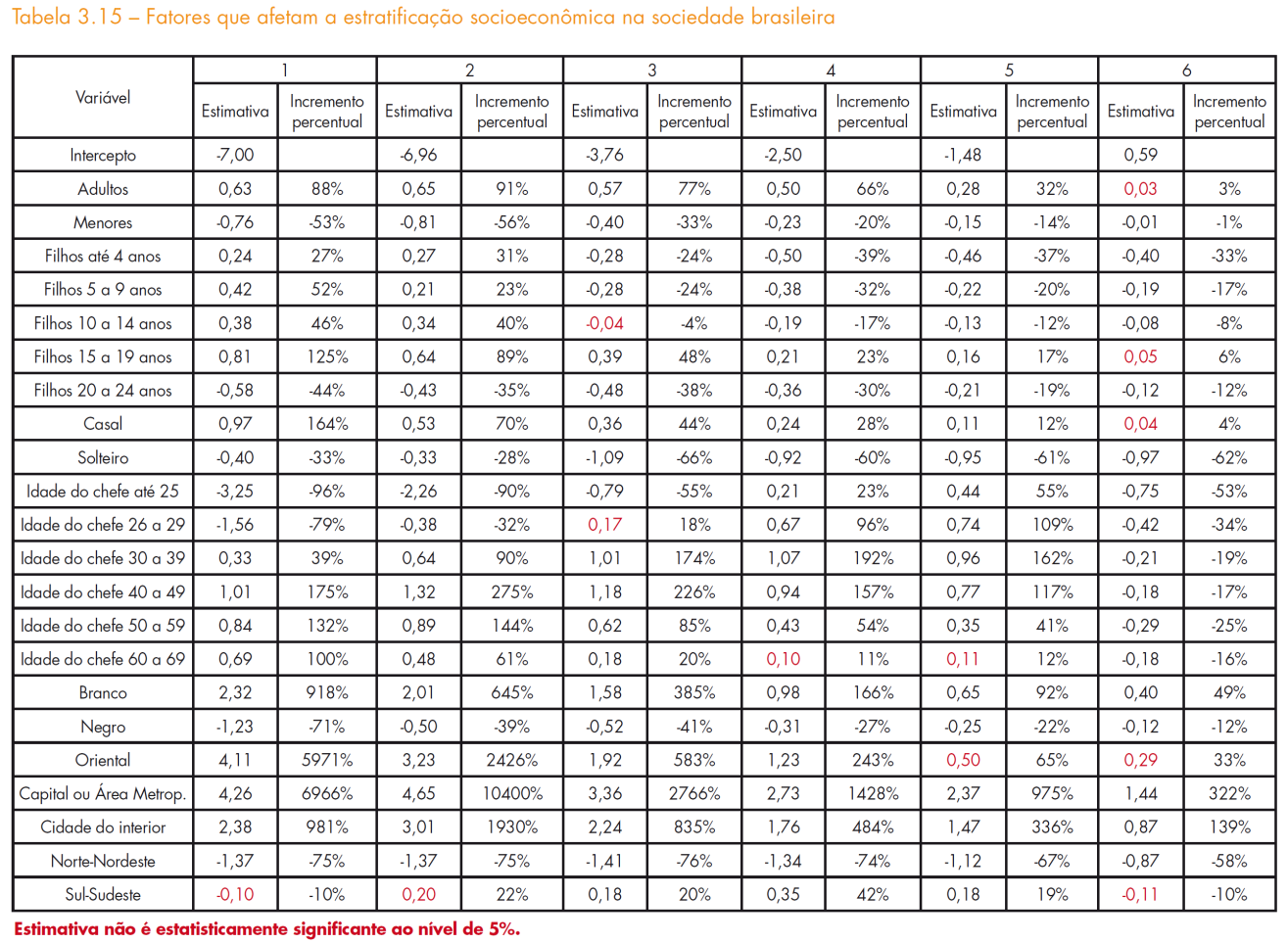 Adicione aqui o Texto
Estratificação Socioeconômica e Consumo no Brasil – Wagner A. Kamakura / José Afonso Mazzon
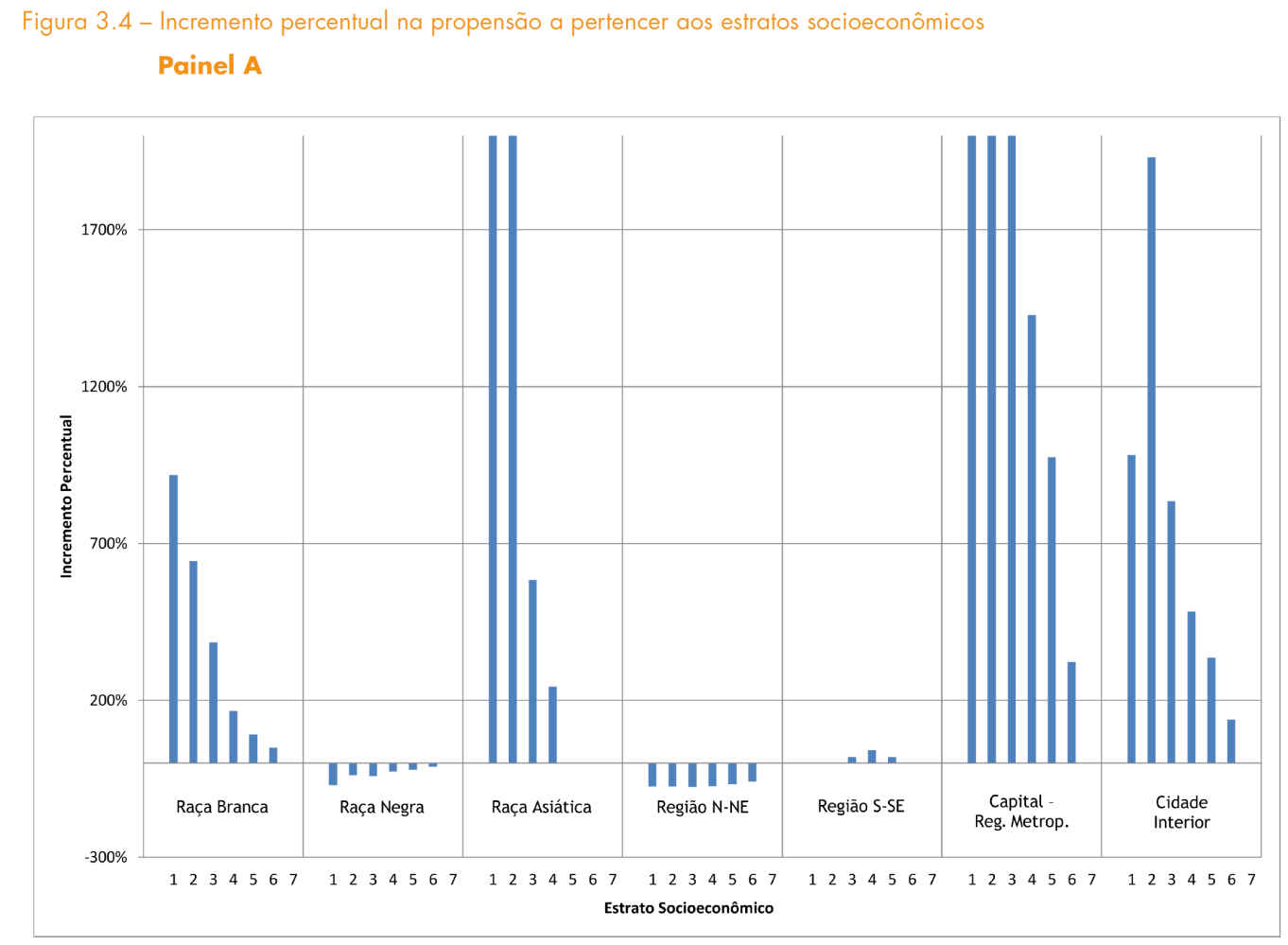 Adicione aqui o Texto
Estratificação Socioeconômica e Consumo no Brasil – Wagner A. Kamakura / José Afonso Mazzon
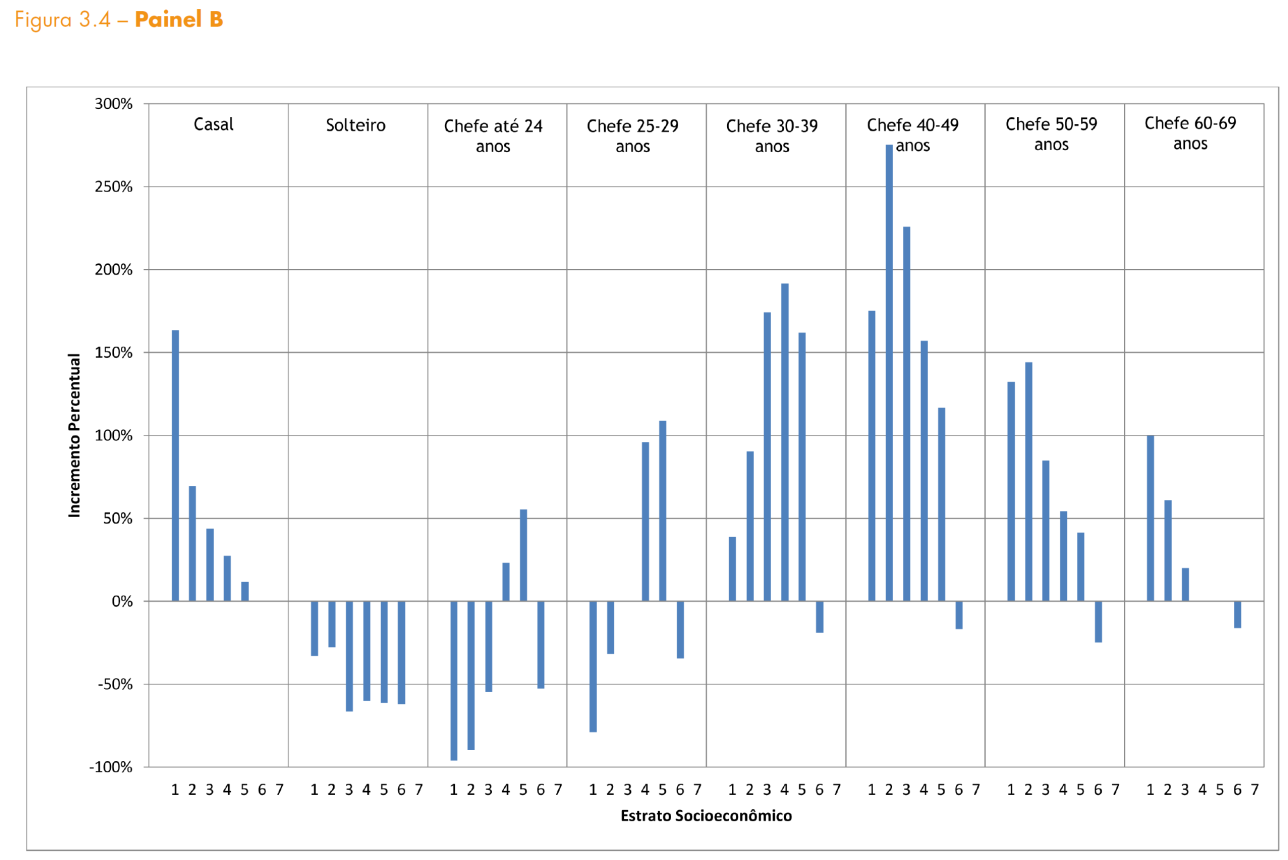 Adicione aqui o Texto
Estratificação Socioeconômica e Consumo no Brasil – Wagner A. Kamakura / José Afonso Mazzon
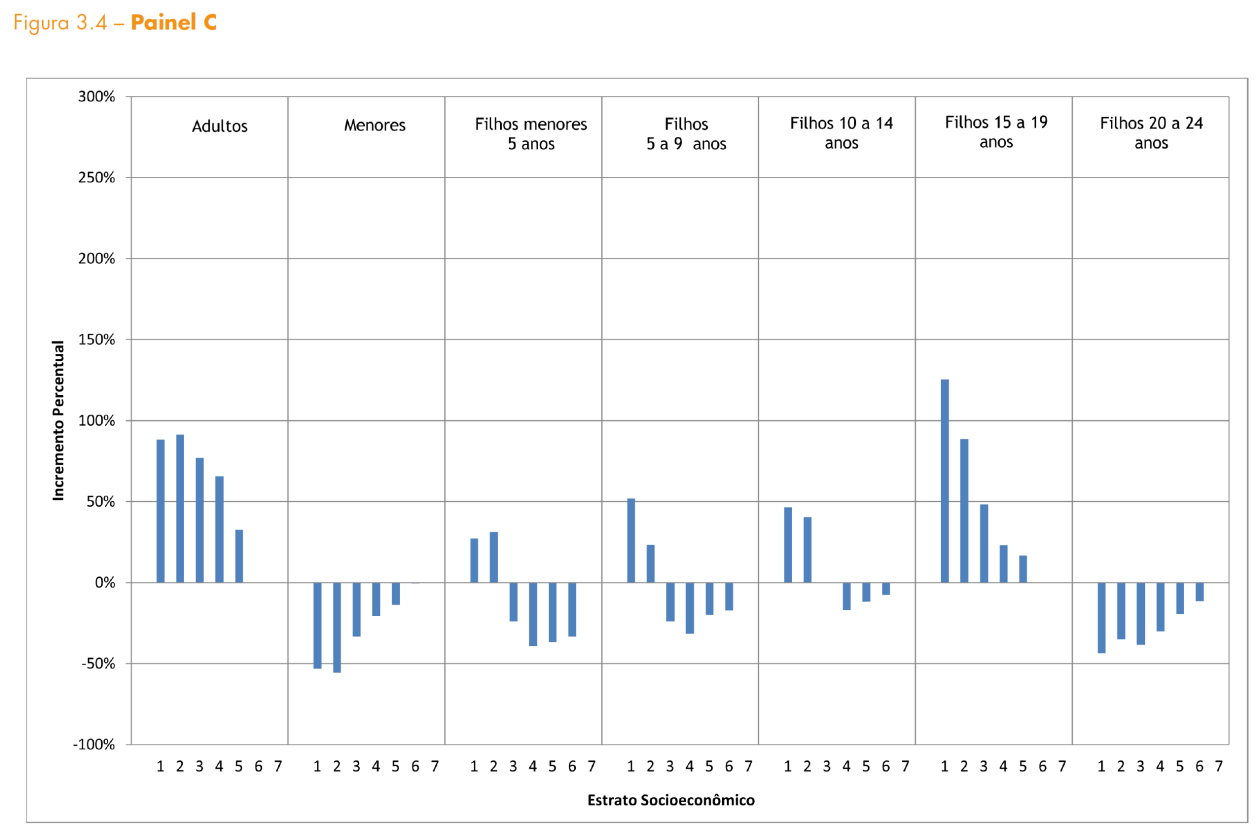 Adicione aqui o Texto
Estratificação Socioeconômica e Consumo no Brasil – Wagner A. Kamakura / José Afonso Mazzon
Estratificação Socioeconômica
e Consumo no Brasil
Capítulo 4
Classes  Socioeconômica 
E Consumo no Brasil
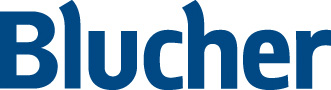 Estratificação Socioeconômica e Consumo no Brasil – Wagner A. Kamakura / José Afonso Mazzon
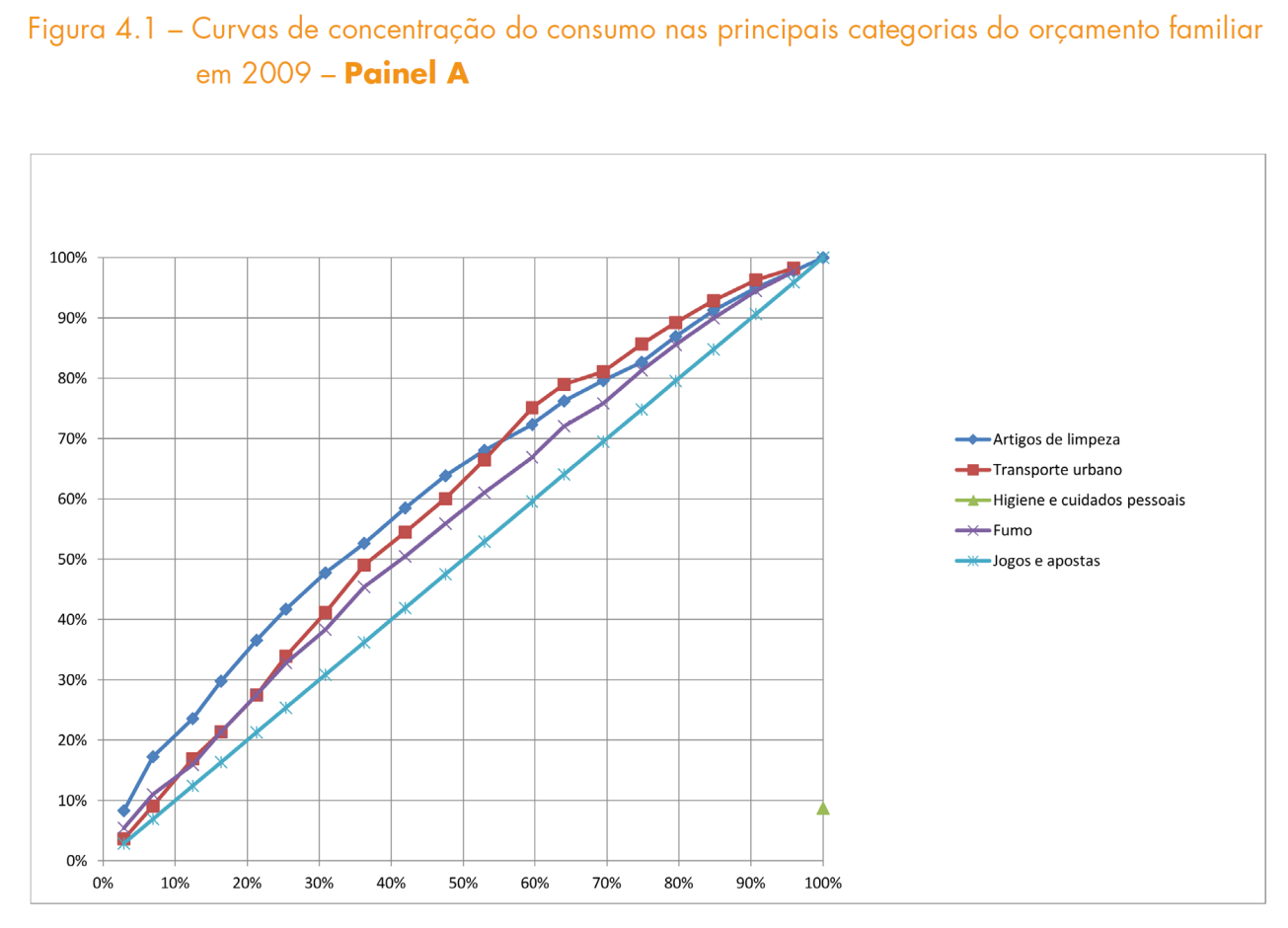 Adicione aqui o Texto
Estratificação Socioeconômica e Consumo no Brasil – Wagner A. Kamakura / José Afonso Mazzon
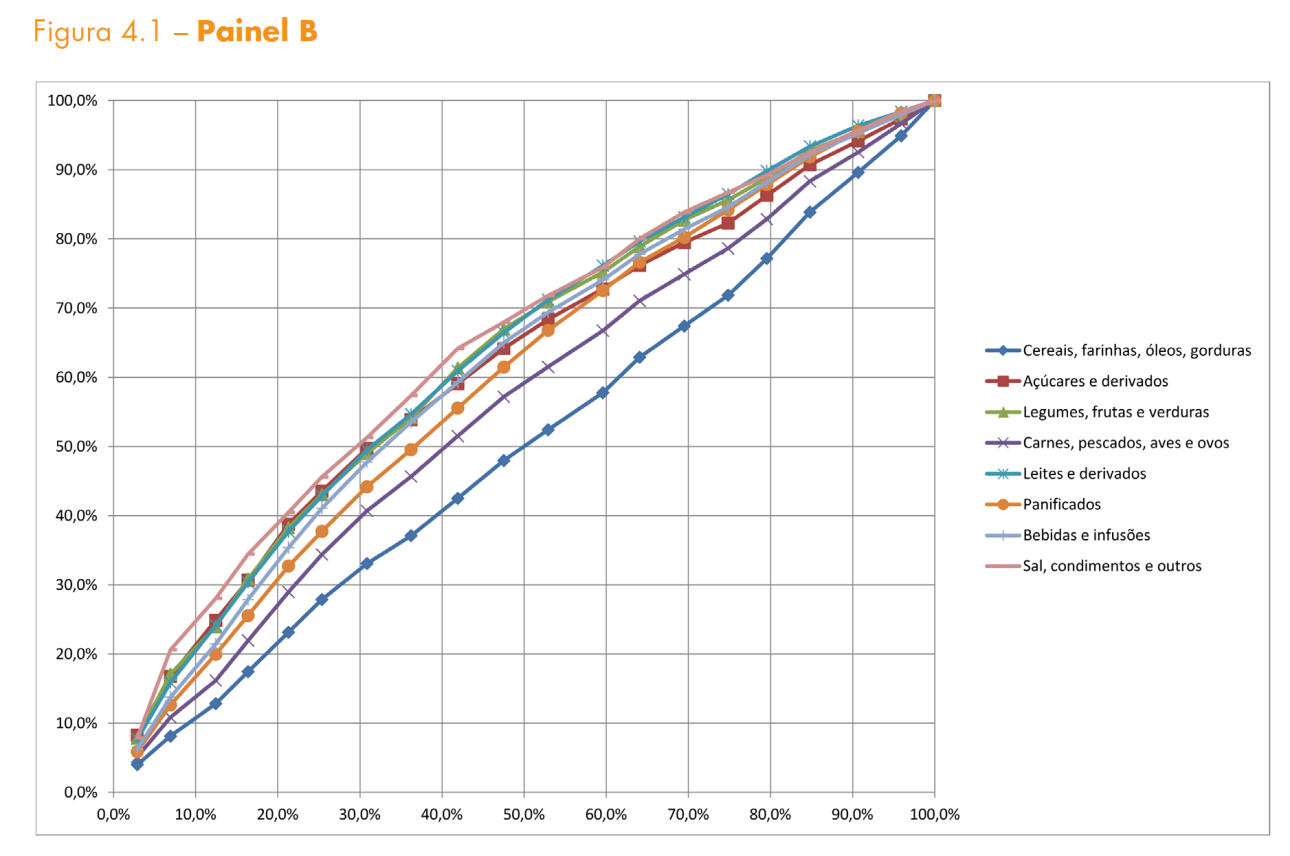 Adicione aqui o Texto
Estratificação Socioeconômica e Consumo no Brasil – Wagner A. Kamakura / José Afonso Mazzon
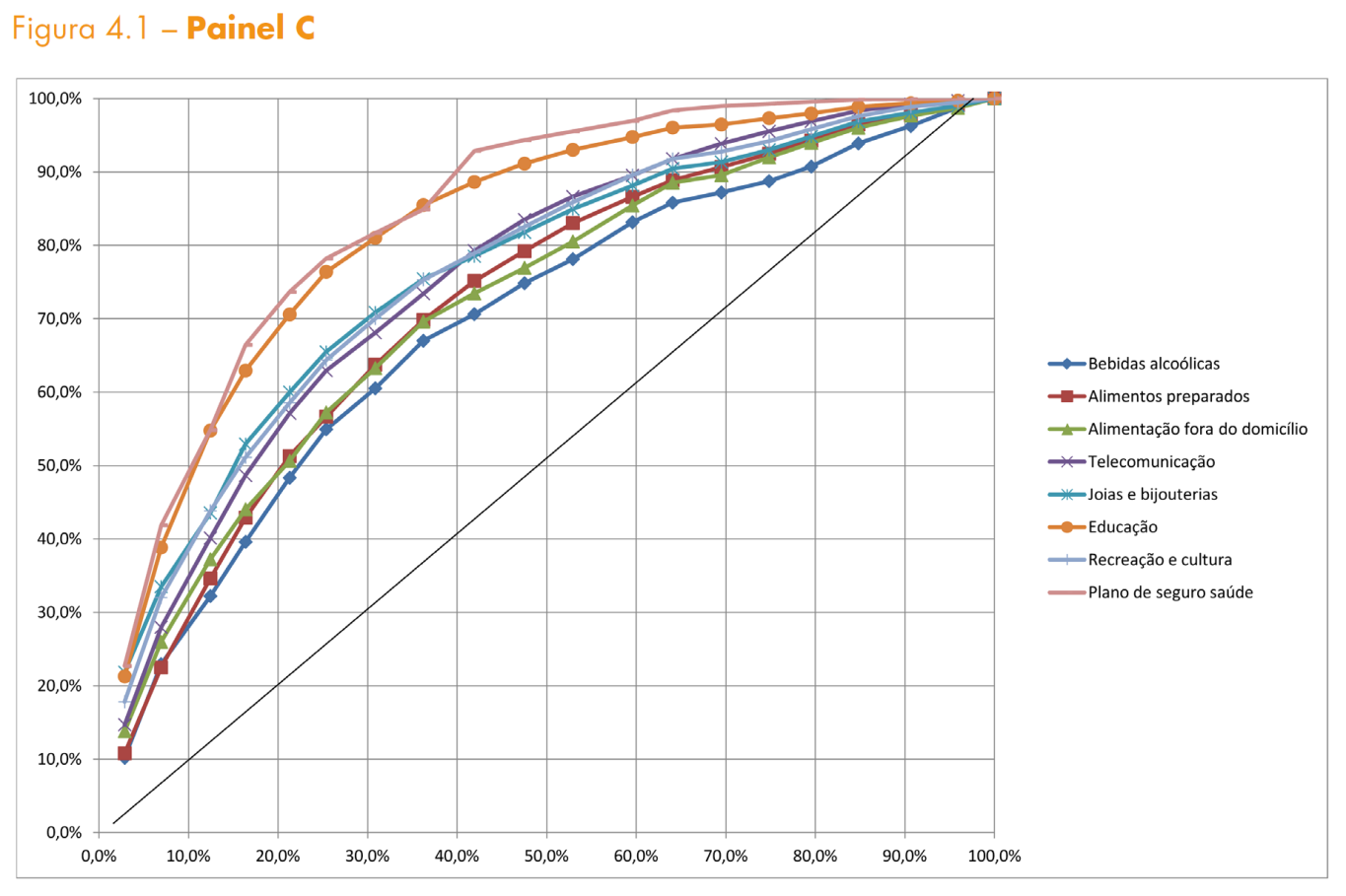 Adicione aqui o Texto
Estratificação Socioeconômica e Consumo no Brasil – Wagner A. Kamakura / José Afonso Mazzon
Adicione aqui o Texto
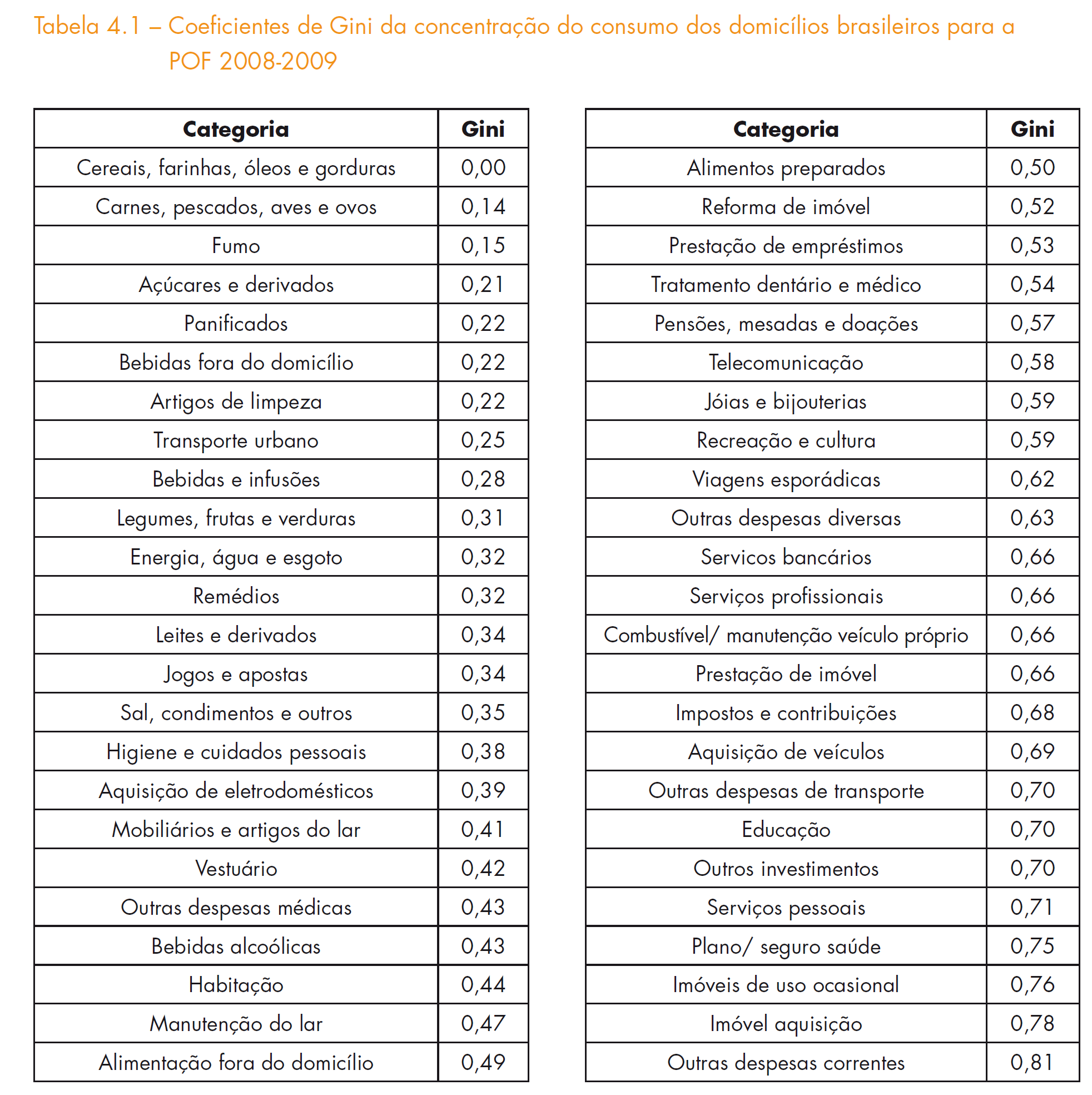 Estratificação Socioeconômica e Consumo no Brasil – Wagner A. Kamakura / José Afonso Mazzon
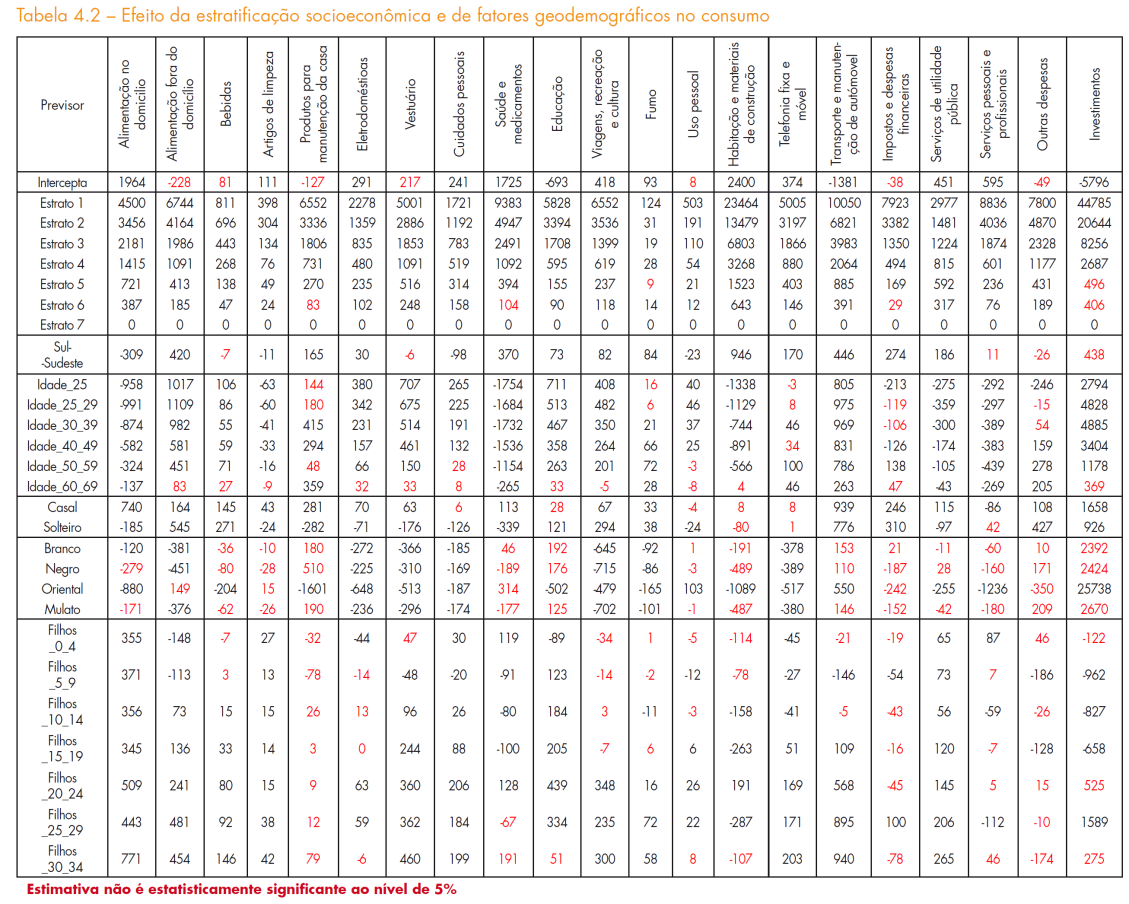 Adicione aqui o Texto
Estratificação Socioeconômica e Consumo no Brasil – Wagner A. Kamakura / José Afonso Mazzon
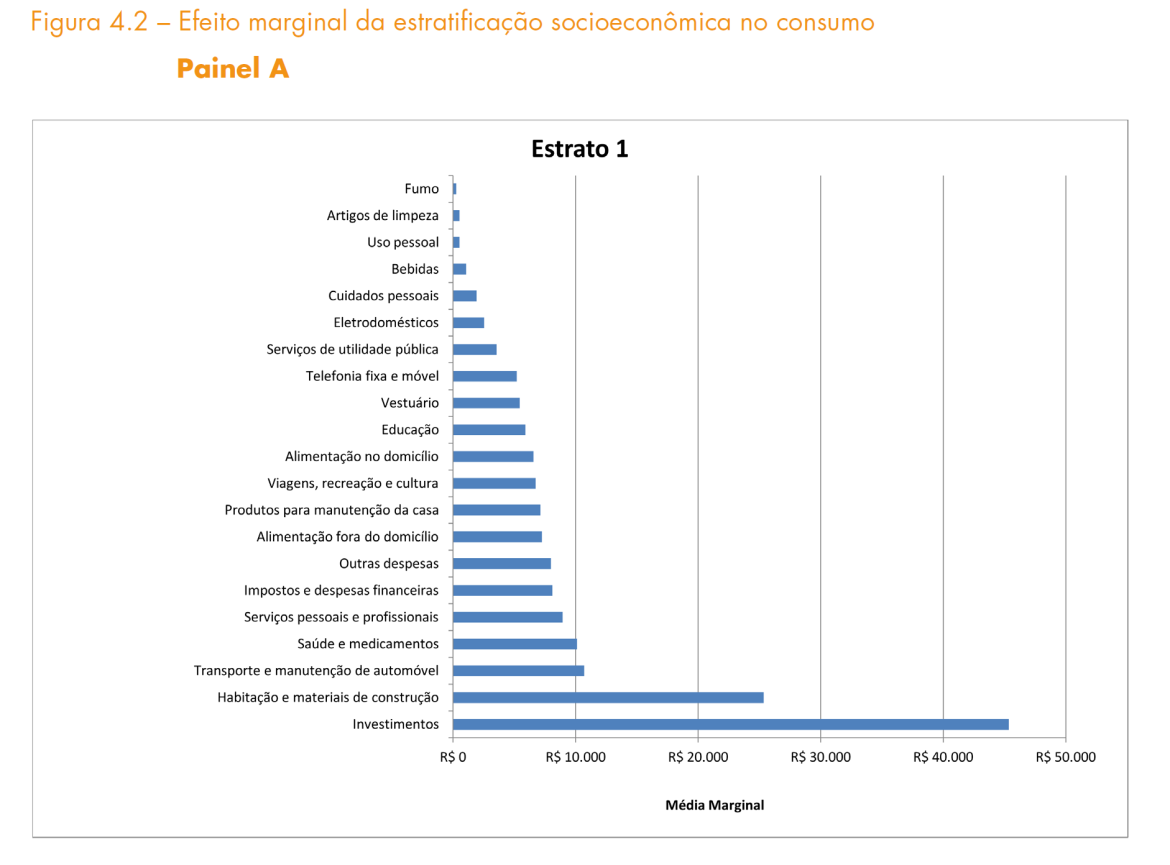 Adicione aqui o Texto
Estratificação Socioeconômica e Consumo no Brasil – Wagner A. Kamakura / José Afonso Mazzon
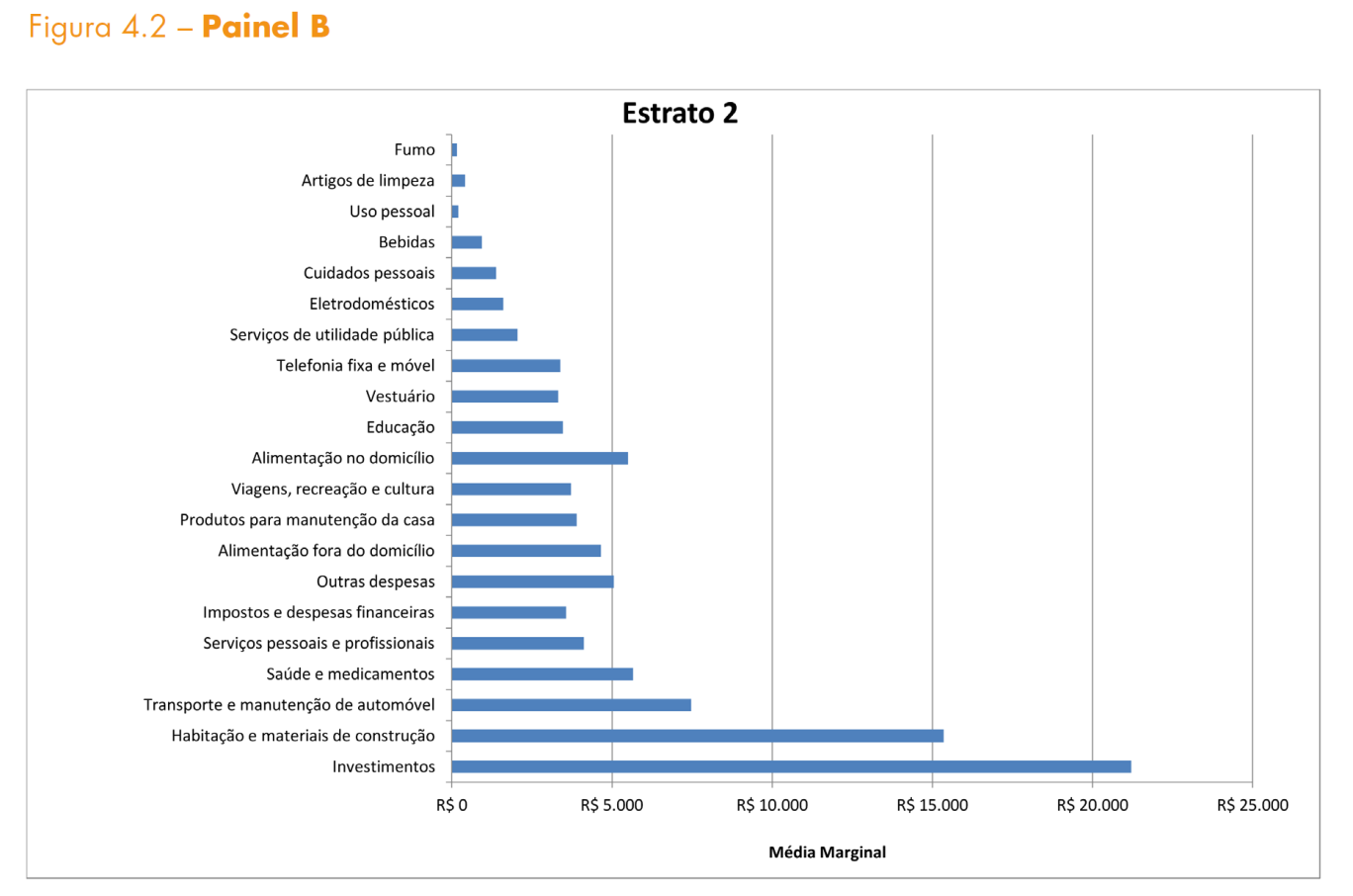 Adicione aqui o Texto
Estratificação Socioeconômica e Consumo no Brasil – Wagner A. Kamakura / José Afonso Mazzon
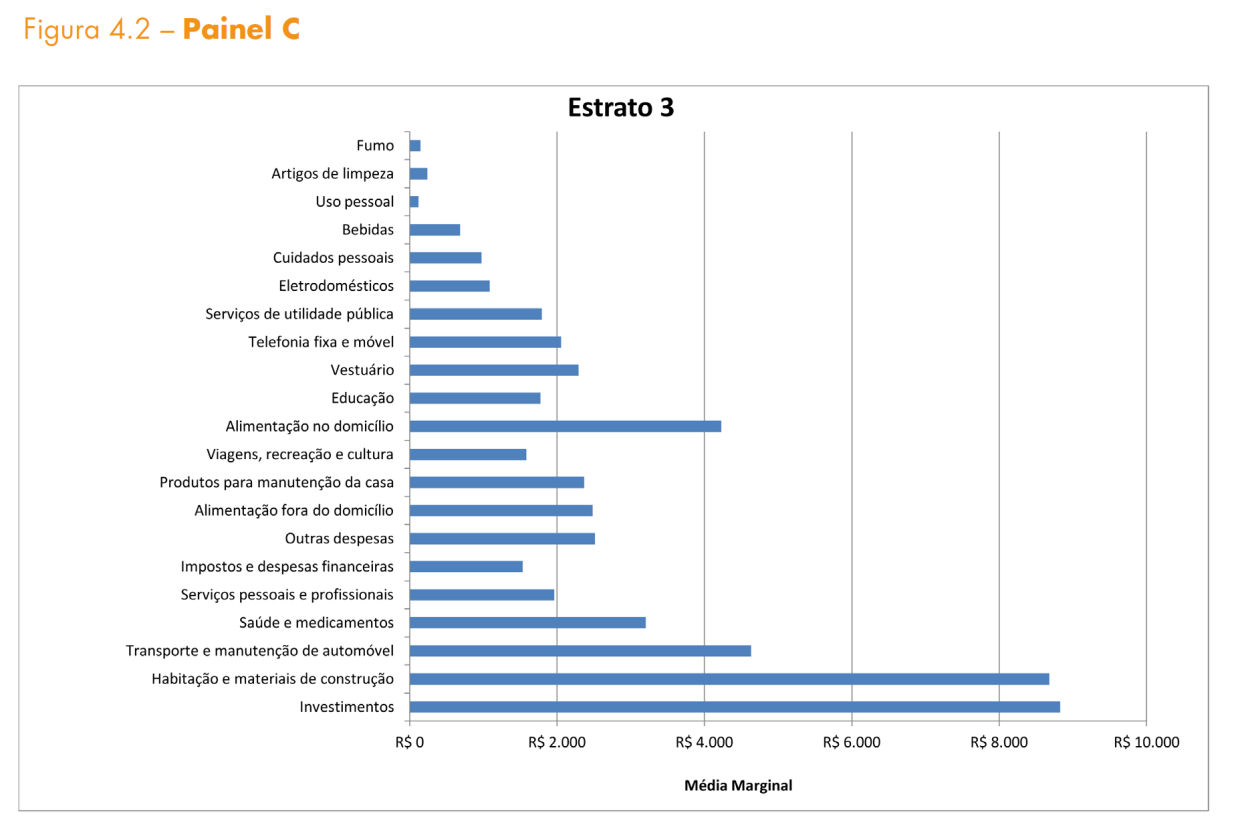 Adicione aqui o Texto
Estratificação Socioeconômica e Consumo no Brasil – Wagner A. Kamakura / José Afonso Mazzon
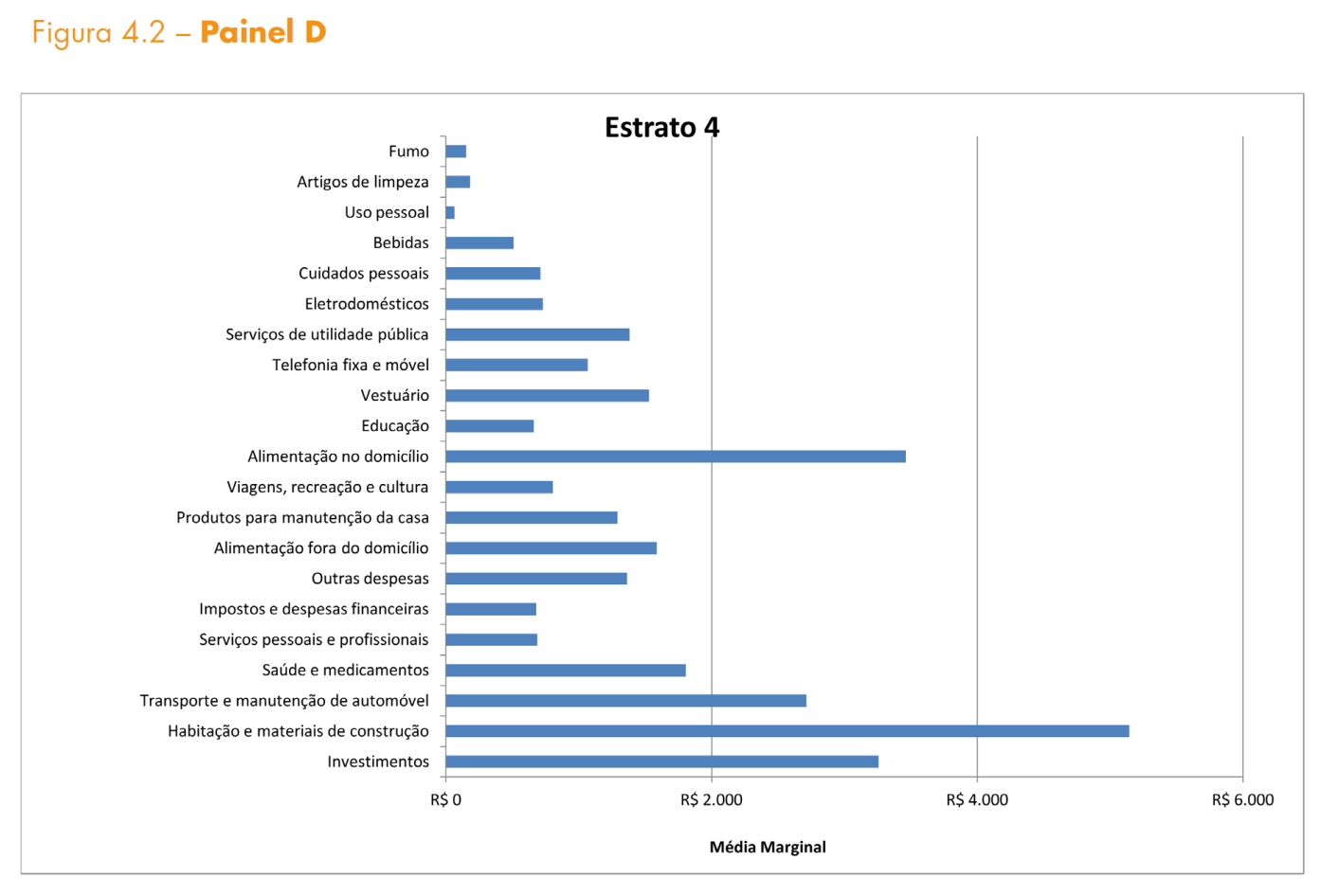 Adicione aqui o Texto
Estratificação Socioeconômica e Consumo no Brasil – Wagner A. Kamakura / José Afonso Mazzon
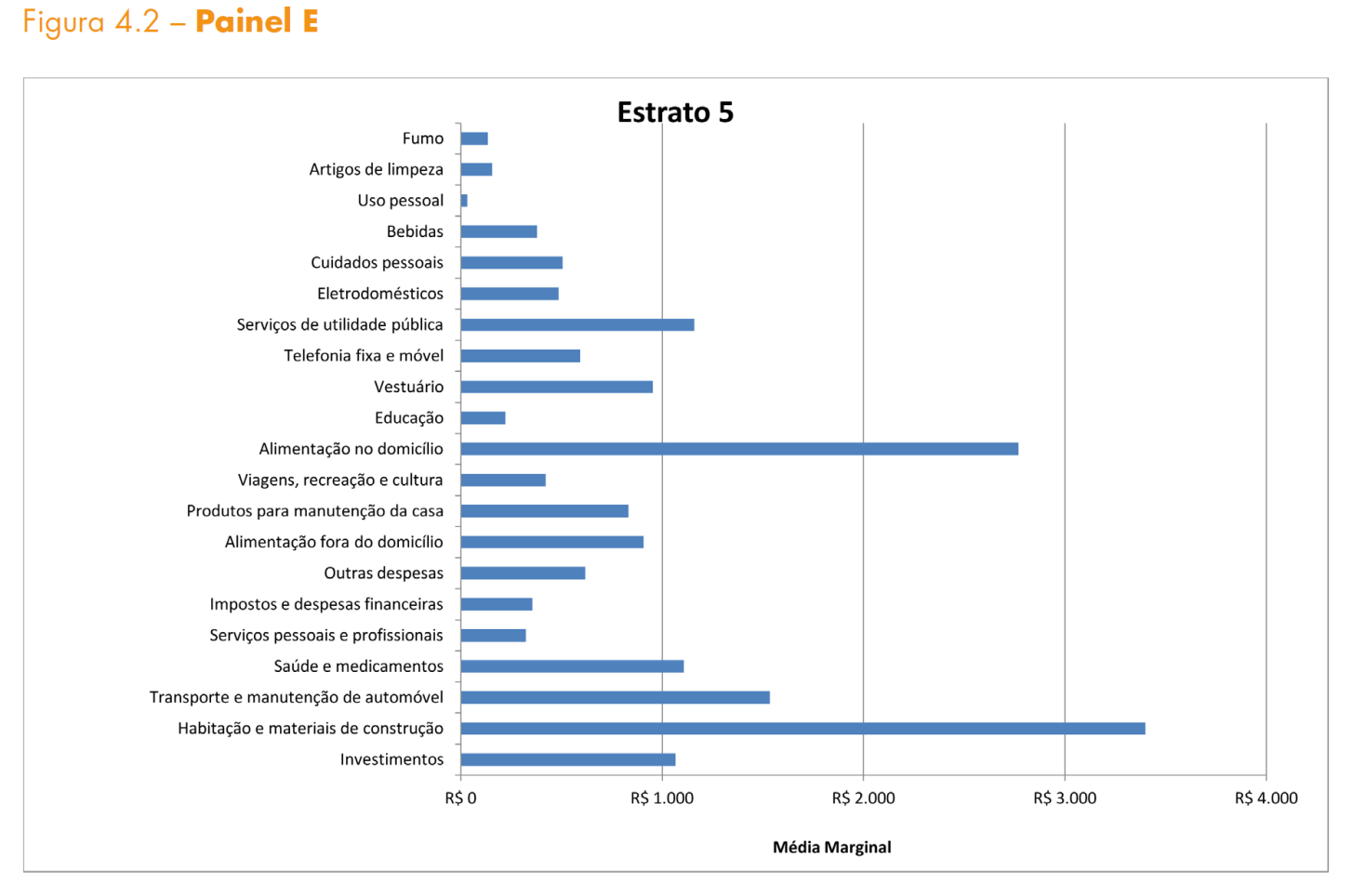 Adicione aqui o Texto
Estratificação Socioeconômica e Consumo no Brasil – Wagner A. Kamakura / José Afonso Mazzon
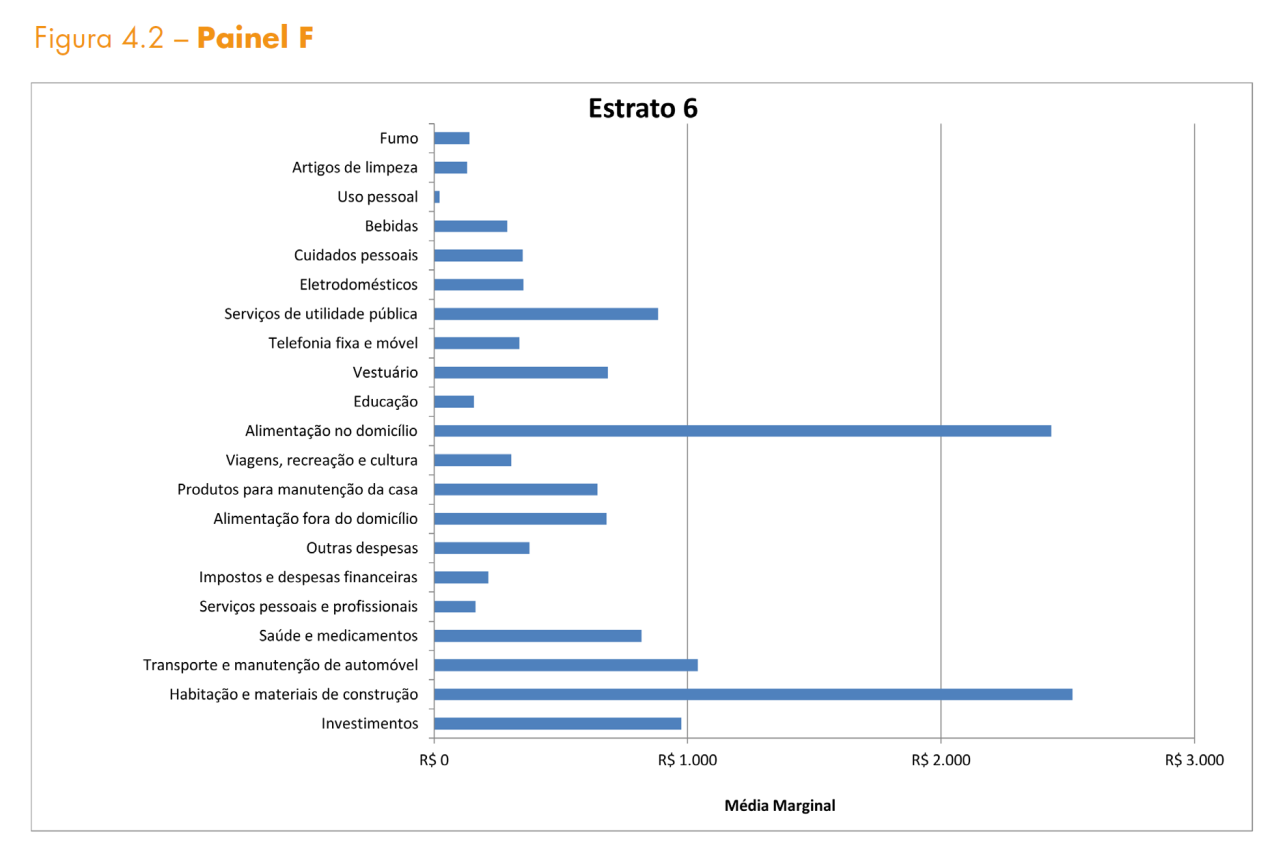 Adicione aqui o Texto
Estratificação Socioeconômica e Consumo no Brasil – Wagner A. Kamakura / José Afonso Mazzon
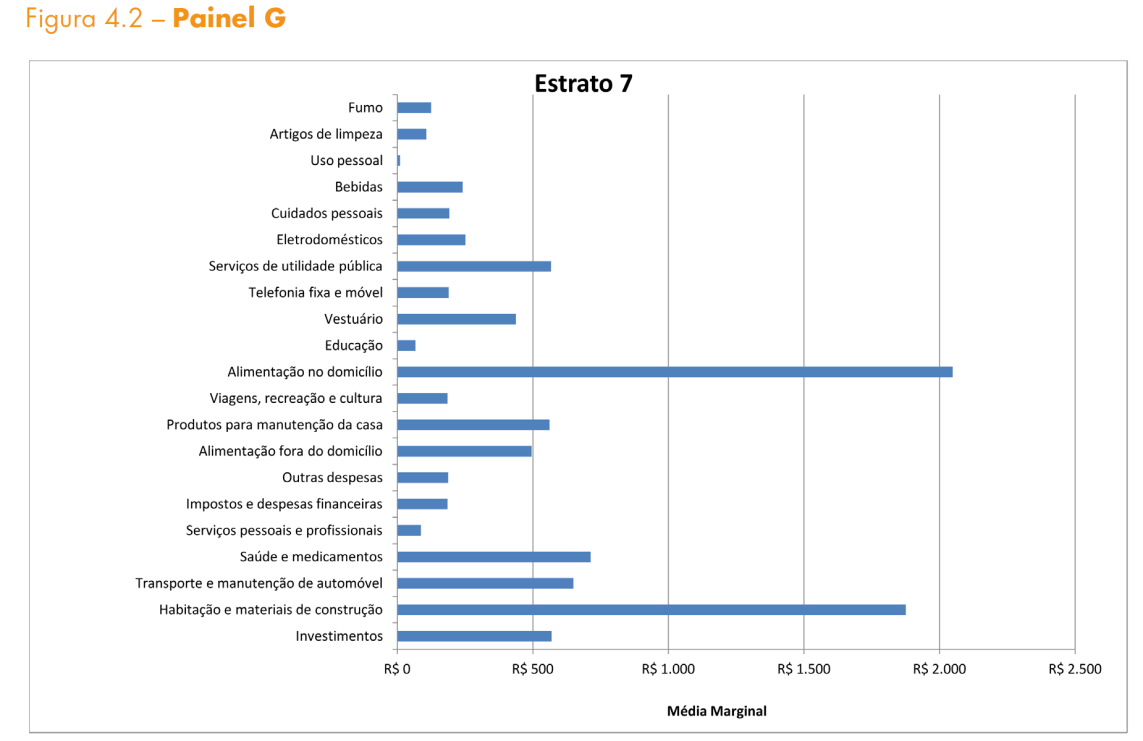 Adicione aqui o Texto
Estratificação Socioeconômica e Consumo no Brasil – Wagner A. Kamakura / José Afonso Mazzon
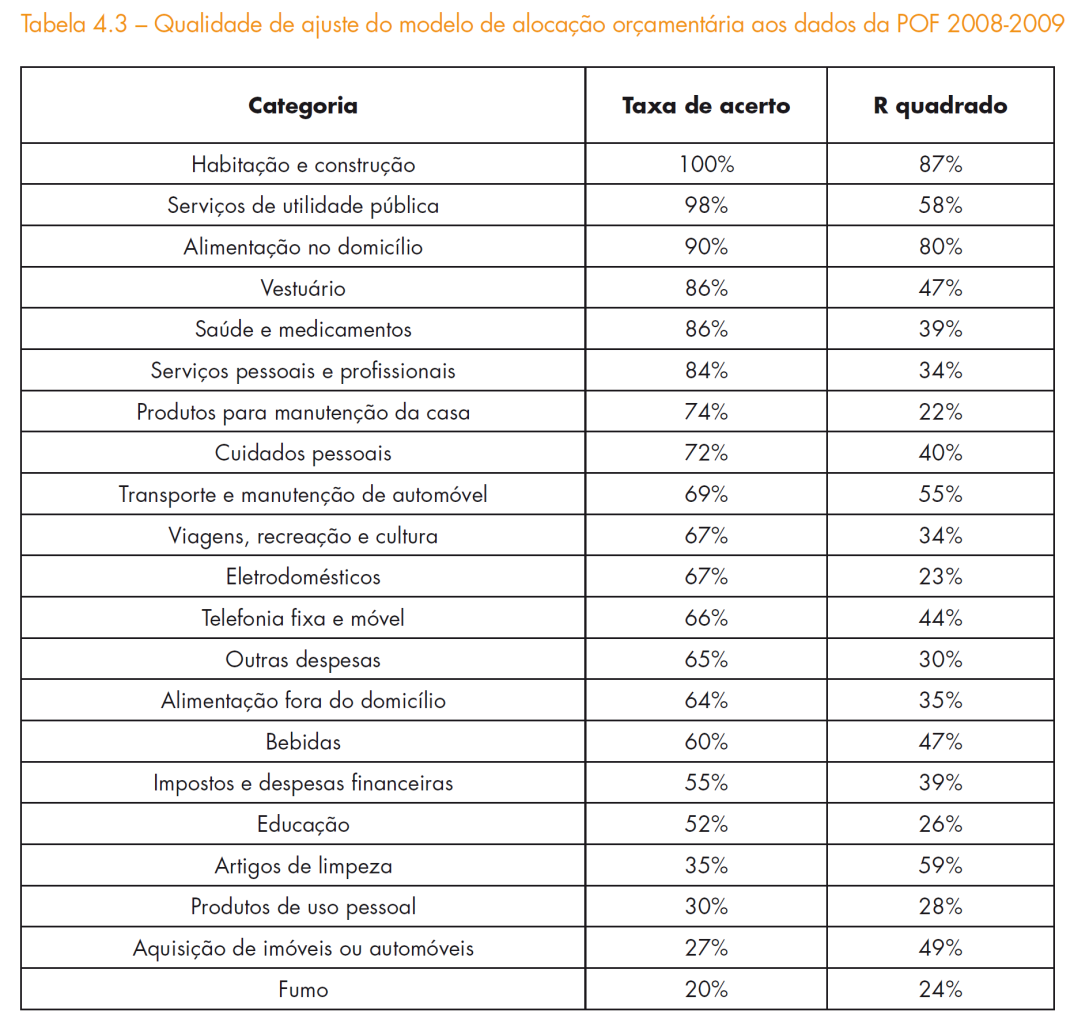 Adicione aqui o Texto
Estratificação Socioeconômica e Consumo no Brasil – Wagner A. Kamakura / José Afonso Mazzon
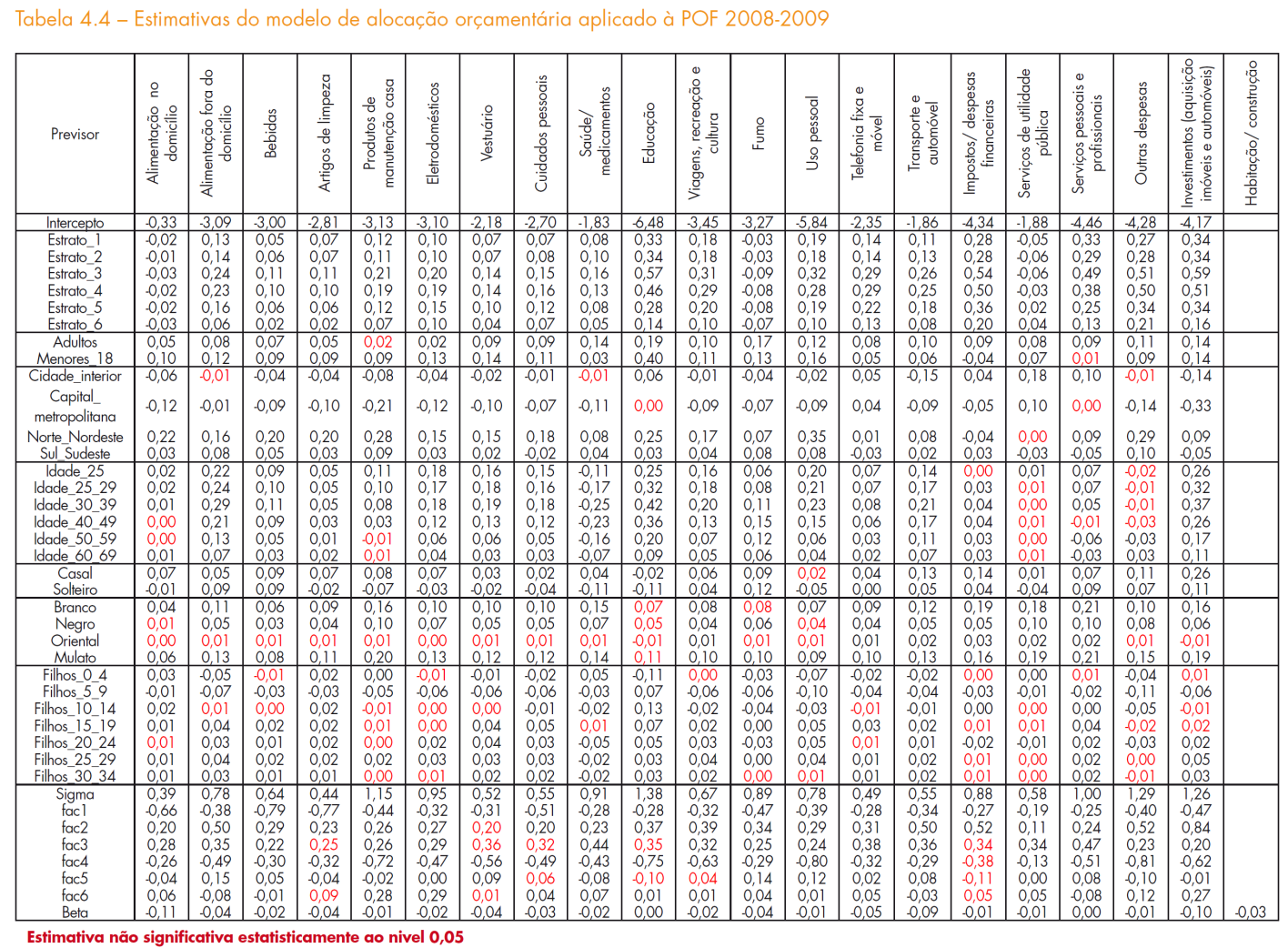 Adicione aqui o Texto
Estratificação Socioeconômica e Consumo no Brasil – Wagner A. Kamakura / José Afonso Mazzon
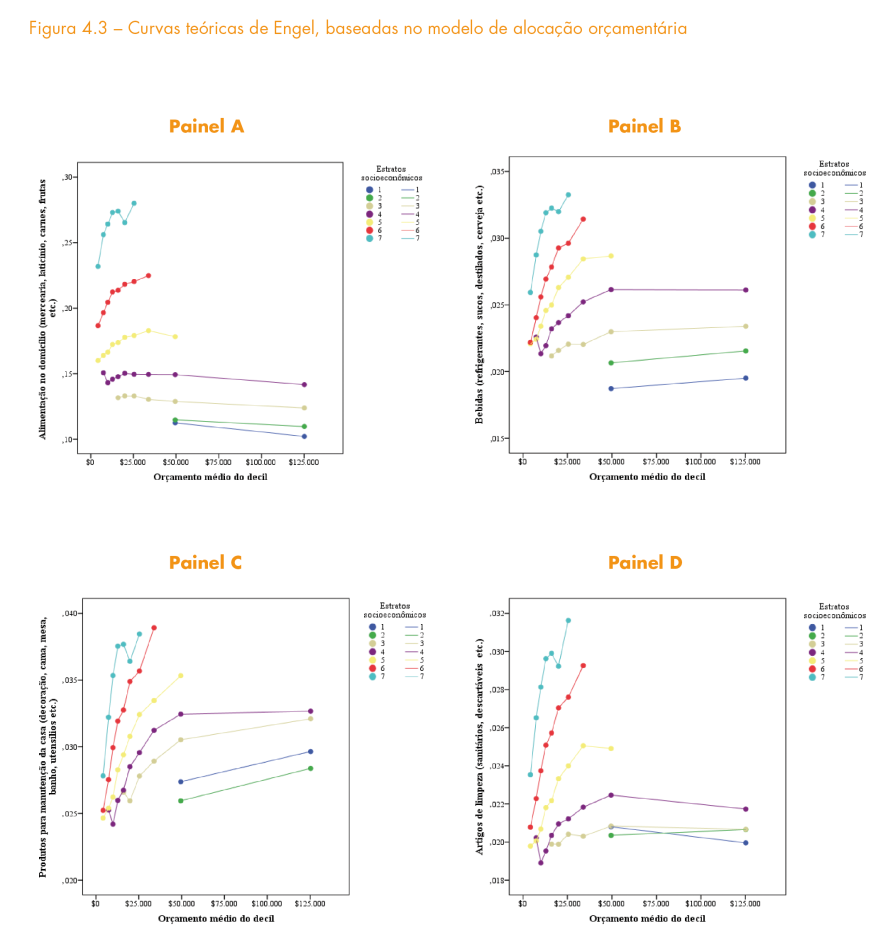 Adicione aqui o Texto
Estratificação Socioeconômica e Consumo no Brasil – Wagner A. Kamakura / José Afonso Mazzon
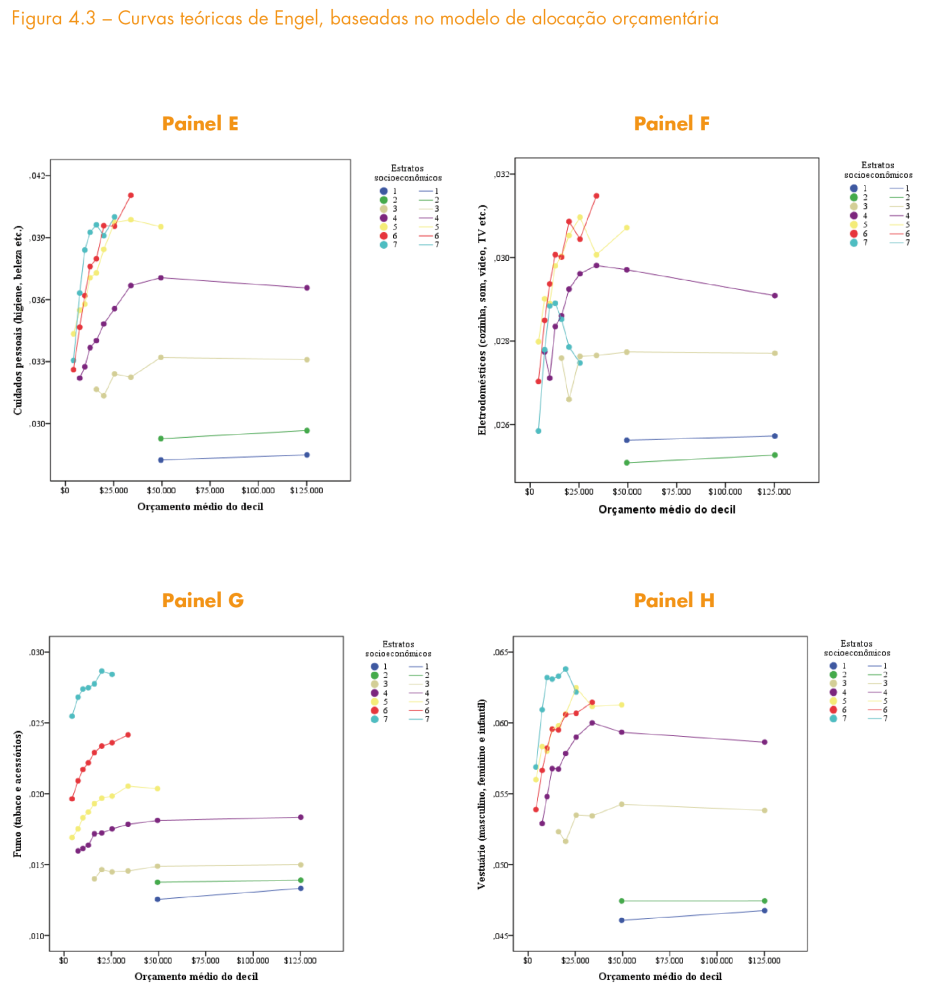 Adicione aqui o Texto
Estratificação Socioeconômica e Consumo no Brasil – Wagner A. Kamakura / José Afonso Mazzon
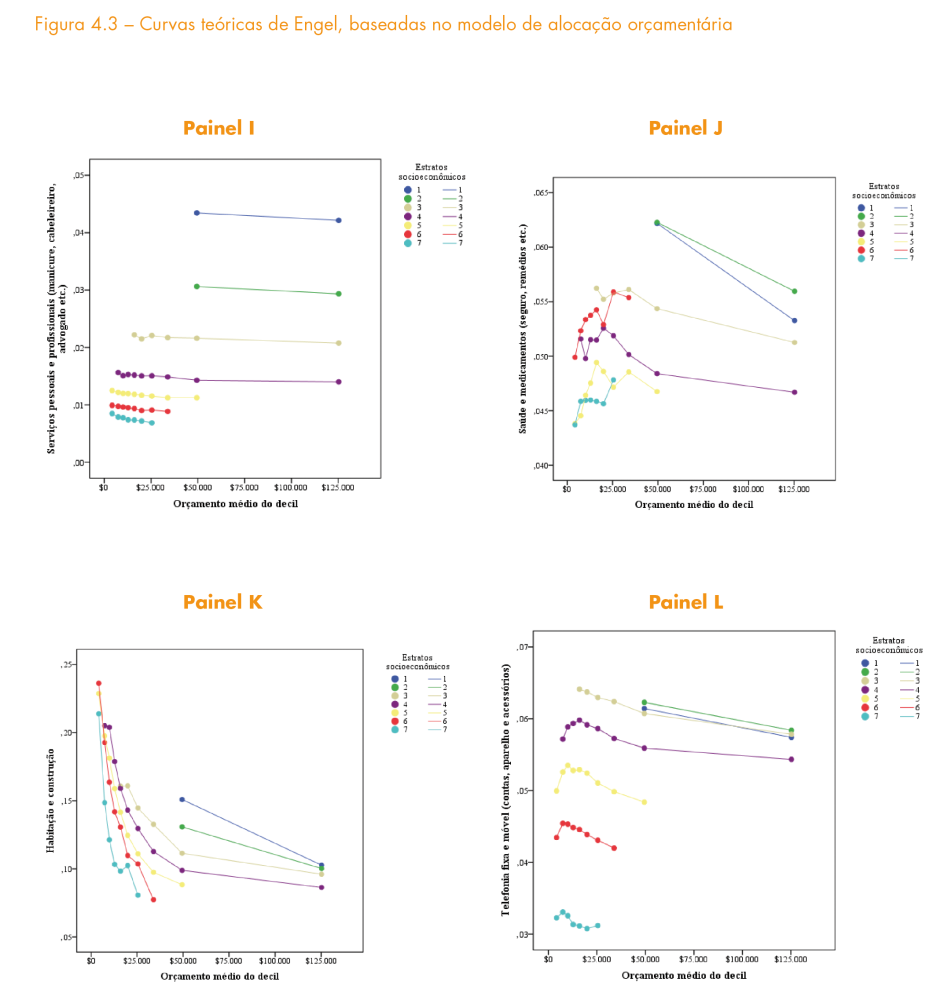 Adicione aqui o Texto
Estratificação Socioeconômica e Consumo no Brasil – Wagner A. Kamakura / José Afonso Mazzon
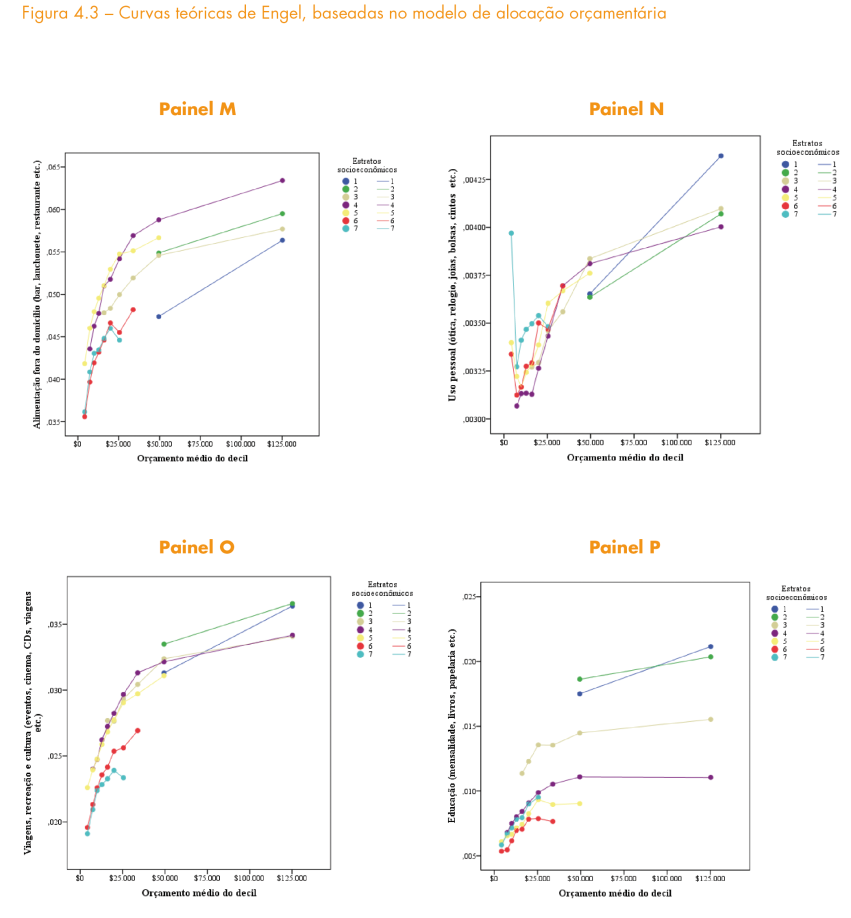 Adicione aqui o Texto
Estratificação Socioeconômica e Consumo no Brasil – Wagner A. Kamakura / José Afonso Mazzon
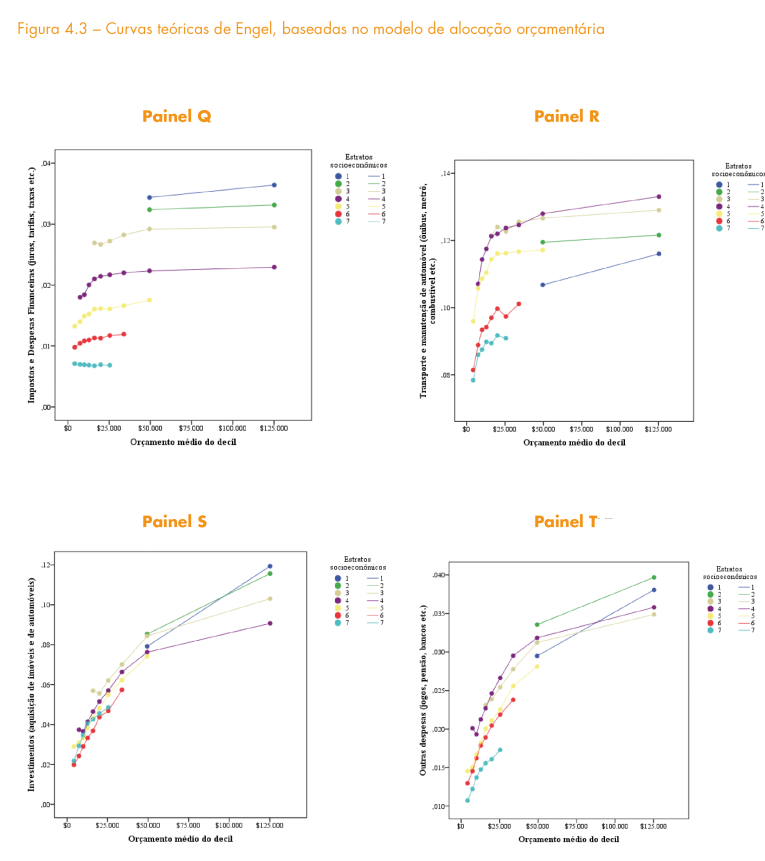 Adicione aqui o Texto
Estratificação Socioeconômica e Consumo no Brasil – Wagner A. Kamakura / José Afonso Mazzon
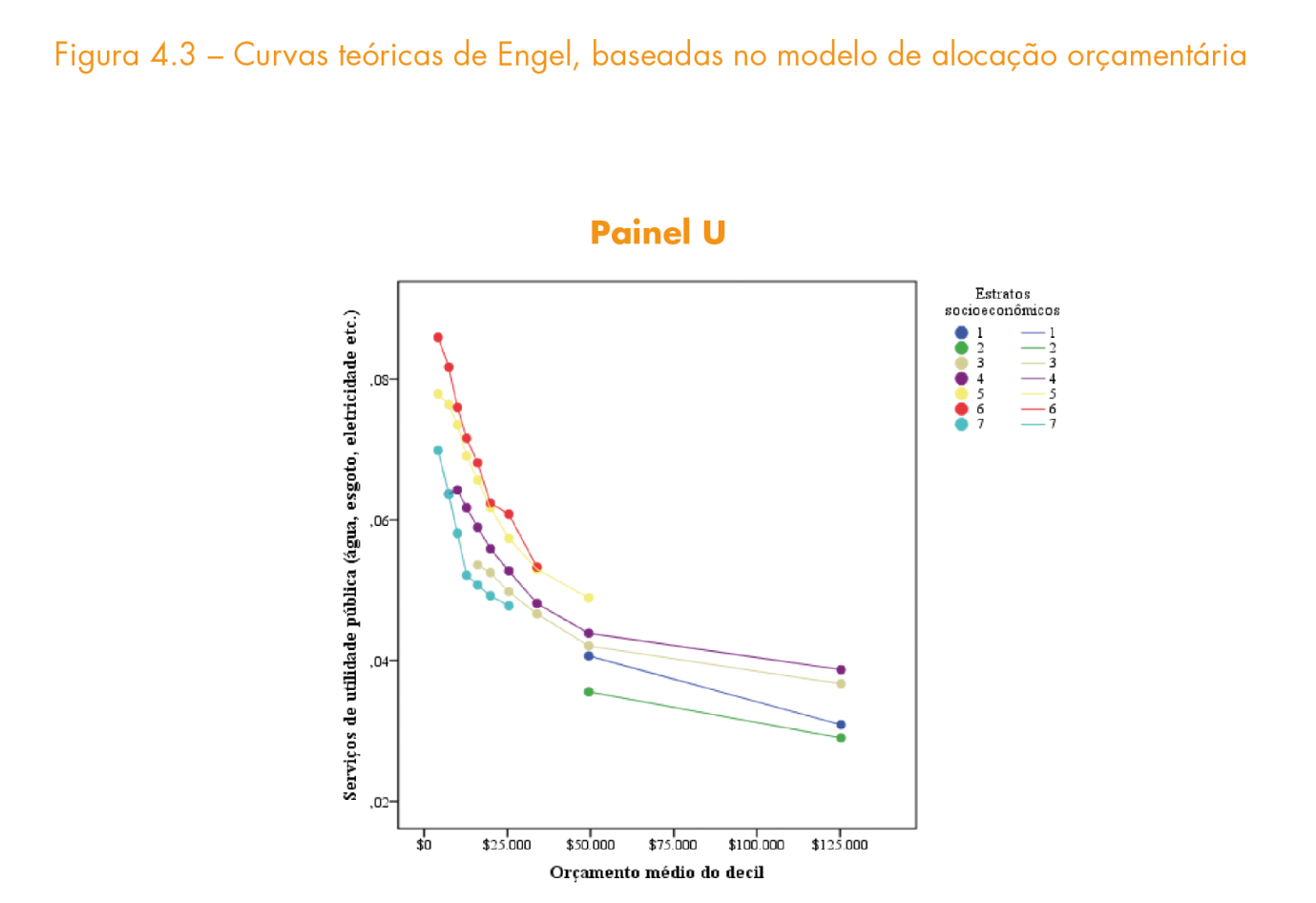 Adicione aqui o Texto
Estratificação Socioeconômica e Consumo no Brasil – Wagner A. Kamakura / José Afonso Mazzon
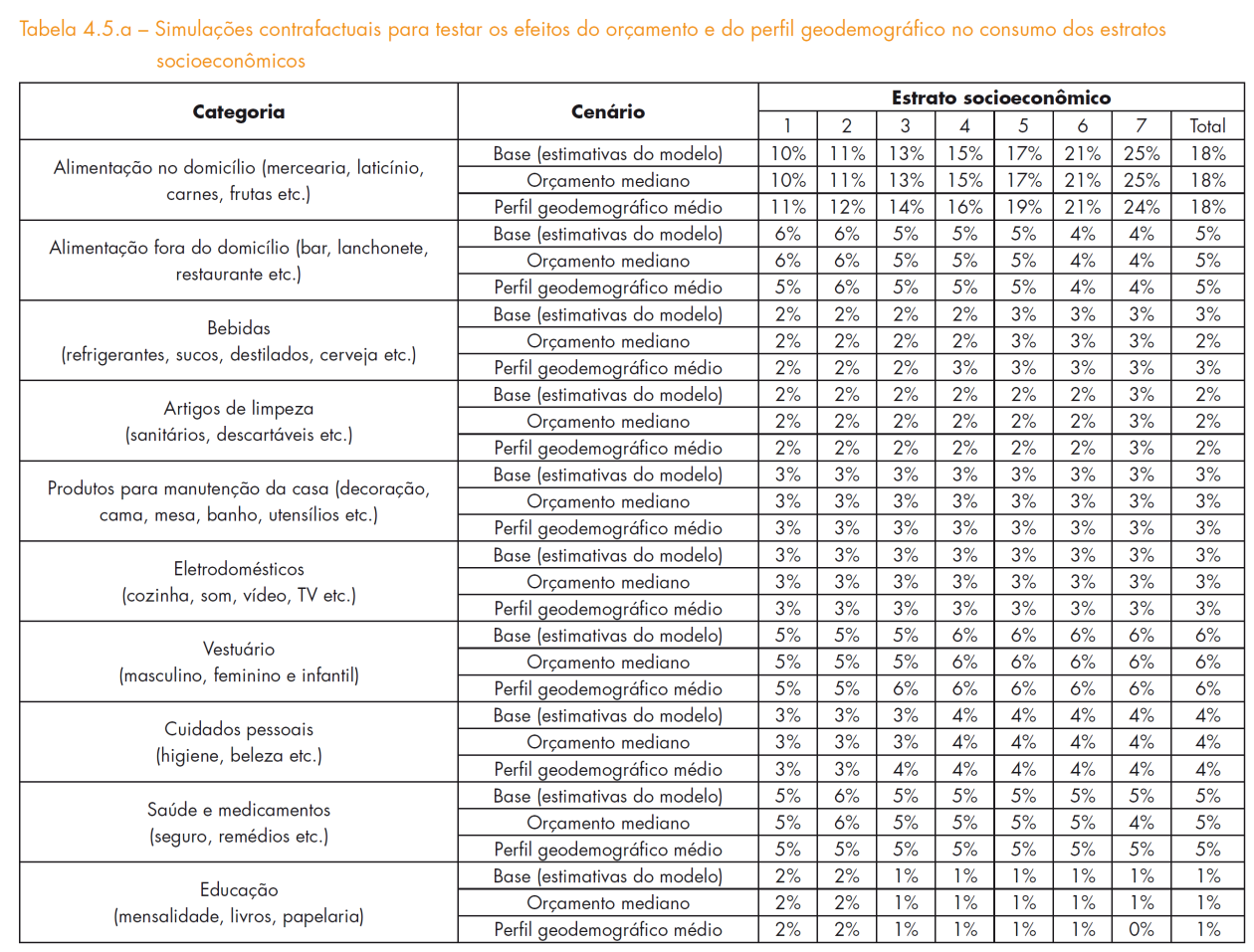 Adicione aqui o Texto
Estratificação Socioeconômica e Consumo no Brasil – Wagner A. Kamakura / José Afonso Mazzon
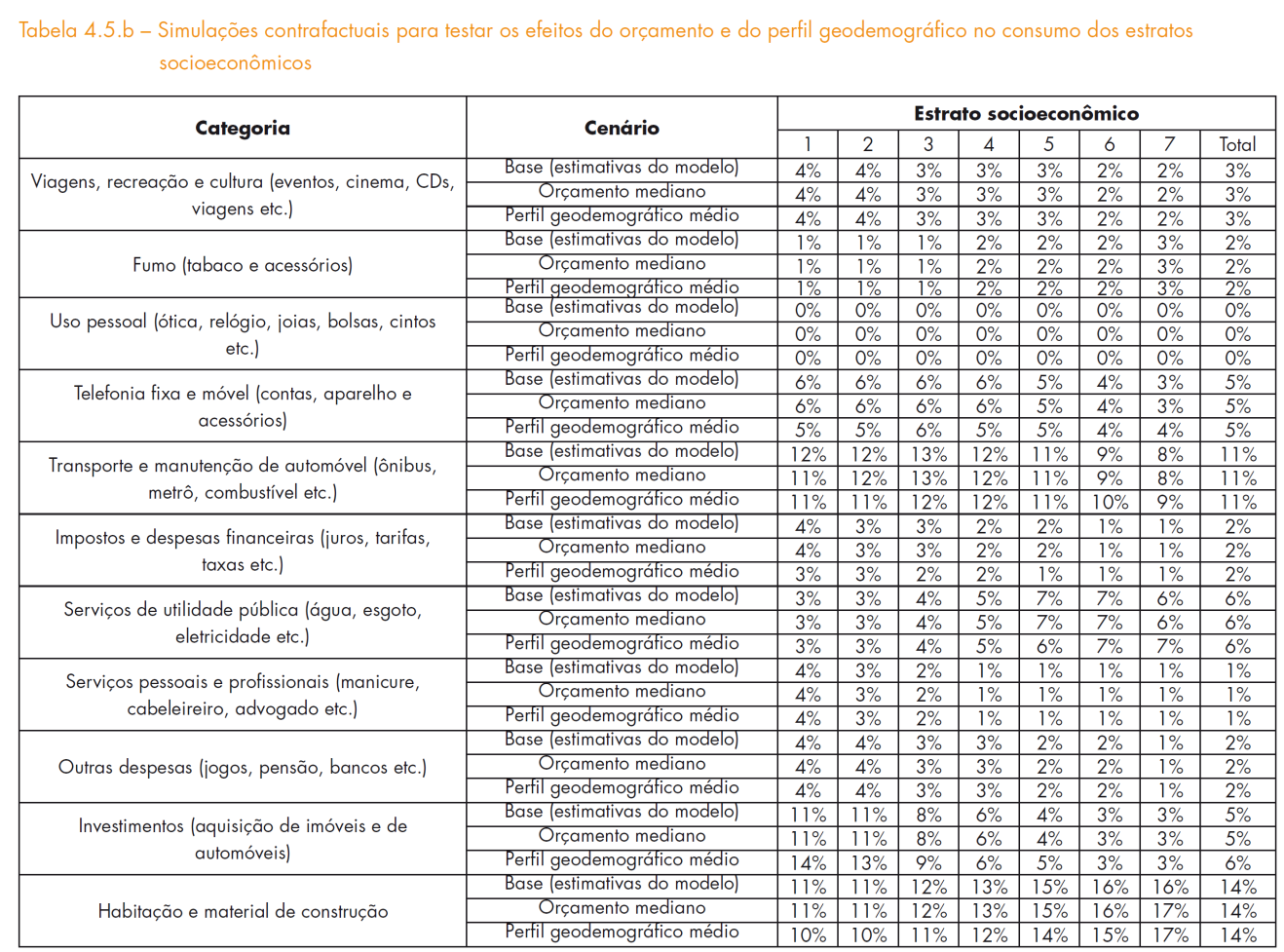 Adicione aqui o Texto
Estratificação Socioeconômica e Consumo no Brasil – Wagner A. Kamakura / José Afonso Mazzon
Estratificação Socioeconômica
e Consumo no Brasil
Capítulo 5
Classes  Socioeconômicas, Estilo de Vida e Exposição à Mídia
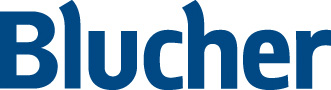 Estratificação Socioeconômica e Consumo no Brasil – Wagner A. Kamakura / José Afonso Mazzon
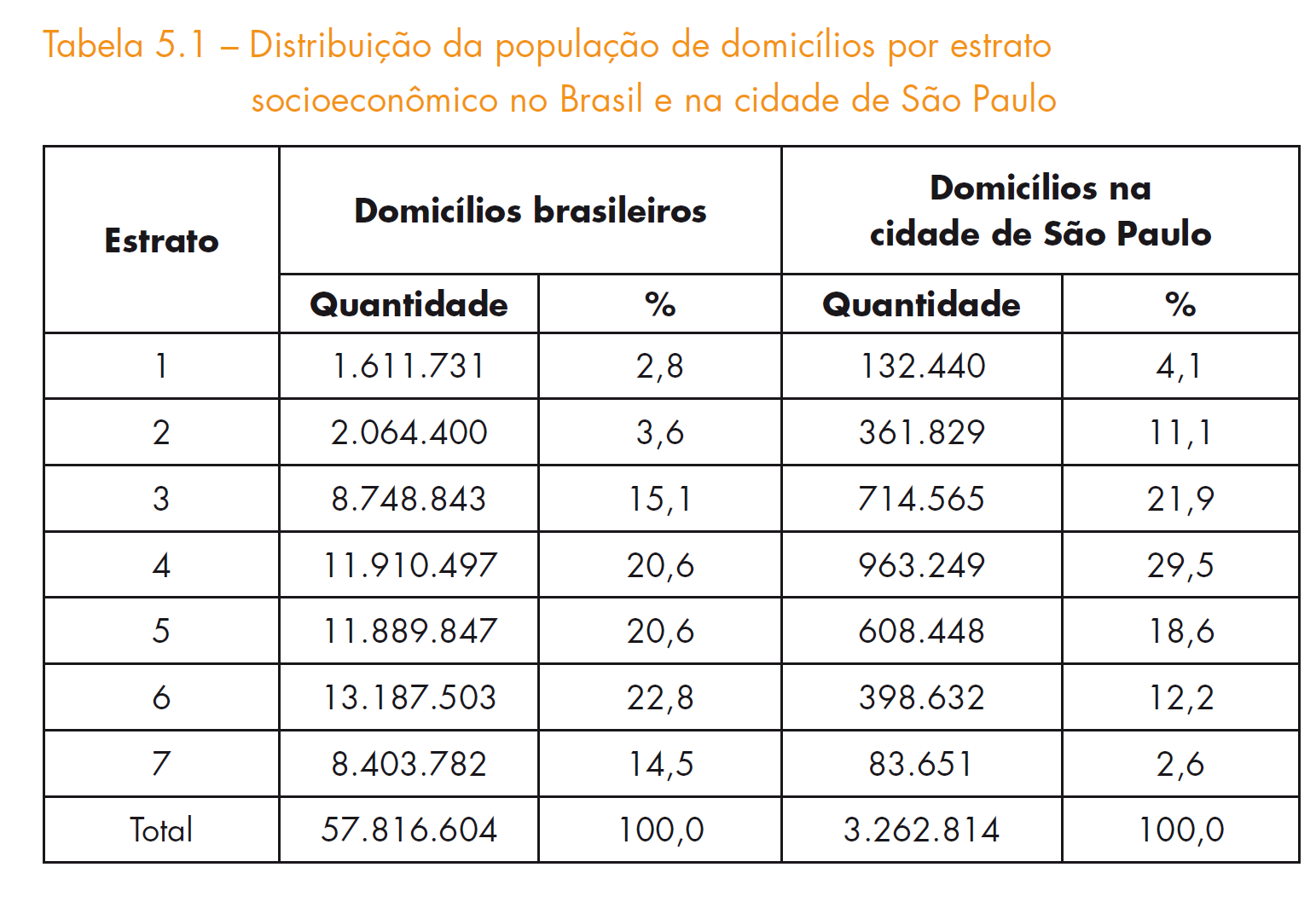 Adicione aqui o Texto
Estratificação Socioeconômica e Consumo no Brasil – Wagner A. Kamakura / José Afonso Mazzon
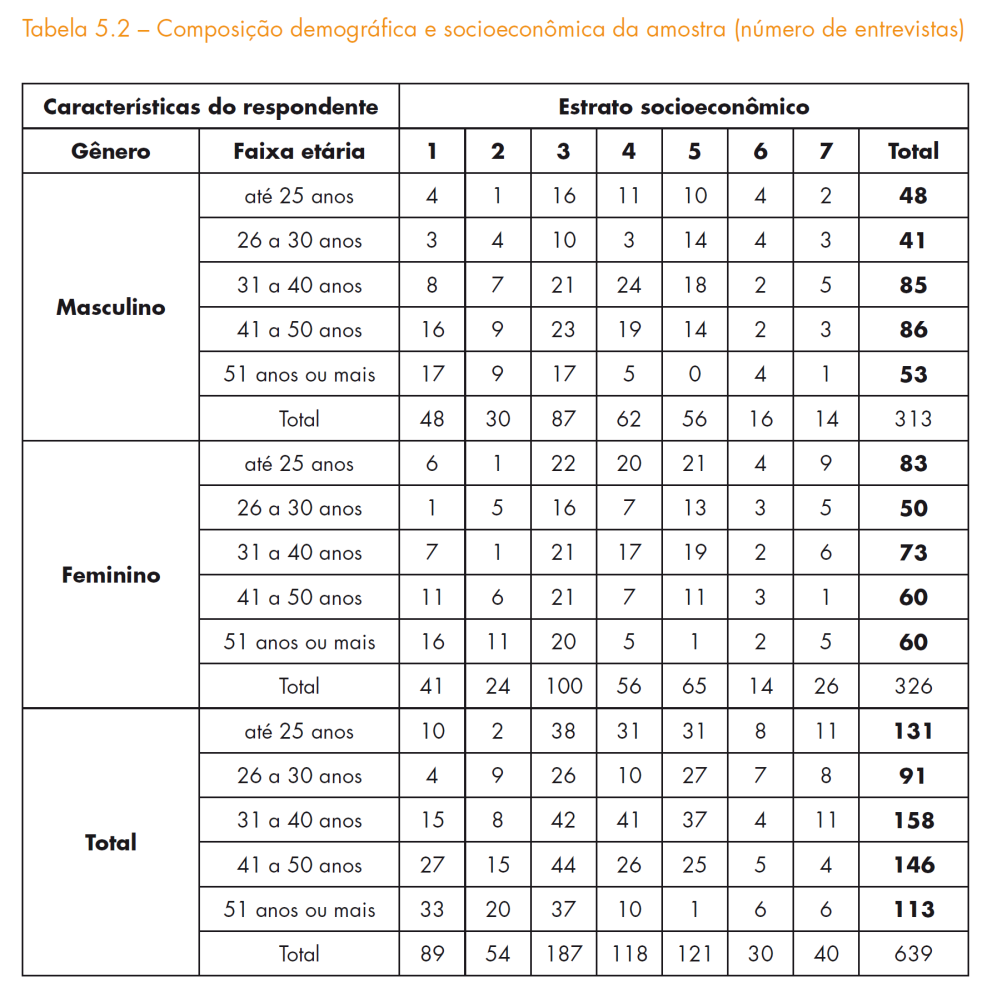 Adicione aqui o Texto
Estratificação Socioeconômica e Consumo no Brasil – Wagner A. Kamakura / José Afonso Mazzon
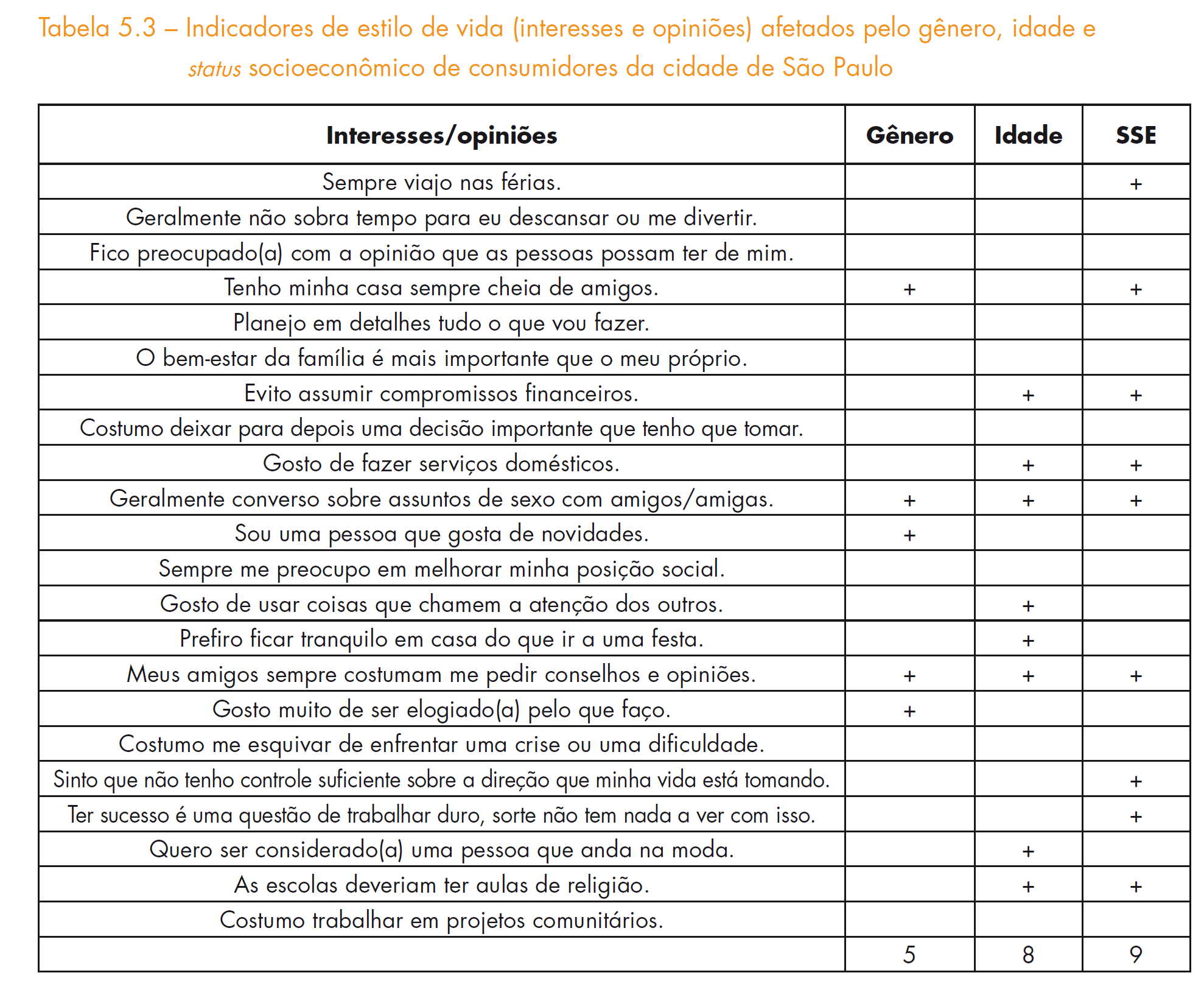 Adicione aqui o Texto
Estratificação Socioeconômica e Consumo no Brasil – Wagner A. Kamakura / José Afonso Mazzon
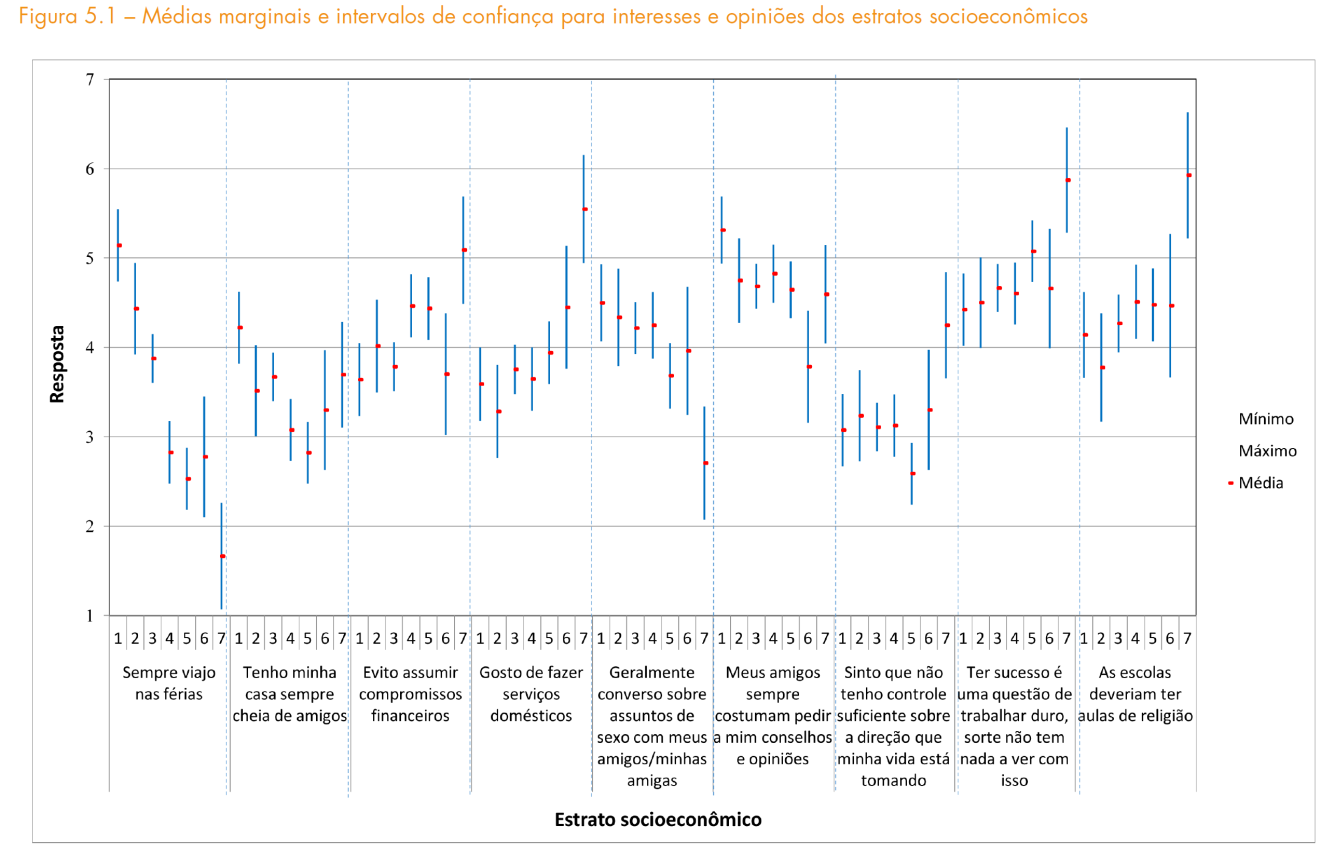 Adicione aqui o Texto
Estratificação Socioeconômica e Consumo no Brasil – Wagner A. Kamakura / José Afonso Mazzon
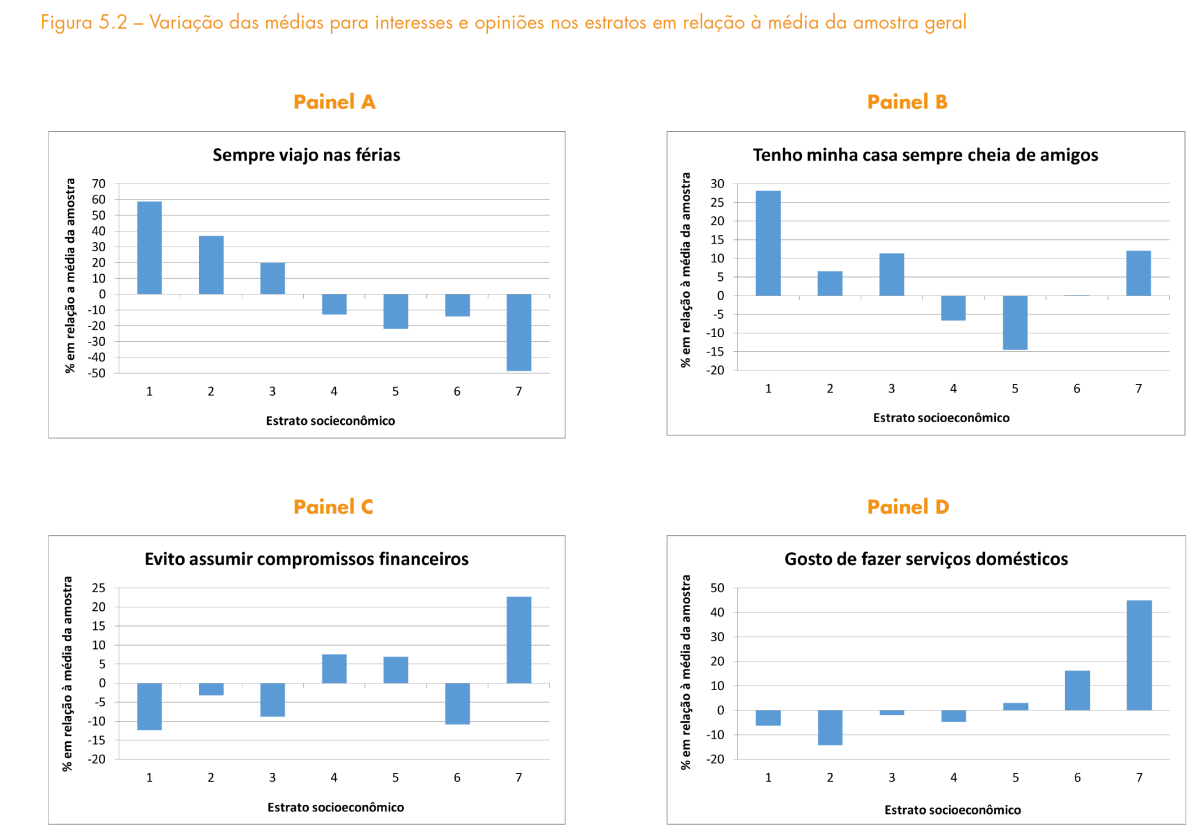 Adicione aqui o Texto
Estratificação Socioeconômica e Consumo no Brasil – Wagner A. Kamakura / José Afonso Mazzon
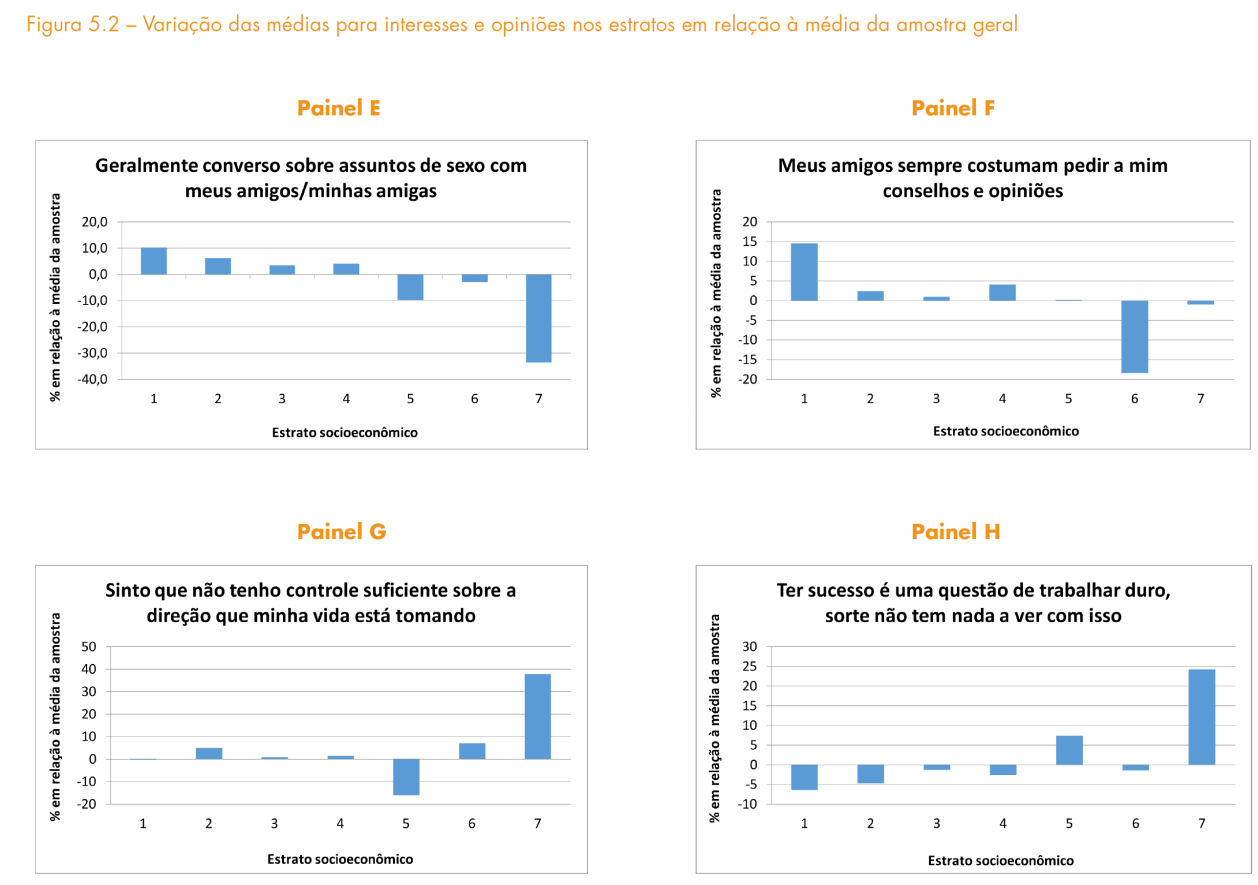 Adicione aqui o Texto
Estratificação Socioeconômica e Consumo no Brasil – Wagner A. Kamakura / José Afonso Mazzon
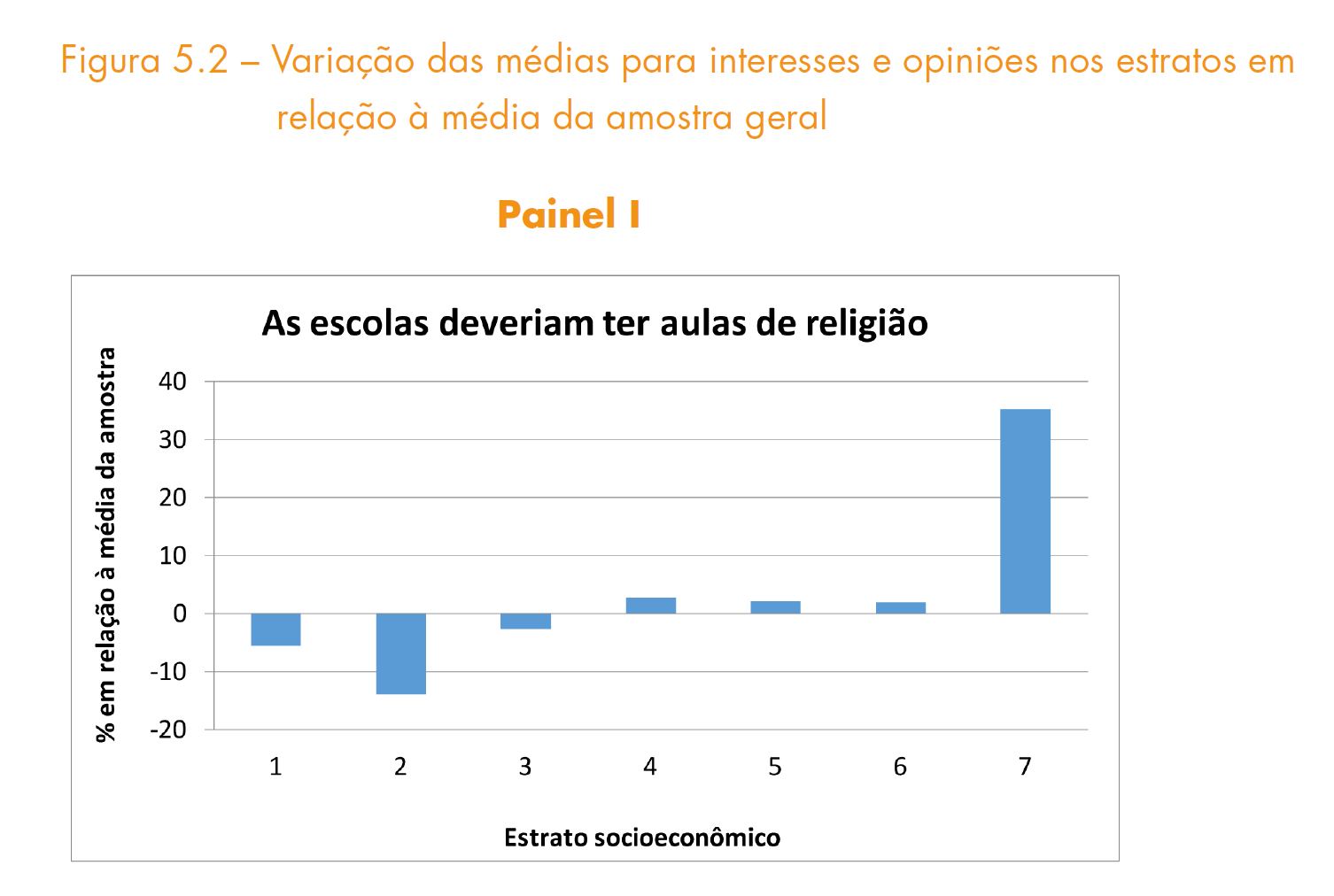 Adicione aqui o Texto
Estratificação Socioeconômica e Consumo no Brasil – Wagner A. Kamakura / José Afonso Mazzon
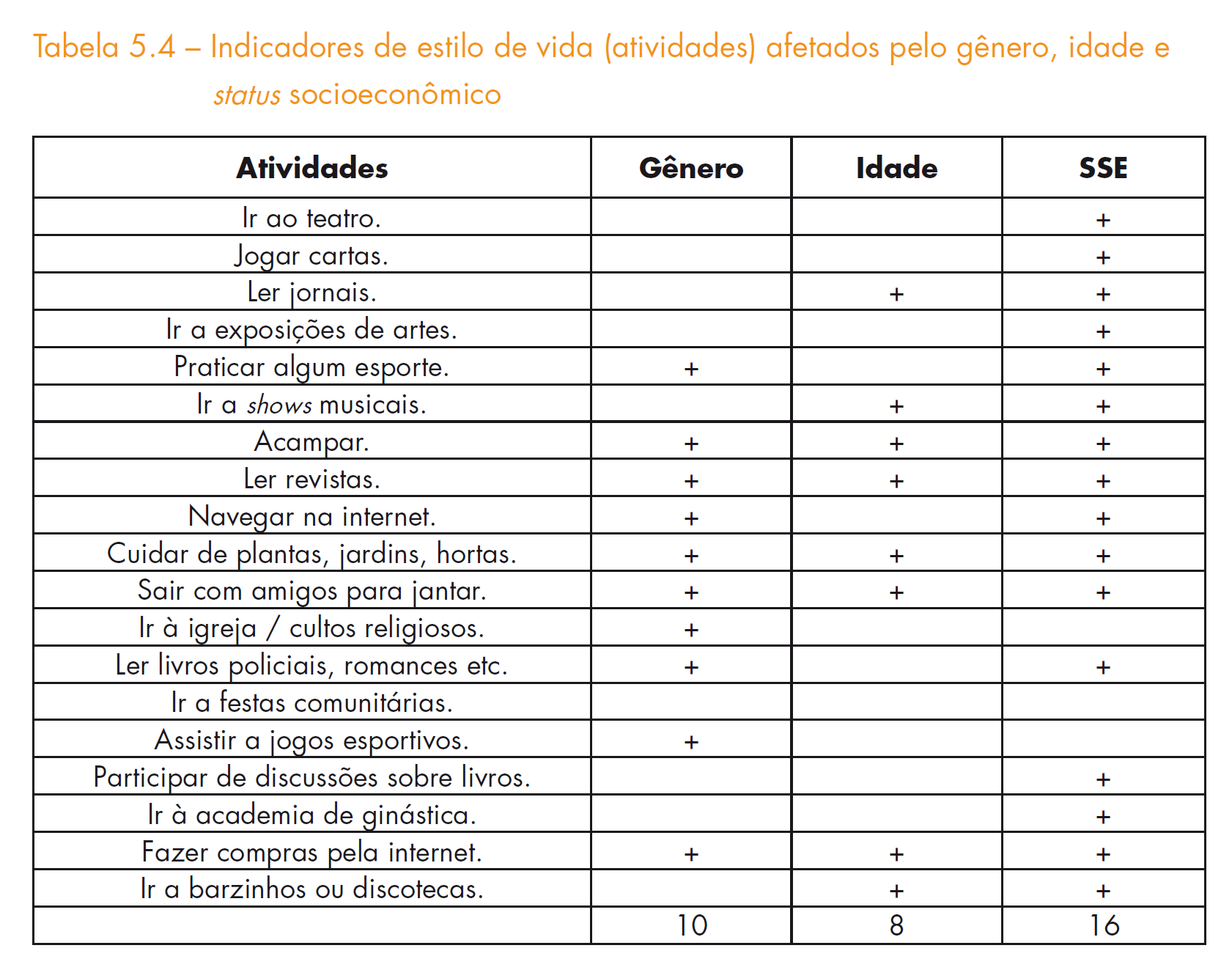 Adicione aqui o Texto
Estratificação Socioeconômica e Consumo no Brasil – Wagner A. Kamakura / José Afonso Mazzon
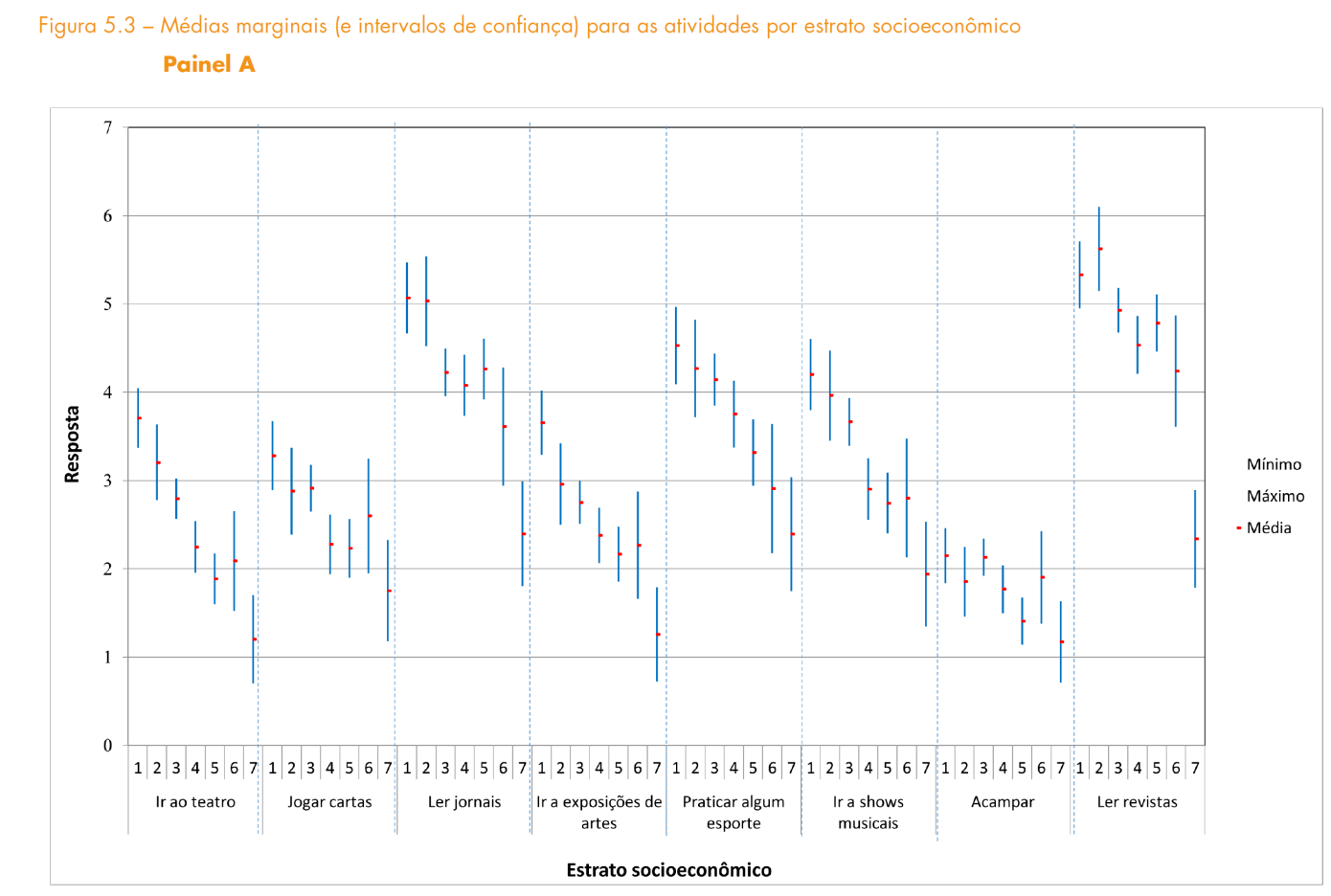 Adicione aqui o Texto
Estratificação Socioeconômica e Consumo no Brasil – Wagner A. Kamakura / José Afonso Mazzon
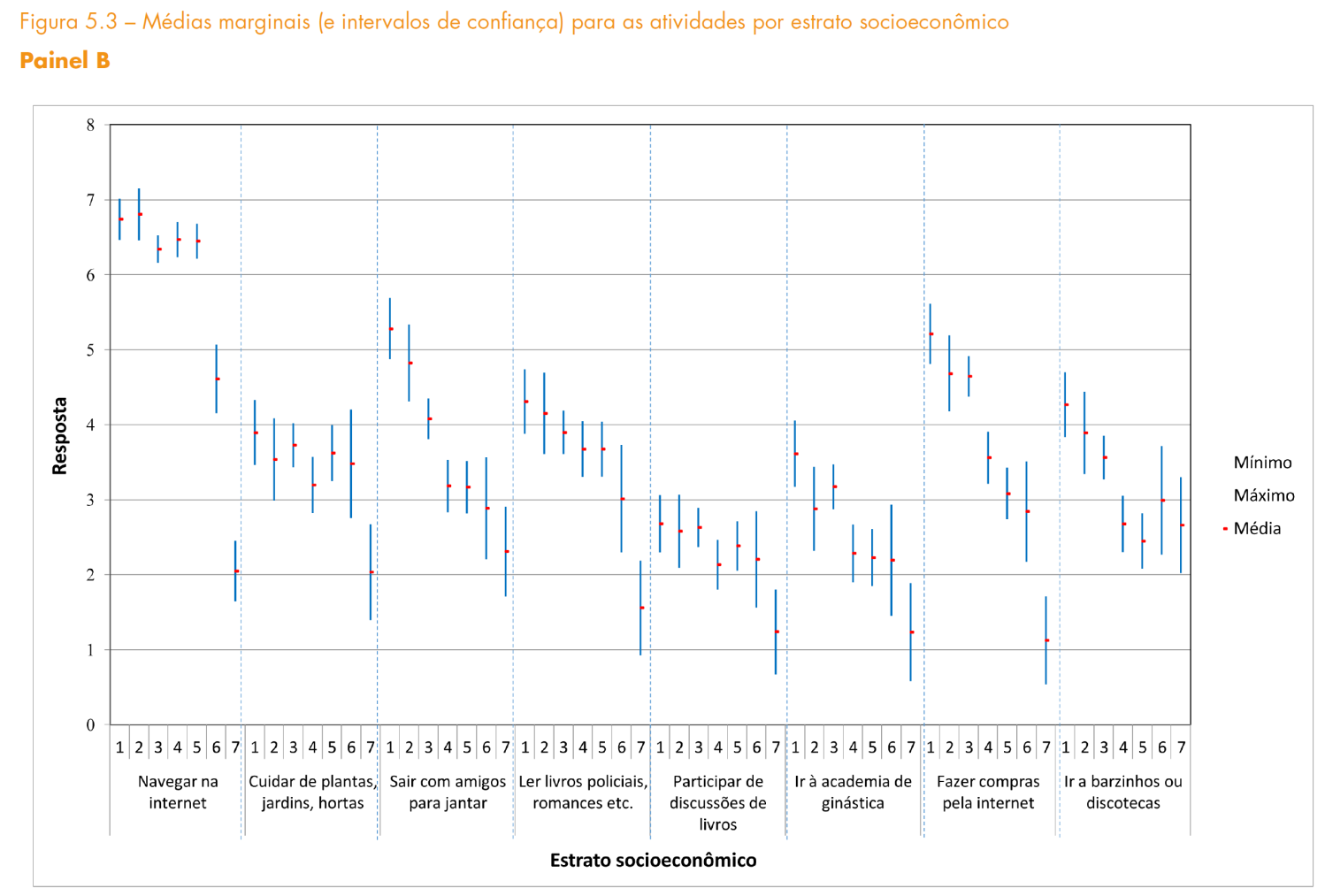 Adicione aqui o Texto
Estratificação Socioeconômica e Consumo no Brasil – Wagner A. Kamakura / José Afonso Mazzon
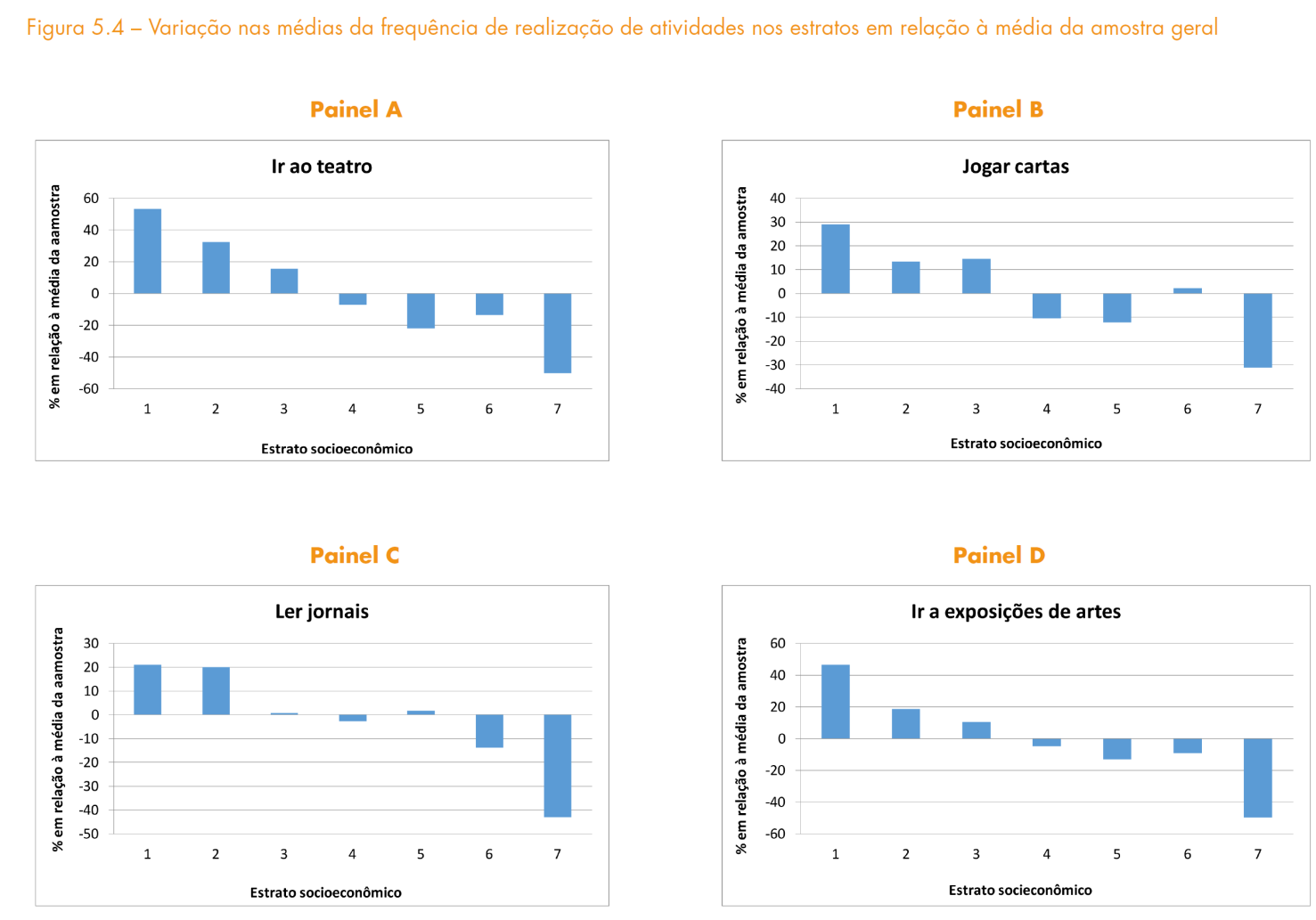 Adicione aqui o Texto
Estratificação Socioeconômica e Consumo no Brasil – Wagner A. Kamakura / José Afonso Mazzon
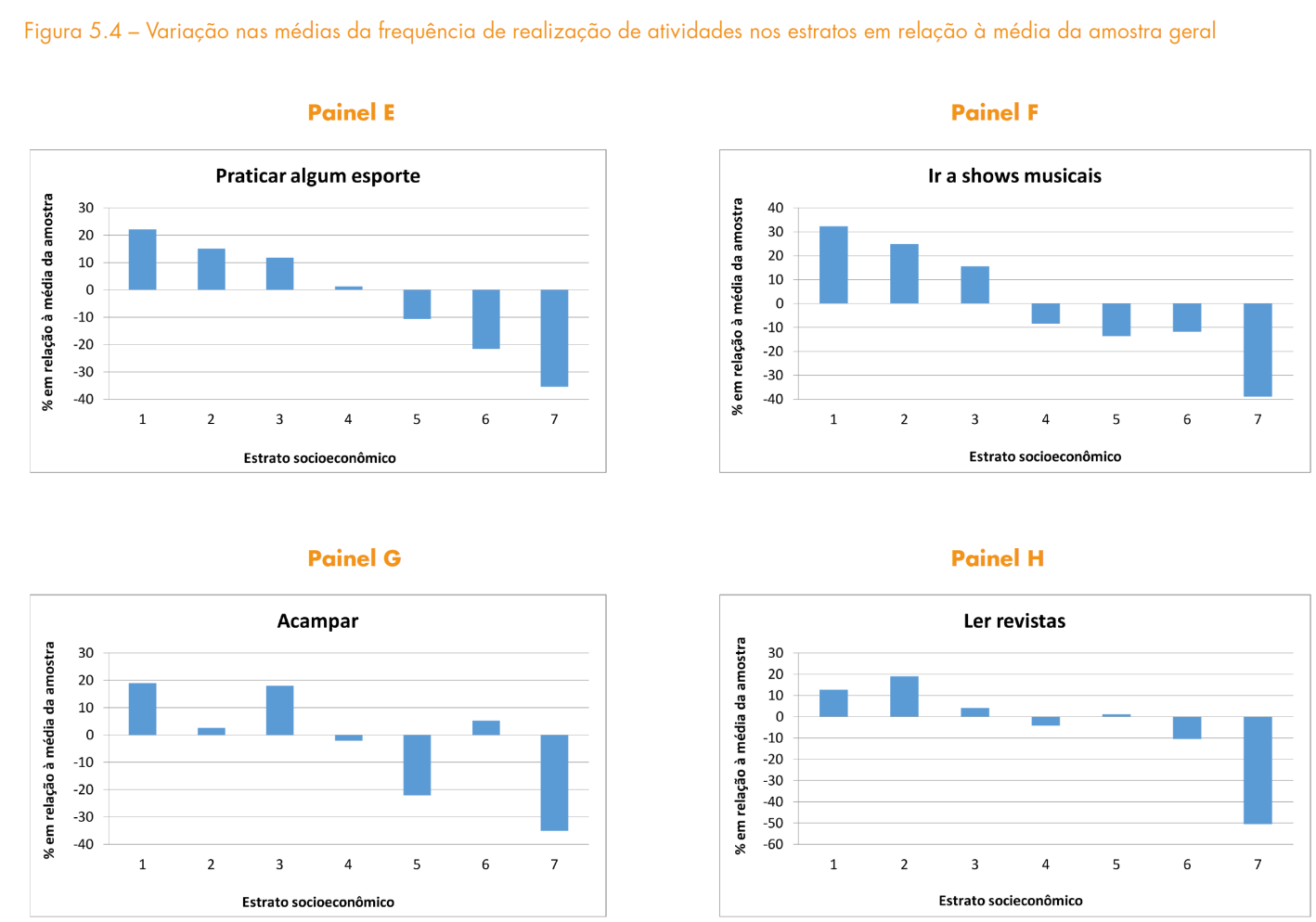 Adicione aqui o Texto
Estratificação Socioeconômica e Consumo no Brasil – Wagner A. Kamakura / José Afonso Mazzon
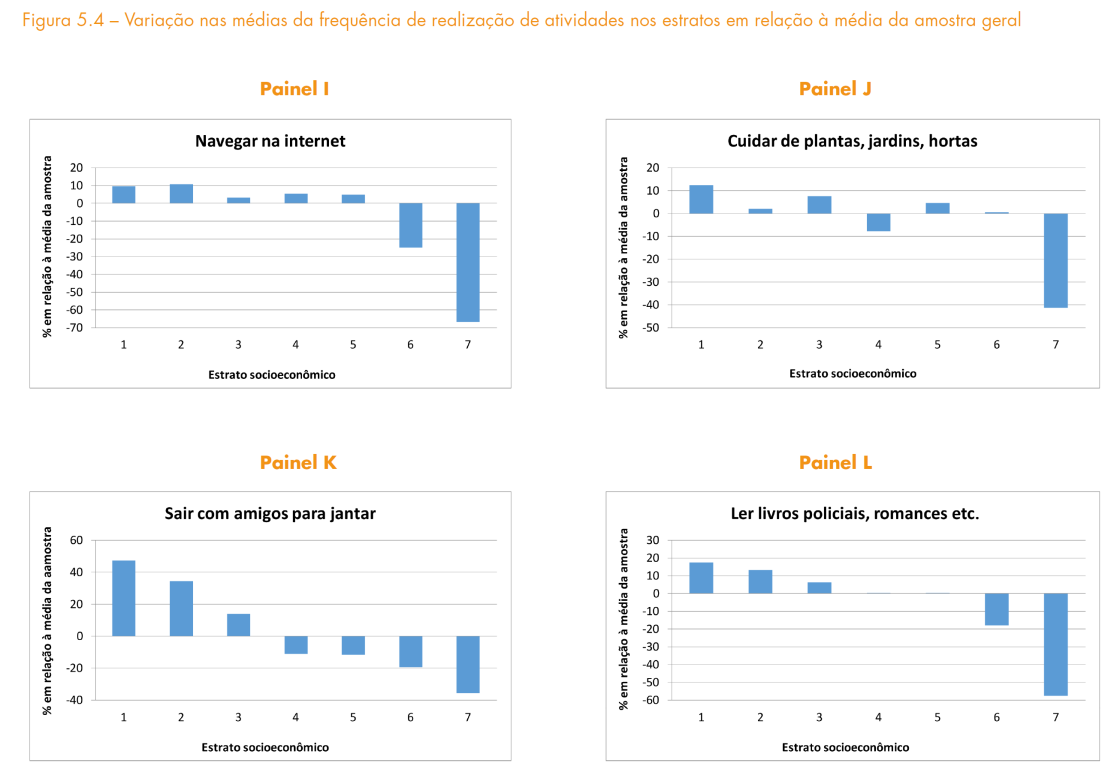 Adicione aqui o Texto
Estratificação Socioeconômica e Consumo no Brasil – Wagner A. Kamakura / José Afonso Mazzon
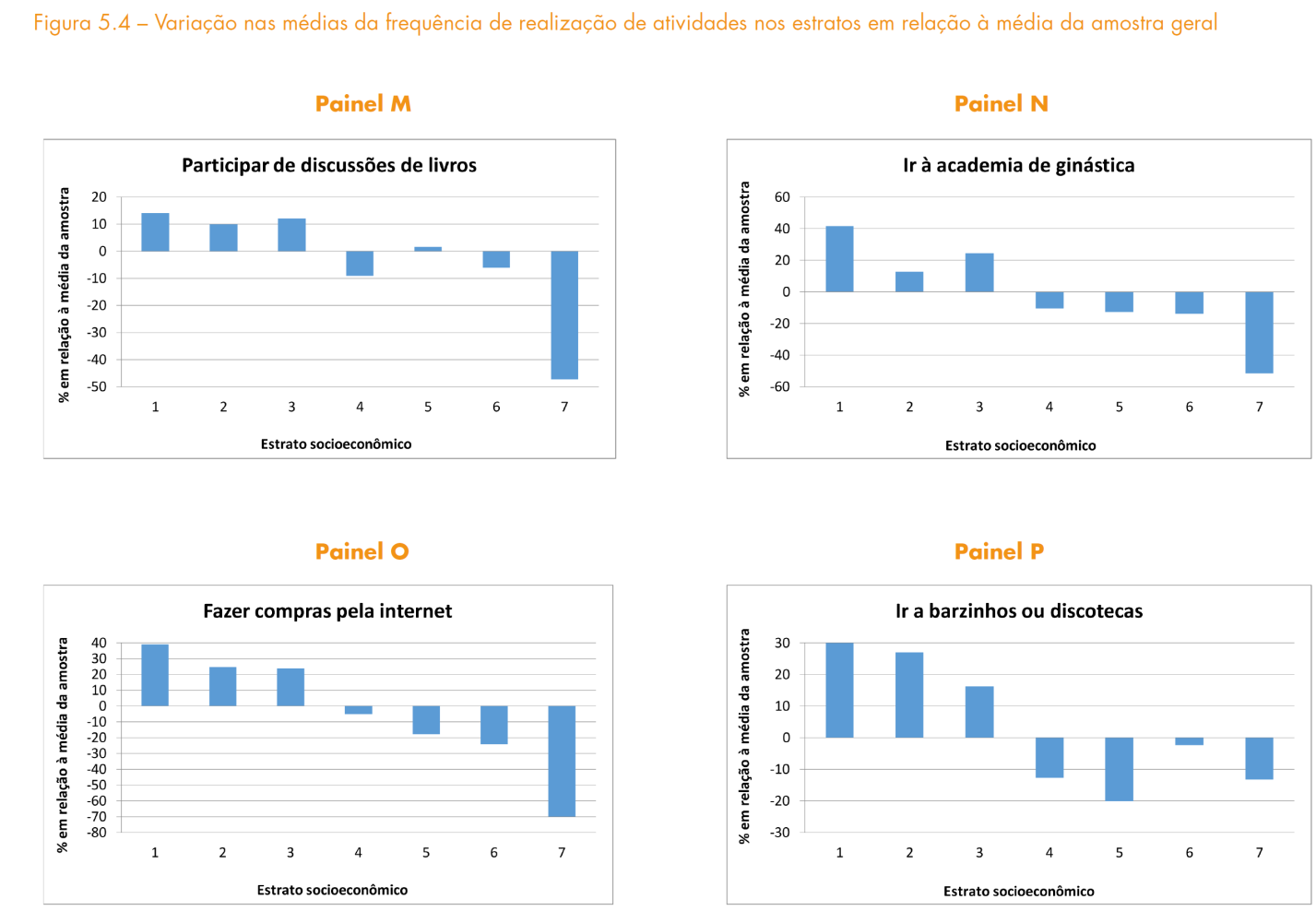 Adicione aqui o Texto
Estratificação Socioeconômica e Consumo no Brasil – Wagner A. Kamakura / José Afonso Mazzon
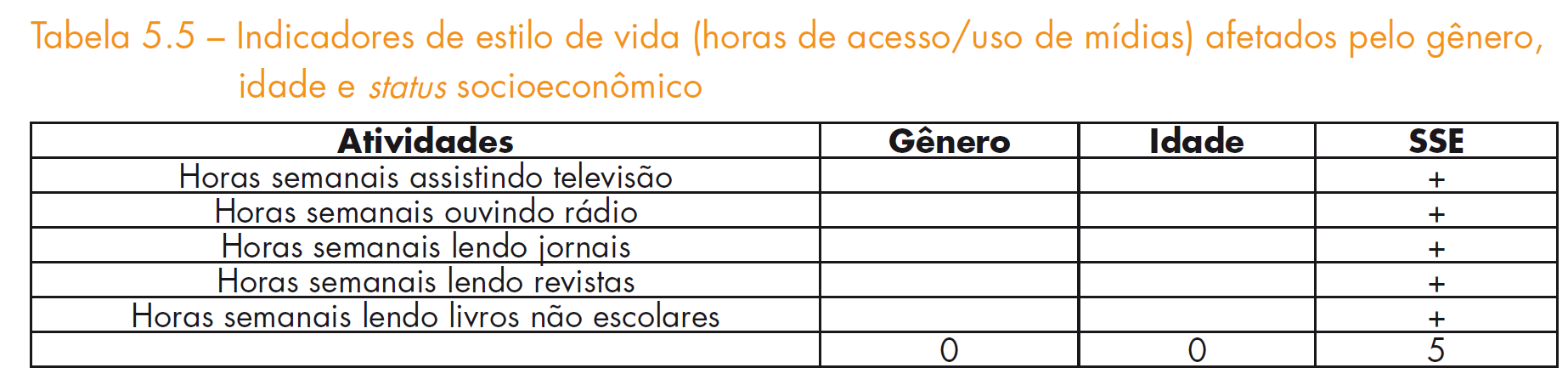 Adicione aqui o Texto
Estratificação Socioeconômica e Consumo no Brasil – Wagner A. Kamakura / José Afonso Mazzon
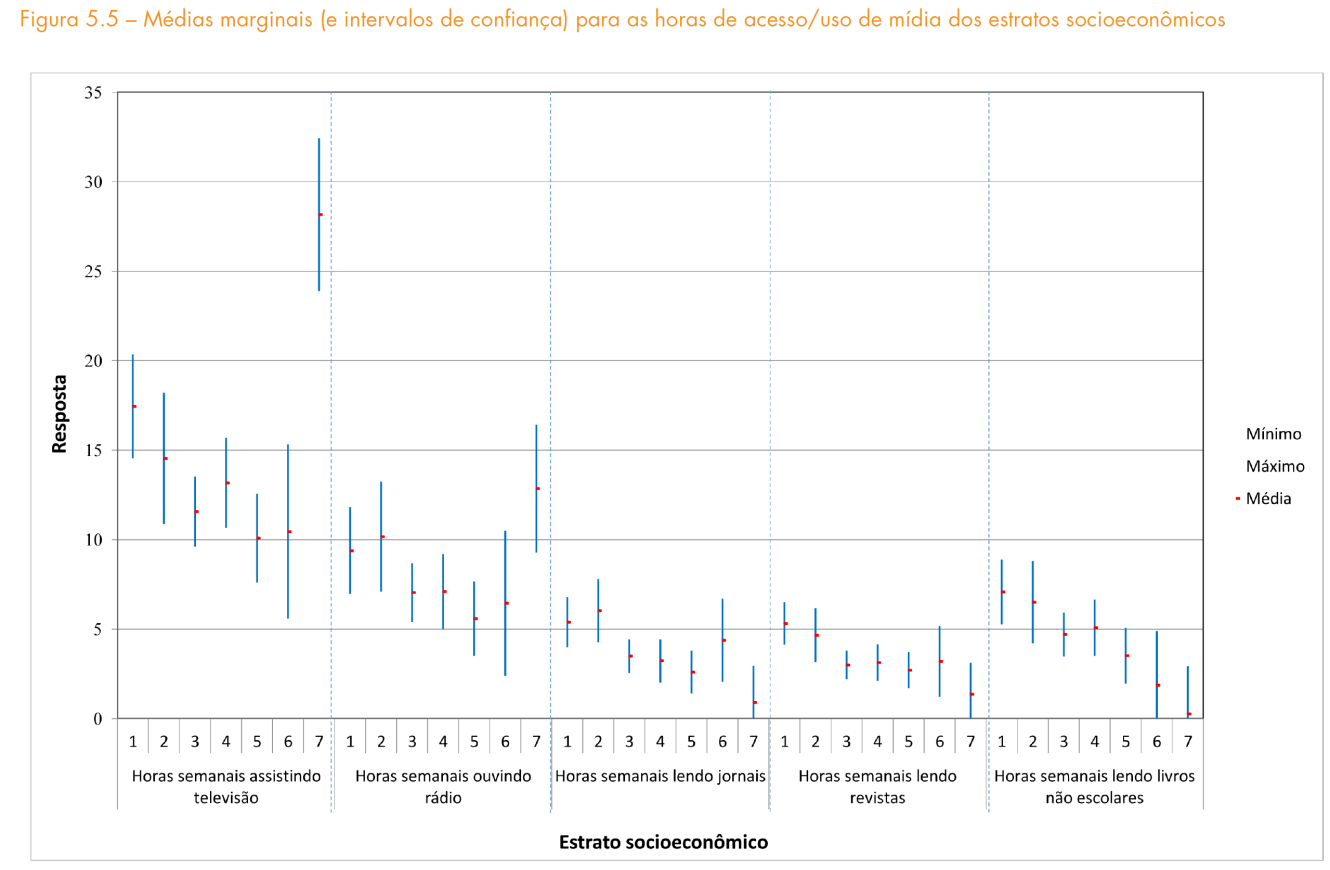 Adicione aqui o Texto
Estratificação Socioeconômica e Consumo no Brasil – Wagner A. Kamakura / José Afonso Mazzon
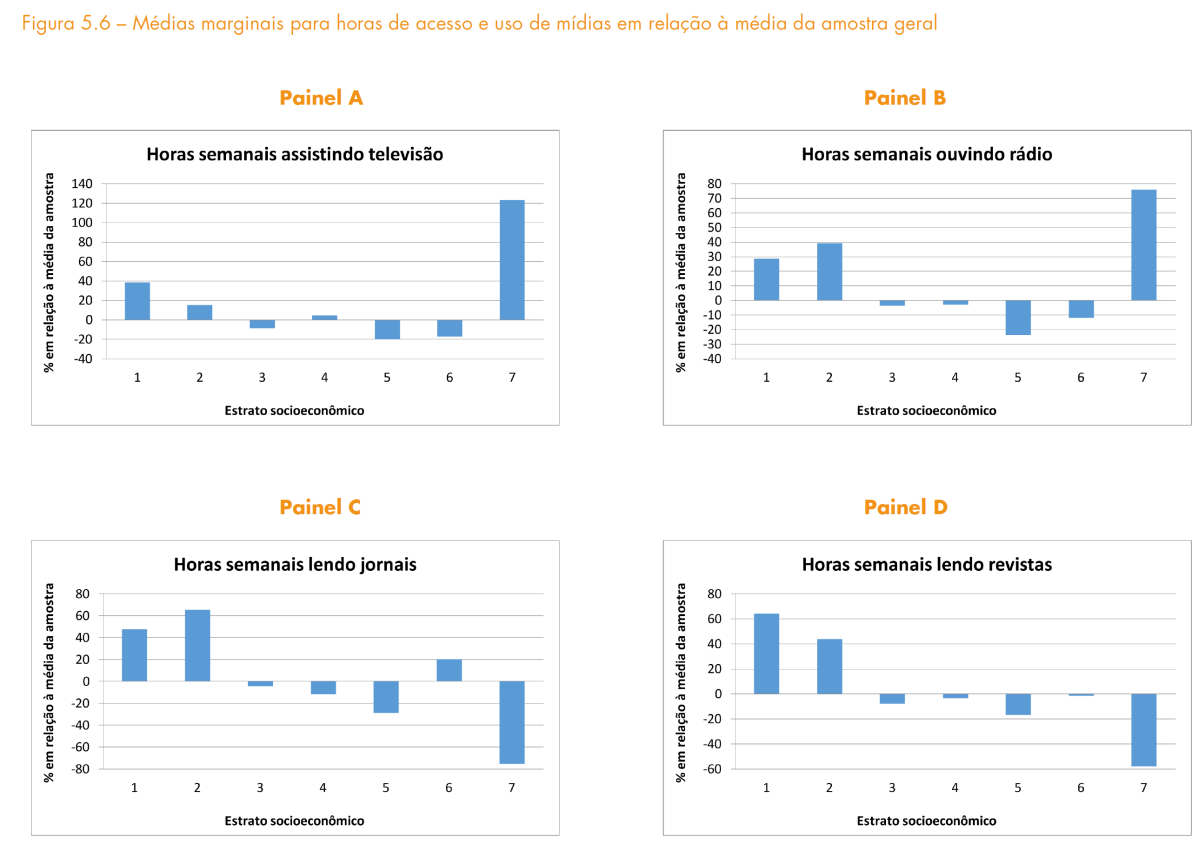 Adicione aqui o Texto
Estratificação Socioeconômica e Consumo no Brasil – Wagner A. Kamakura / José Afonso Mazzon
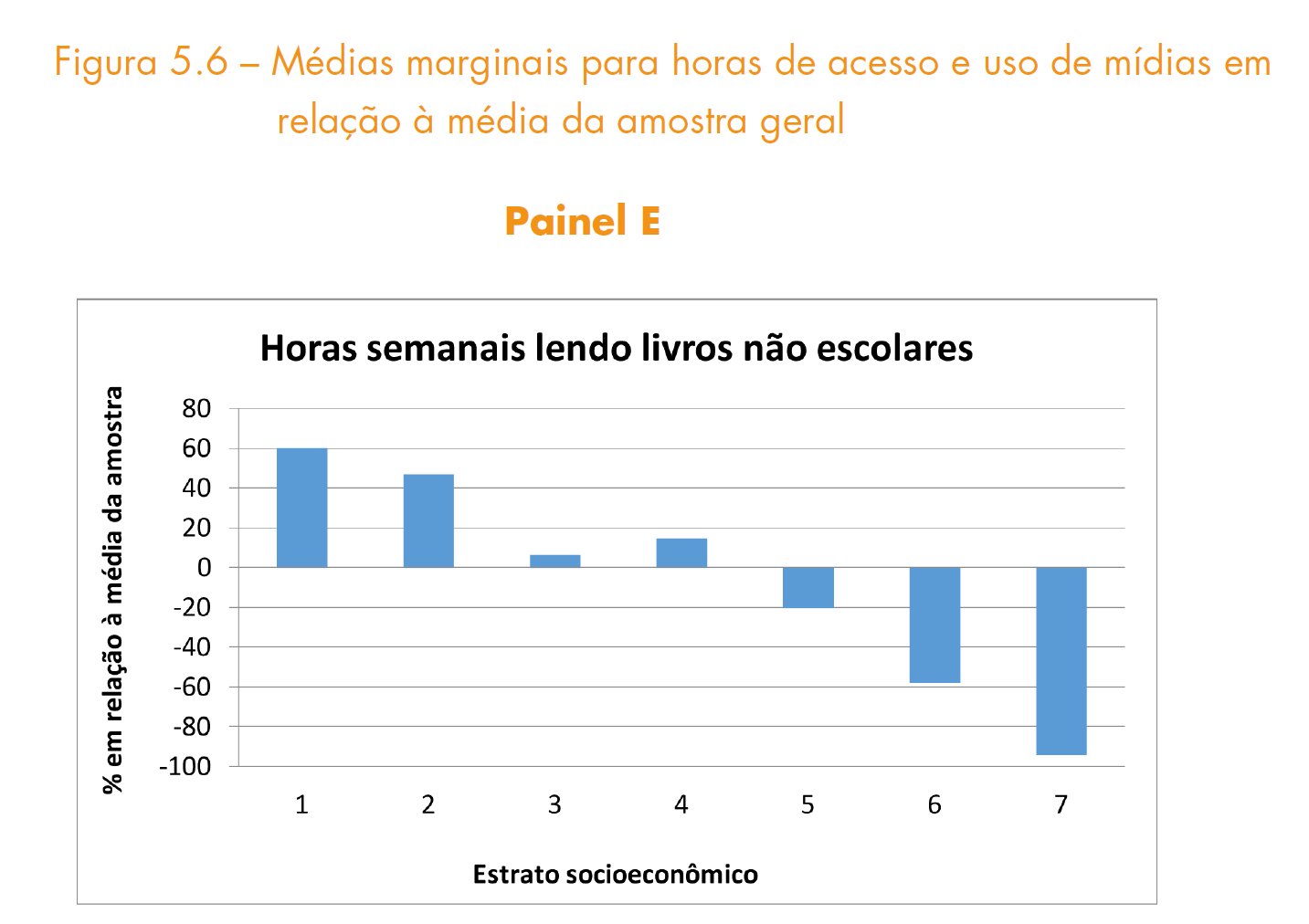 Adicione aqui o Texto
Estratificação Socioeconômica e Consumo no Brasil – Wagner A. Kamakura / José Afonso Mazzon
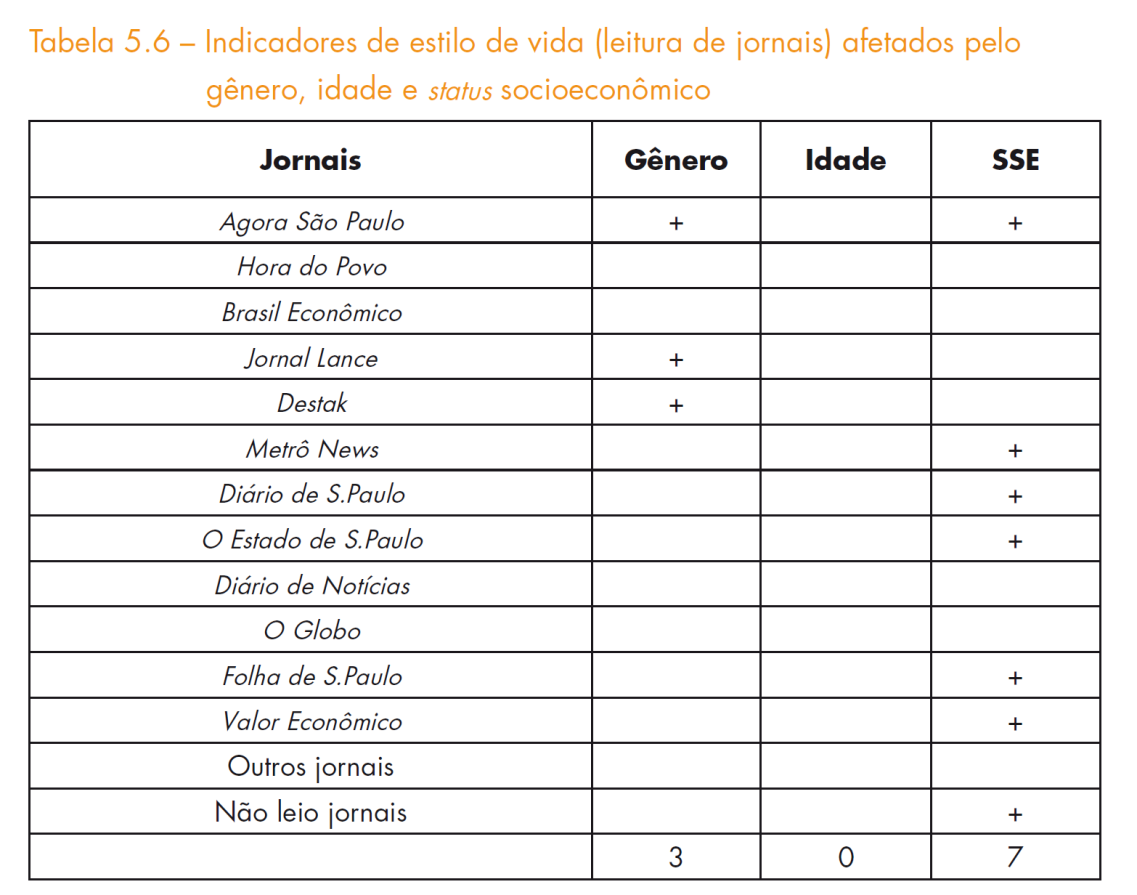 Adicione aqui o Texto
Estratificação Socioeconômica e Consumo no Brasil – Wagner A. Kamakura / José Afonso Mazzon
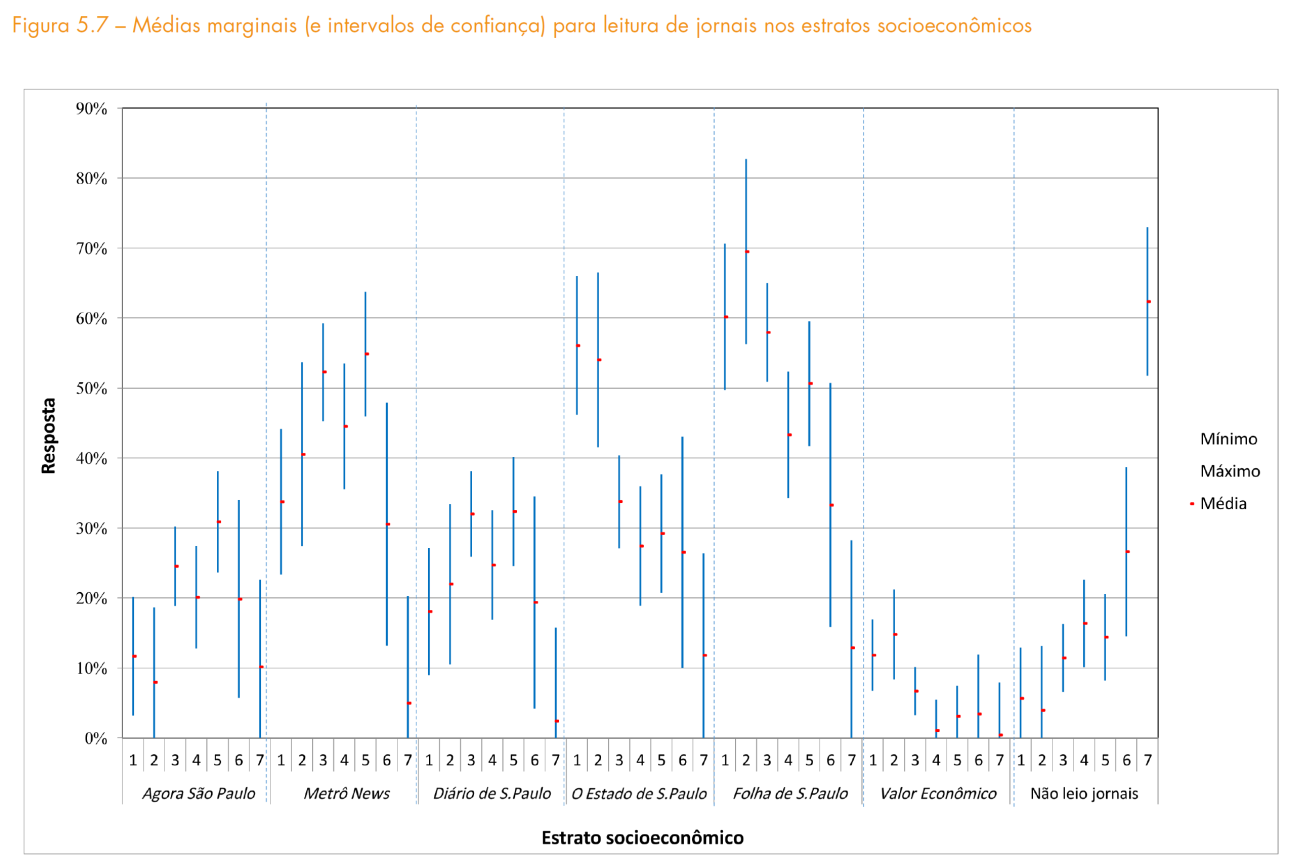 Adicione aqui o Texto
Estratificação Socioeconômica e Consumo no Brasil – Wagner A. Kamakura / José Afonso Mazzon
Adicione aqui o Texto
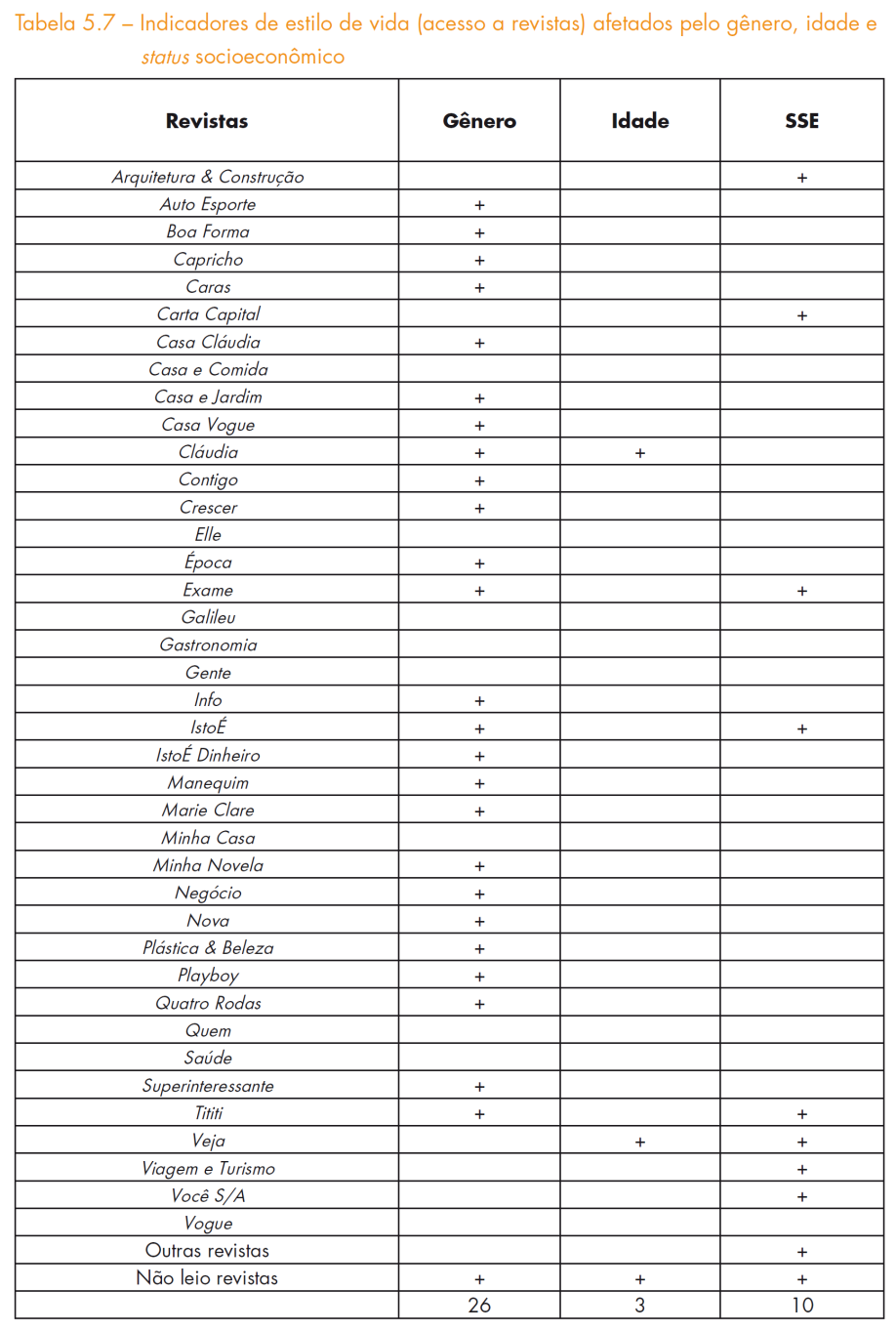 Estratificação Socioeconômica e Consumo no Brasil – Wagner A. Kamakura / José Afonso Mazzon
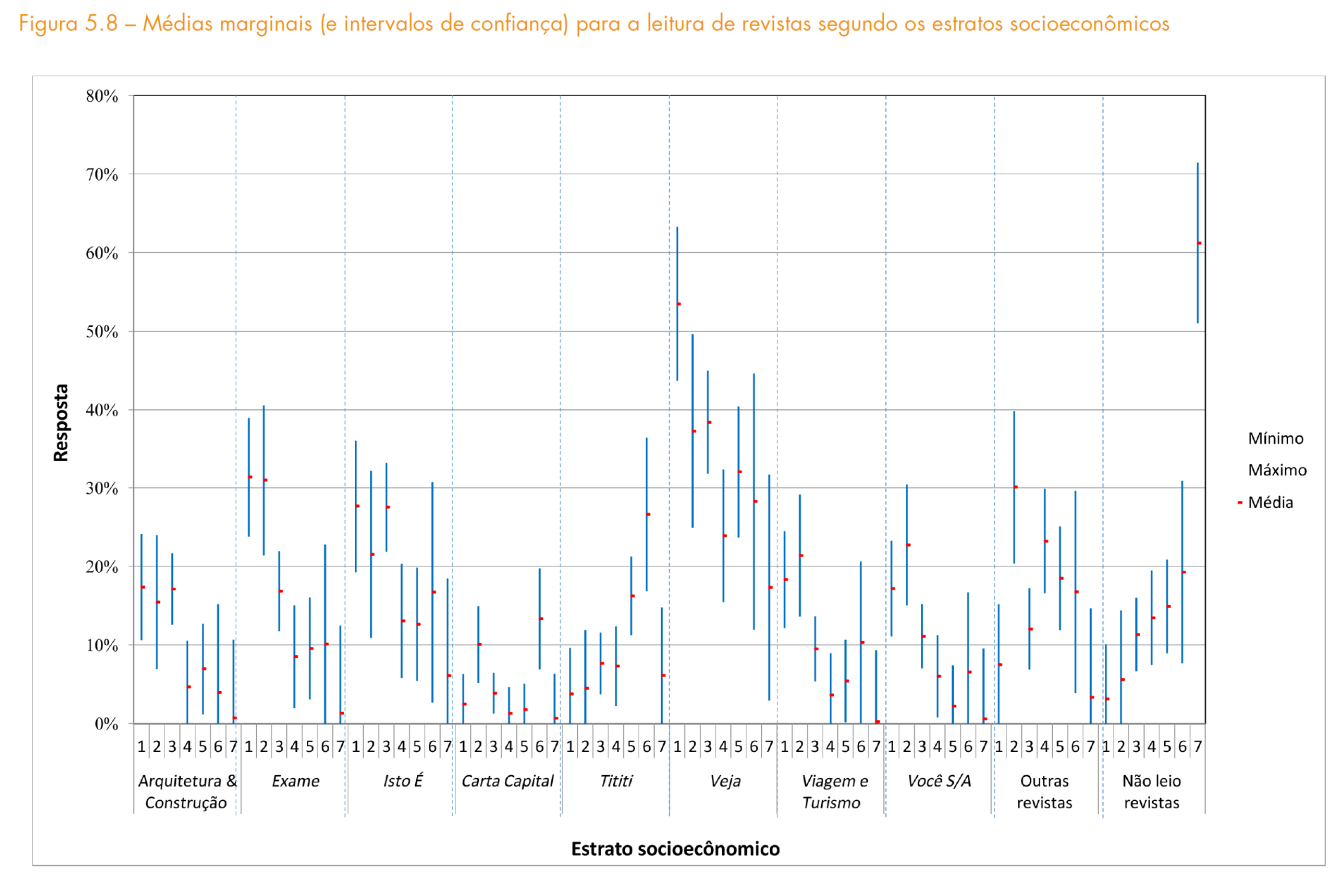 Adicione aqui o Texto
Estratificação Socioeconômica e Consumo no Brasil – Wagner A. Kamakura / José Afonso Mazzon
Adicione aqui o Texto
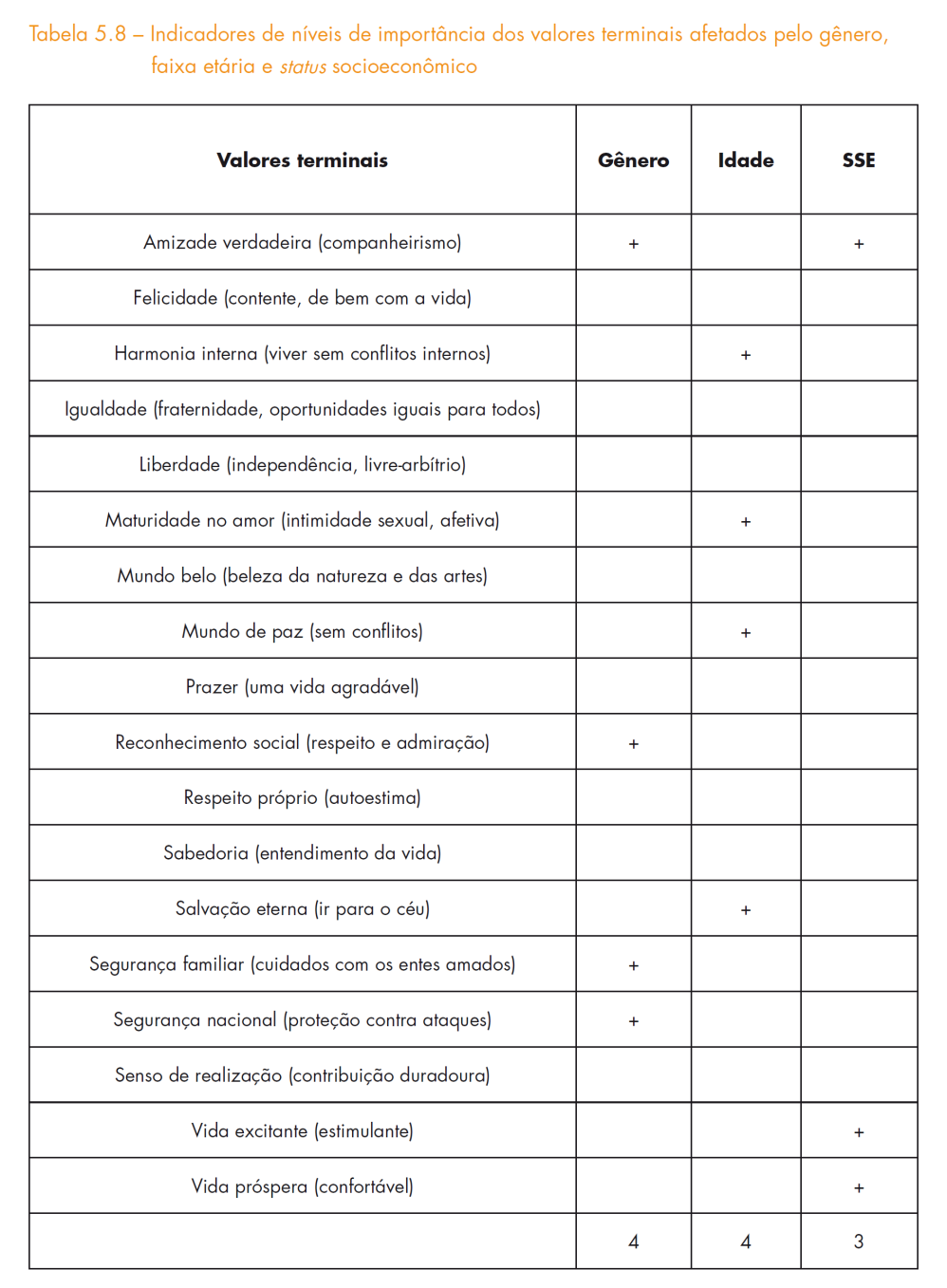 Estratificação Socioeconômica e Consumo no Brasil – Wagner A. Kamakura / José Afonso Mazzon
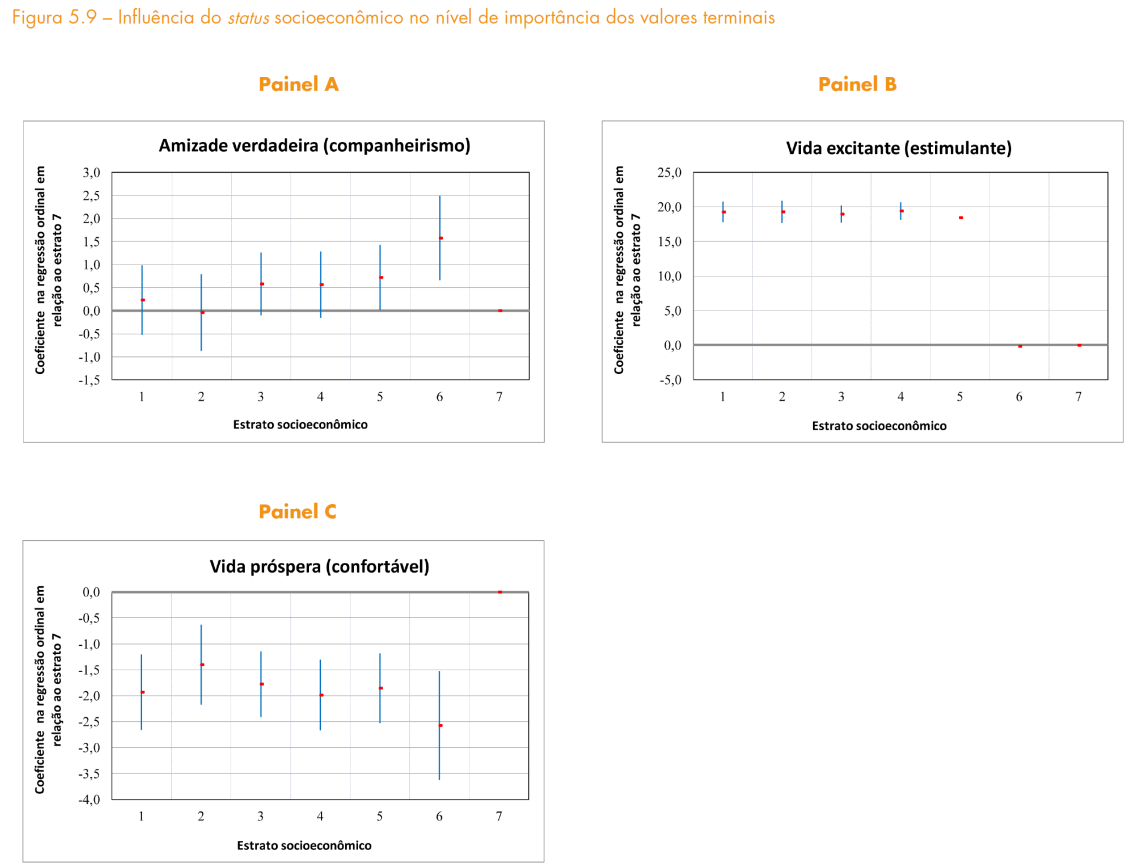 Adicione aqui o Texto
Estratificação Socioeconômica e Consumo no Brasil – Wagner A. Kamakura / José Afonso Mazzon
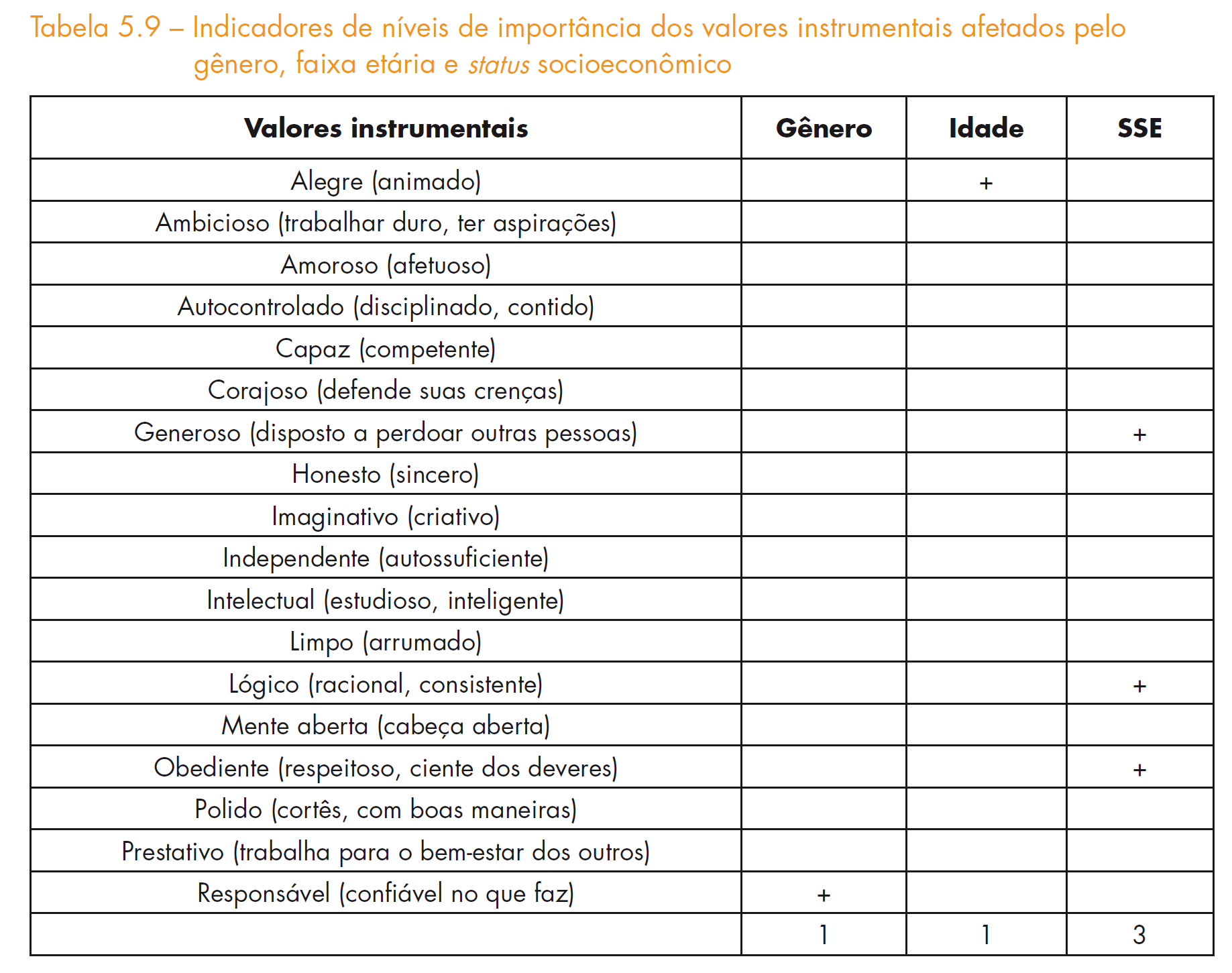 Adicione aqui o Texto
Estratificação Socioeconômica e Consumo no Brasil – Wagner A. Kamakura / José Afonso Mazzon
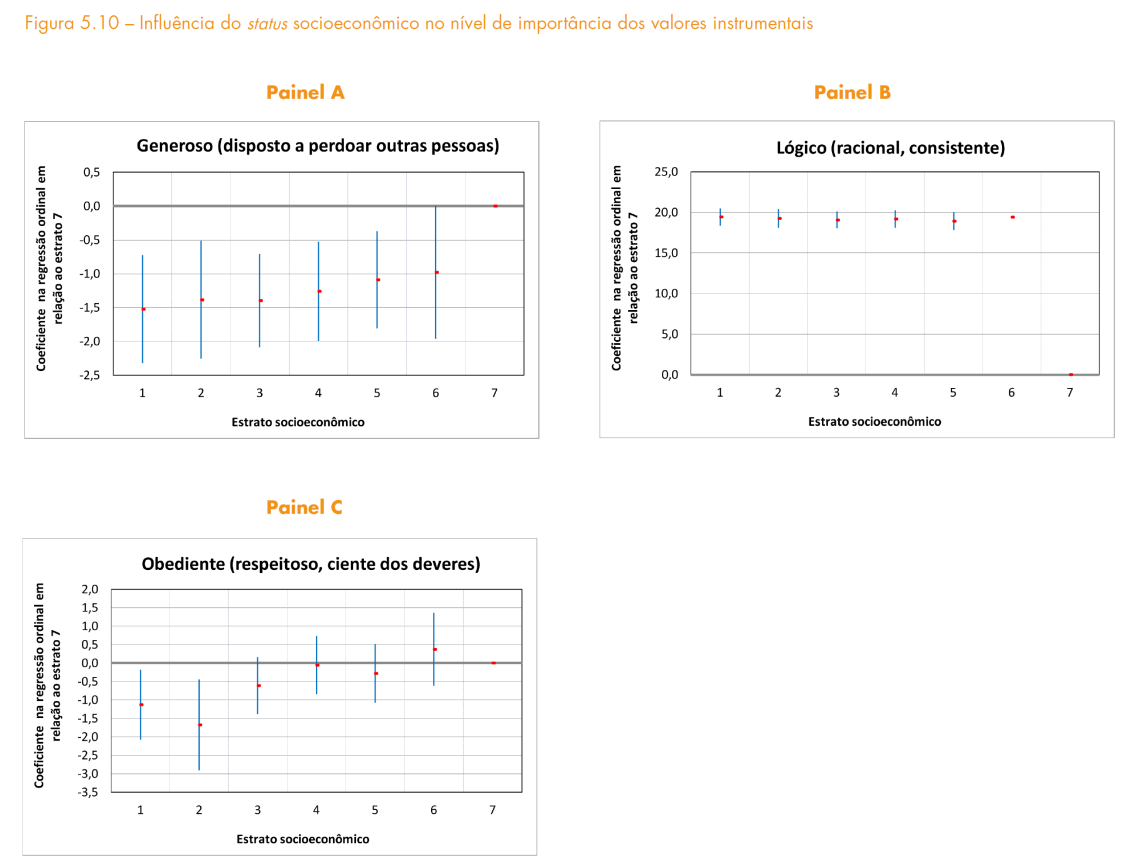 Adicione aqui o Texto
Estratificação Socioeconômica e Consumo no Brasil – Wagner A. Kamakura / José Afonso Mazzon
Estratificação Socioeconômica
e Consumo no Brasil
Capítulo 6
Modelos de Classificação 
em Estratos  Socioeconômicos
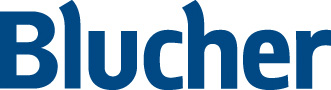 Estratificação Socioeconômica e Consumo no Brasil – Wagner A. Kamakura / José Afonso Mazzon
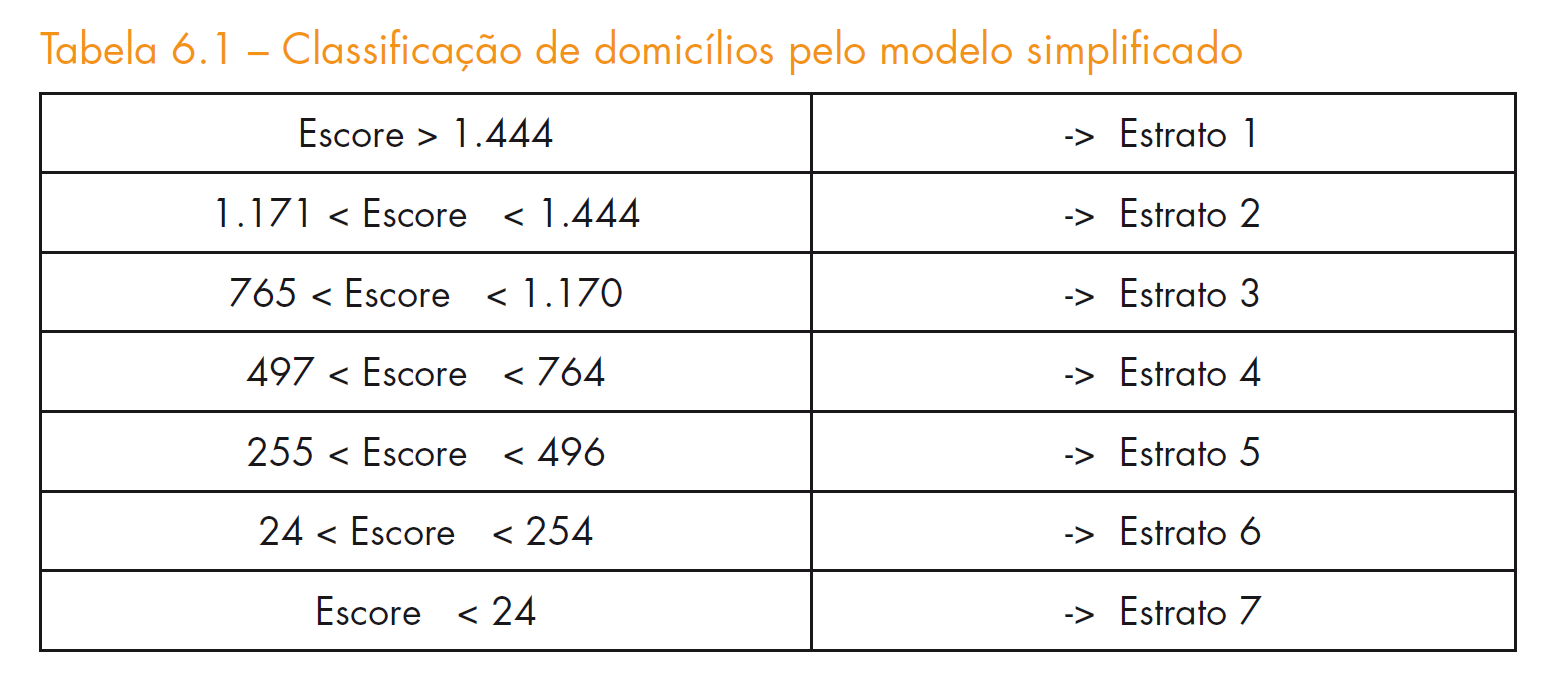 Adicione aqui o Texto
Estratificação Socioeconômica e Consumo no Brasil – Wagner A. Kamakura / José Afonso Mazzon
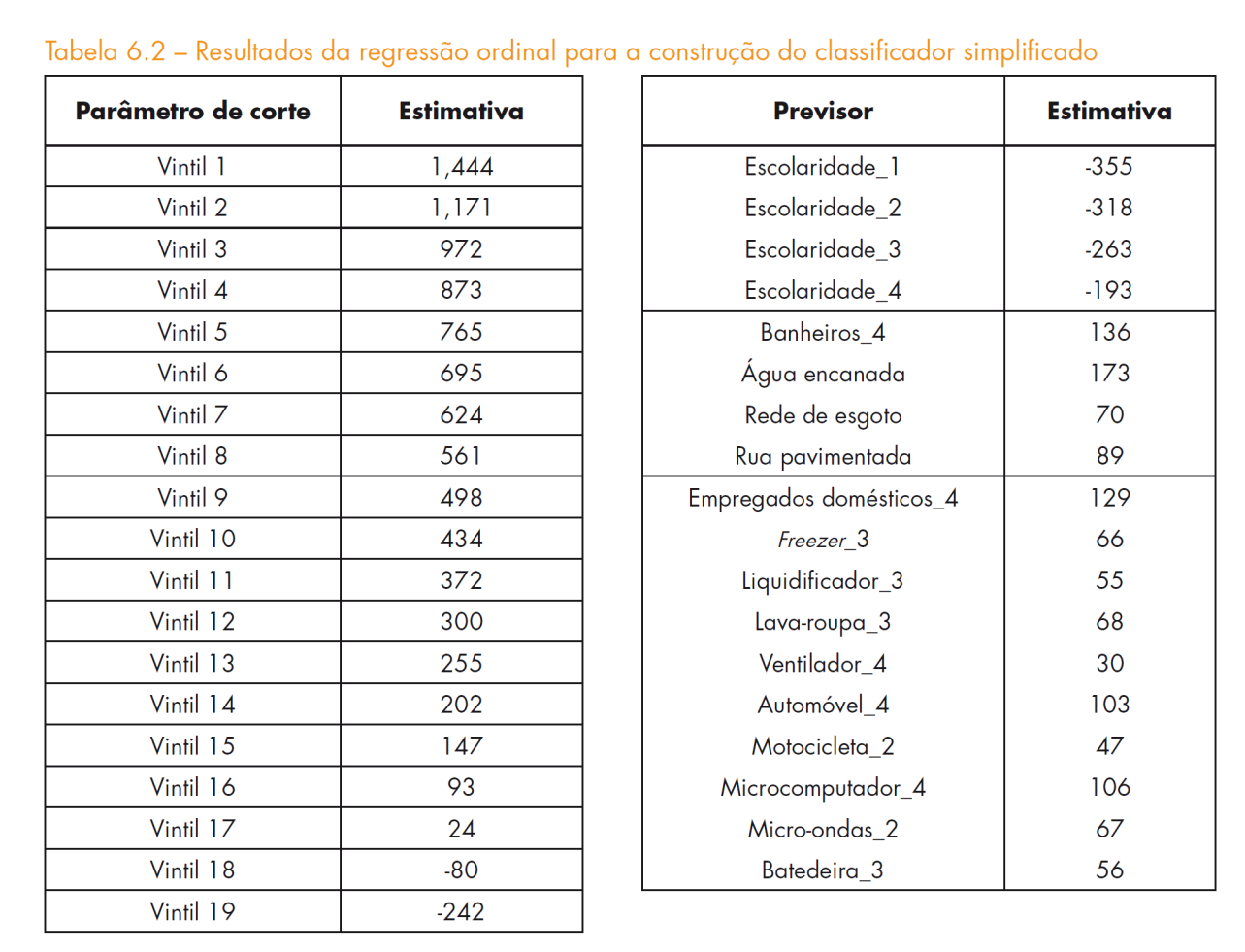 Adicione aqui o Texto
Estratificação Socioeconômica e Consumo no Brasil – Wagner A. Kamakura / José Afonso Mazzon
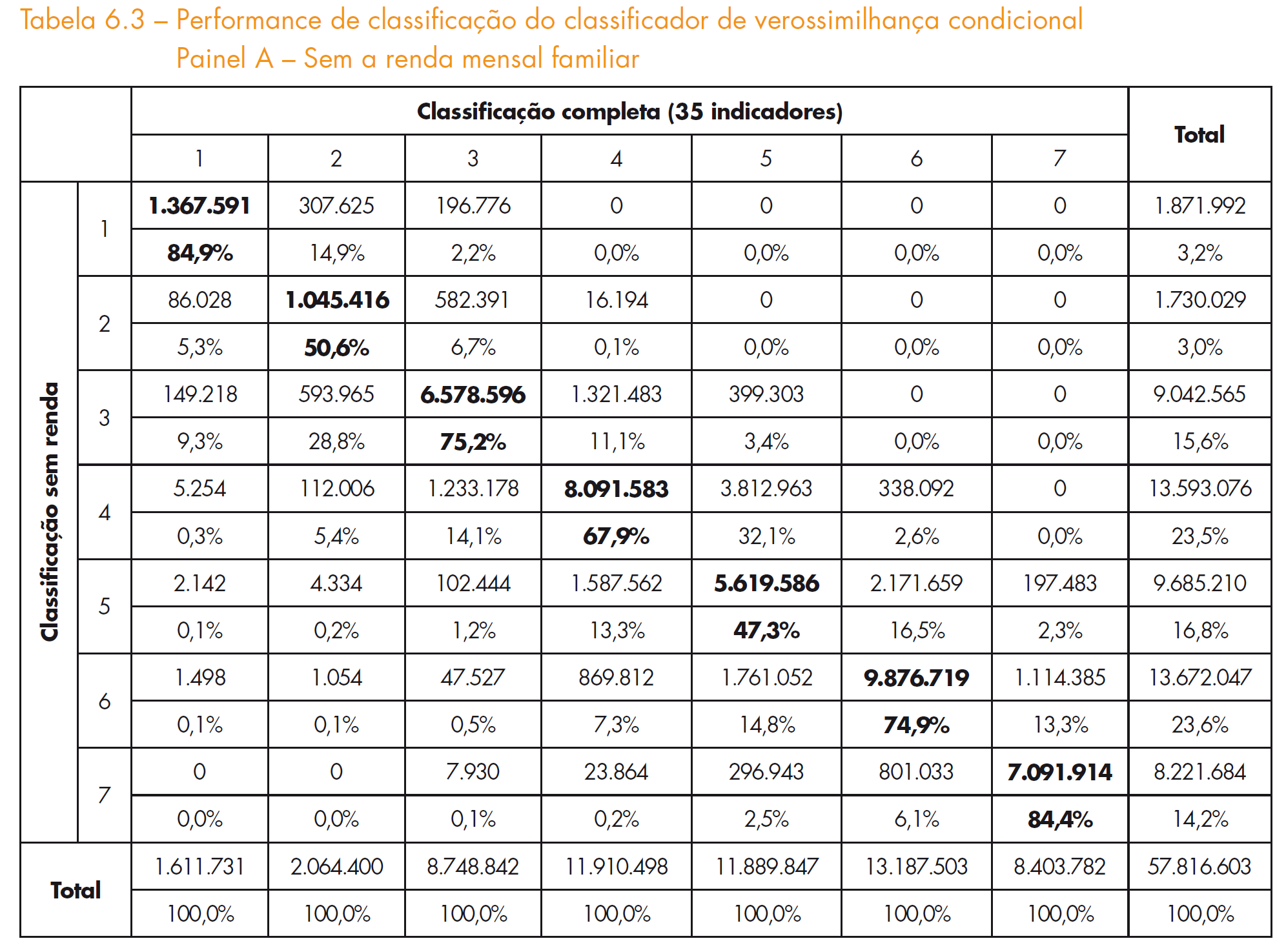 Adicione aqui o Texto
Estratificação Socioeconômica e Consumo no Brasil – Wagner A. Kamakura / José Afonso Mazzon
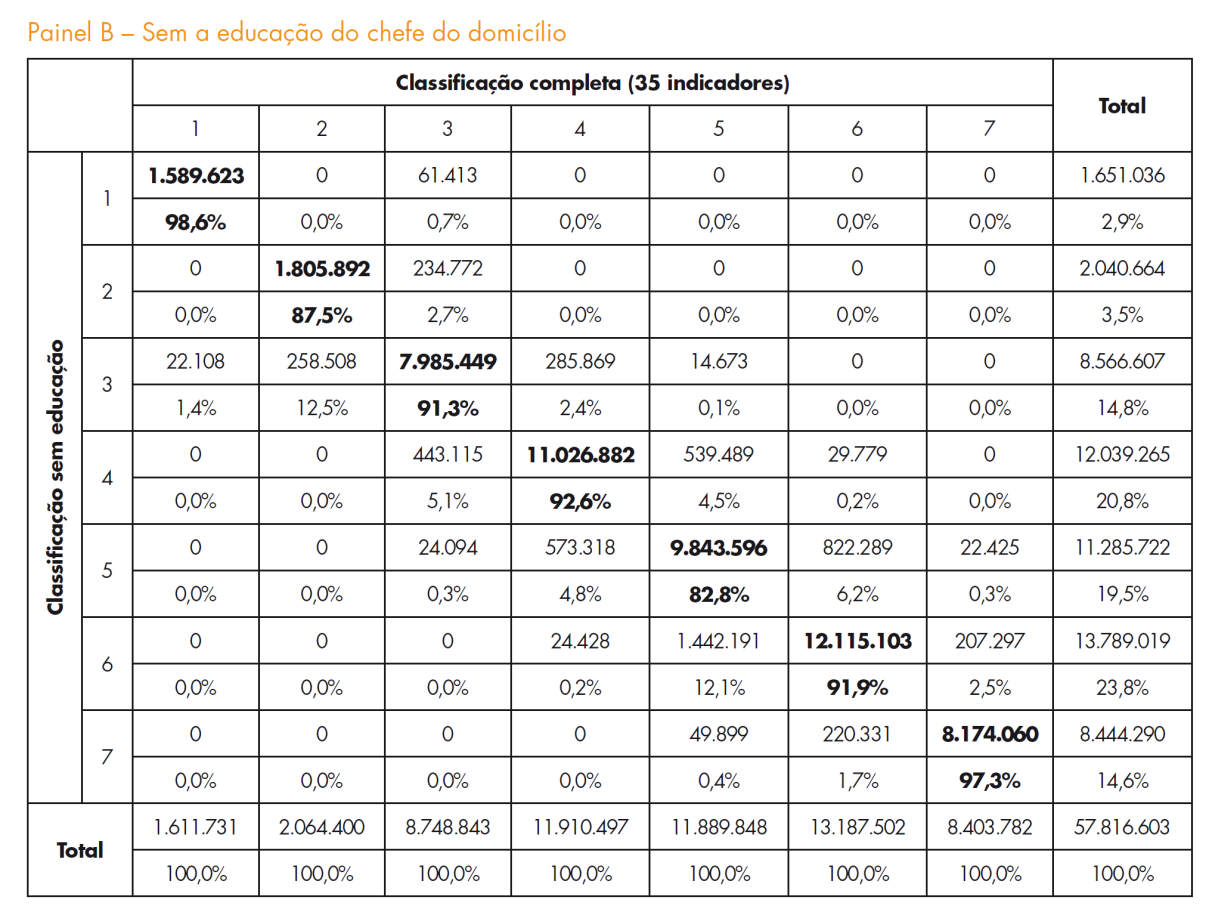 Adicione aqui o Texto
Estratificação Socioeconômica e Consumo no Brasil – Wagner A. Kamakura / José Afonso Mazzon
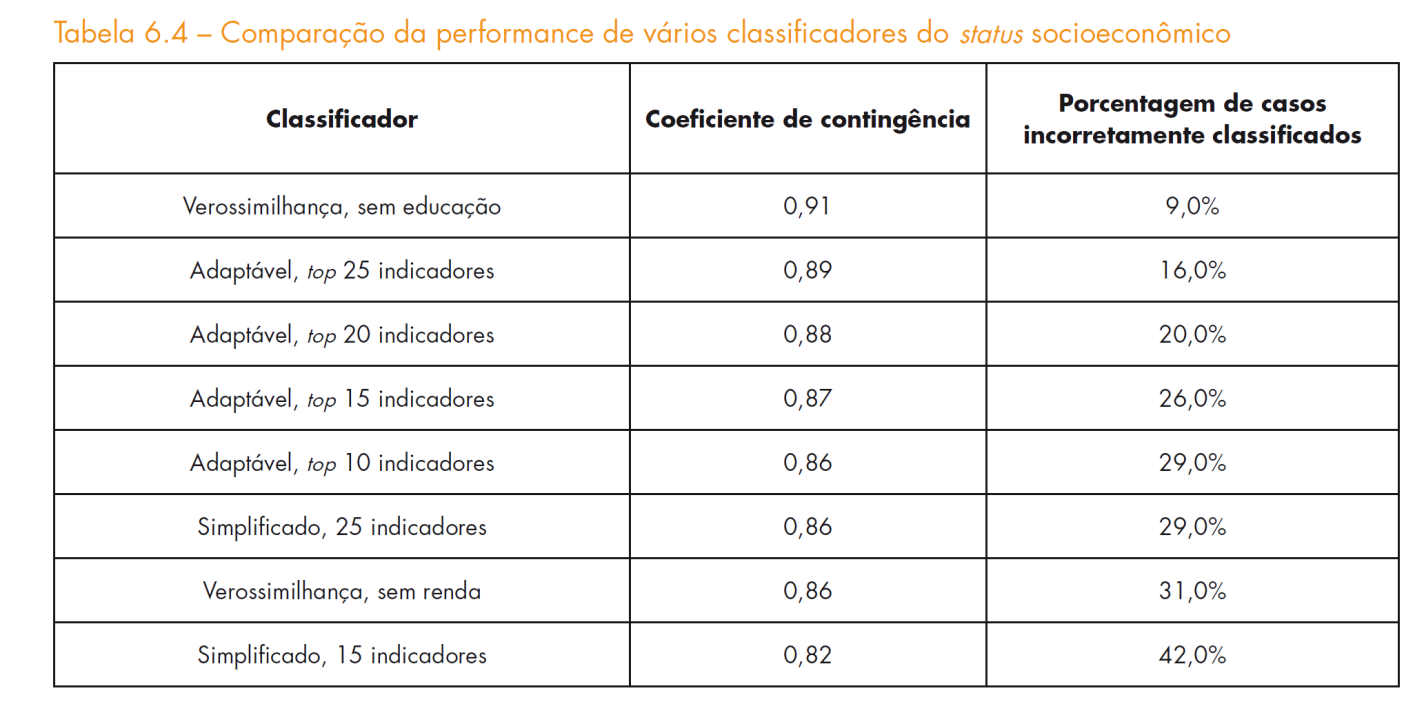 Adicione aqui o Texto
Estratificação Socioeconômica e Consumo no Brasil – Wagner A. Kamakura / José Afonso Mazzon
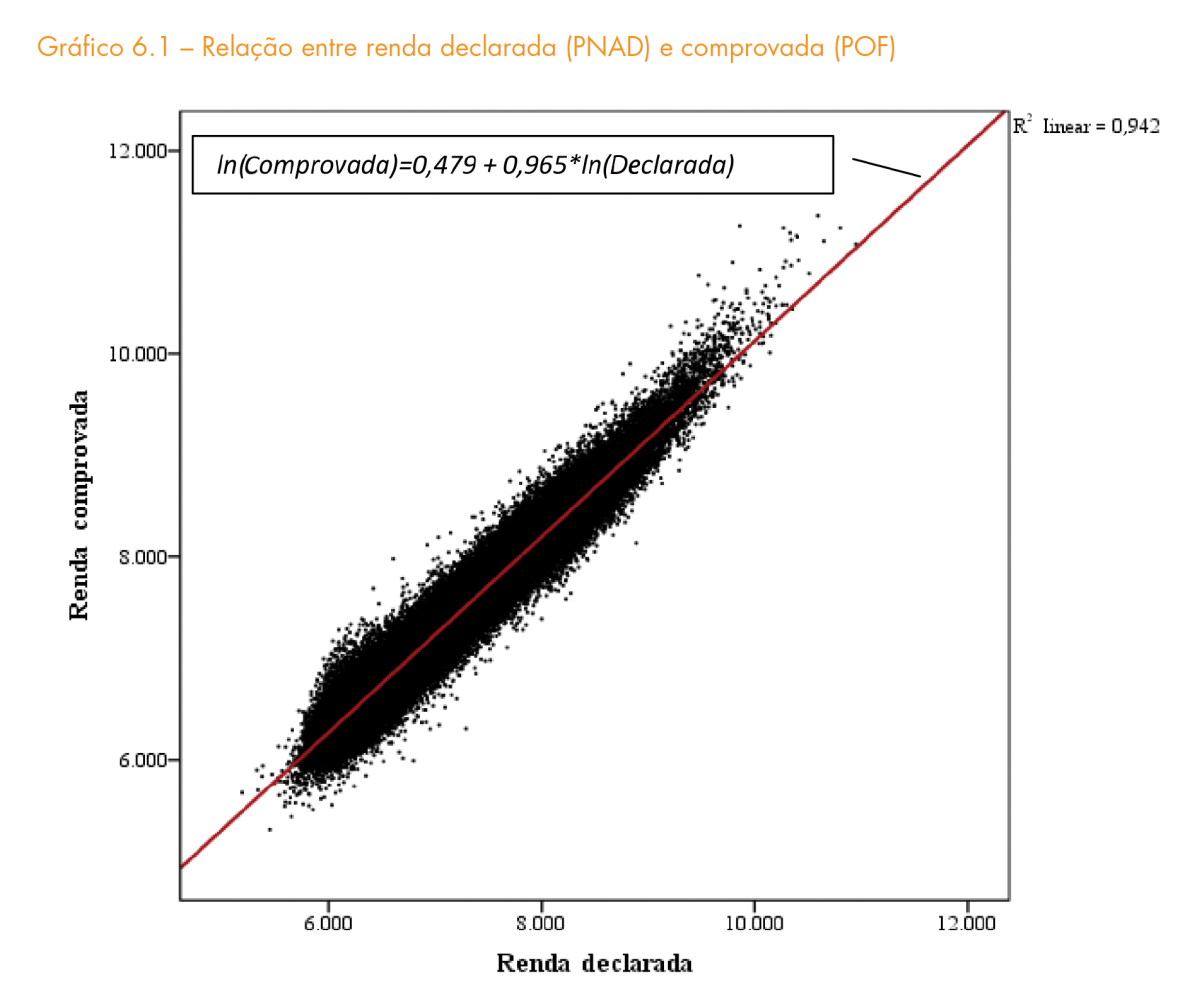 Adicione aqui o Texto
Estratificação Socioeconômica e Consumo no Brasil – Wagner A. Kamakura / José Afonso Mazzon
Adicione aqui o Texto
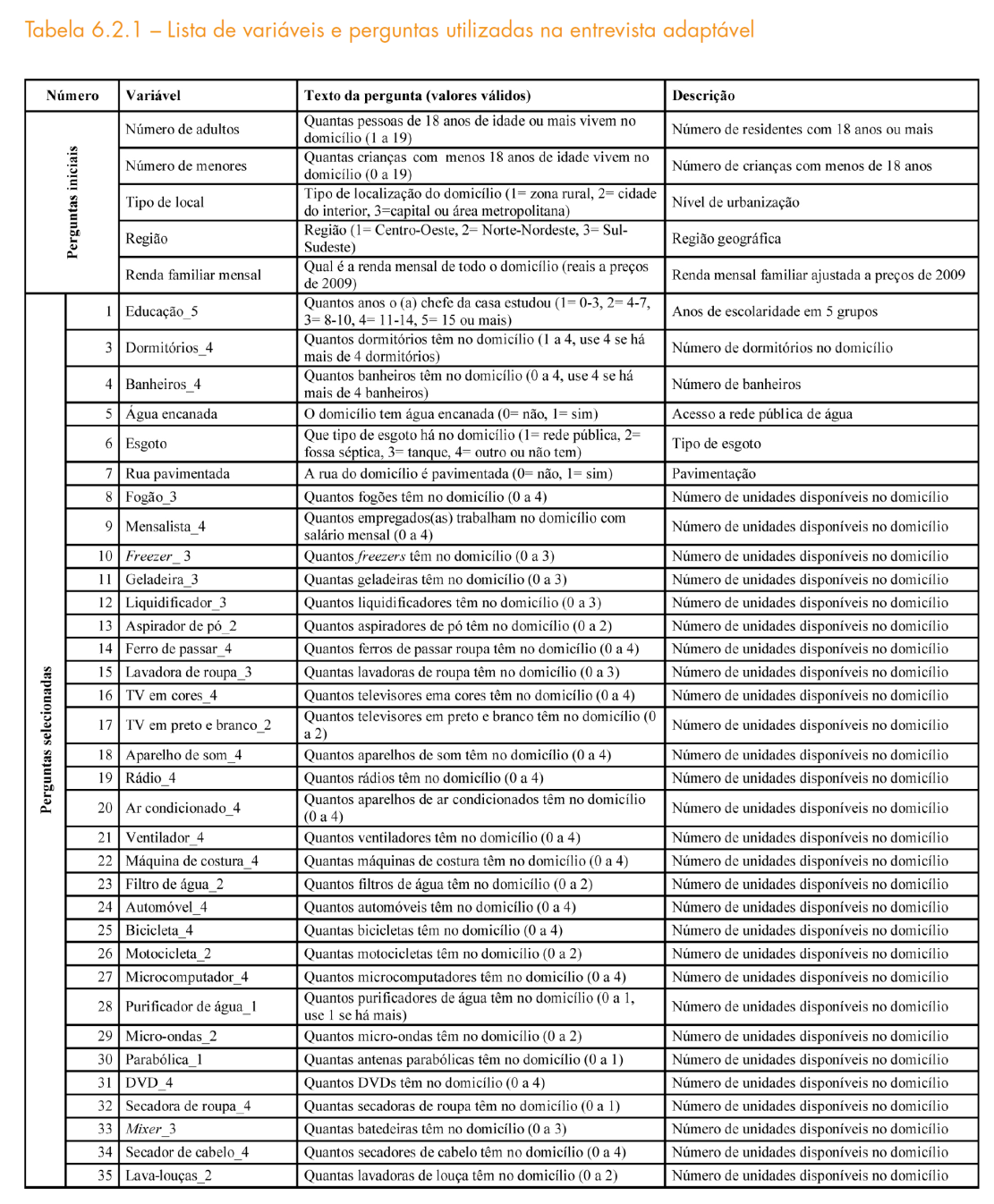 Estratificação Socioeconômica e Consumo no Brasil – Wagner A. Kamakura / José Afonso Mazzon
Estratificação Socioeconômica
e Consumo no Brasil
Capítulo 7
Conclusões e Direcionamentos Futuros
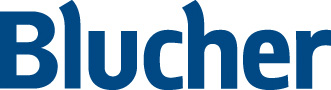 Estratificação Socioeconômica e Consumo no Brasil – Wagner A. Kamakura / José Afonso Mazzon